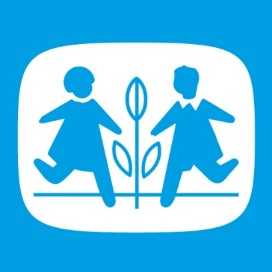 SOS
כפרי ילדים
ישראל
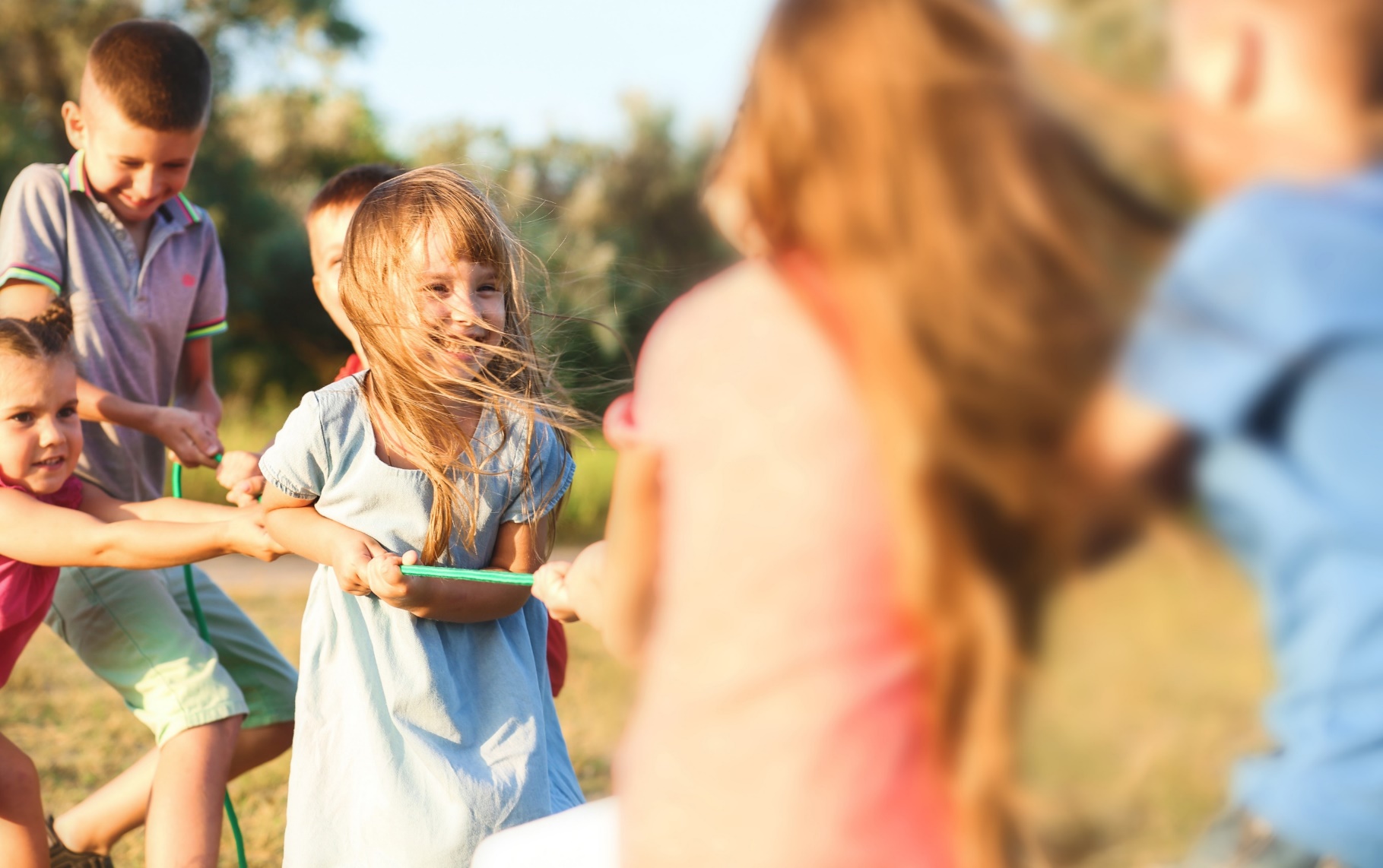 ערכה לעובד
התחל
1
• • • נעים להכיר • • •
ערכת כניסה לתפקיד | נעים להכיר
מטרת הכלי
לרכז עבורך את כלל המידע השימושי שילווה אותך בתפקידך: הנושאים הנפוצים לטיפול, בעלי התפקידים עמם נכון לשתף פעולה, אירועים נפוצים והפניות למקורות קריאה נוספים.
7 / 24
7 / 24
מה נמצא בכלי?
הפרקים הבאים:
אירועים מיוחדים
ניהול הבית והשגרה
עולם הילד
SOS
נעים להכיר
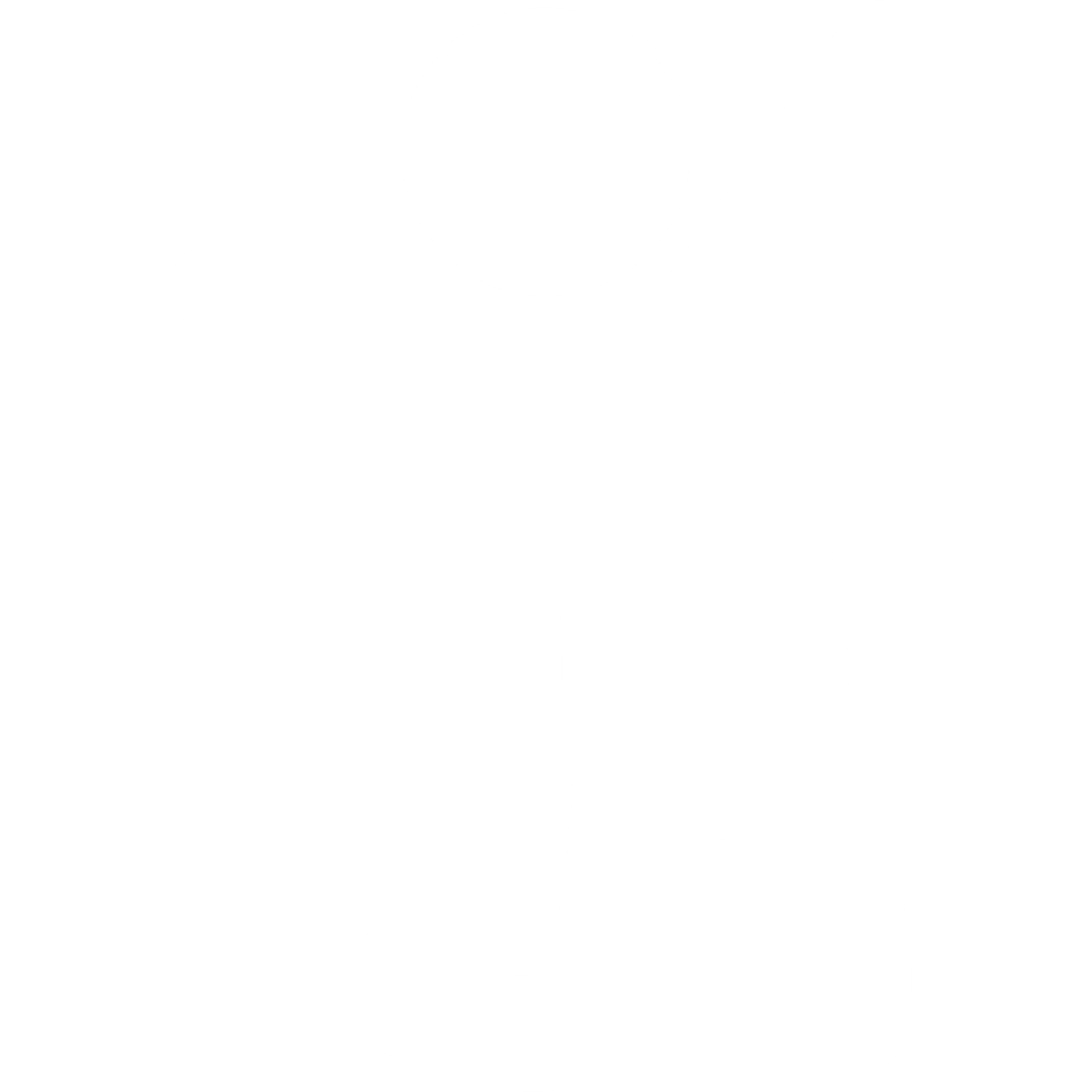 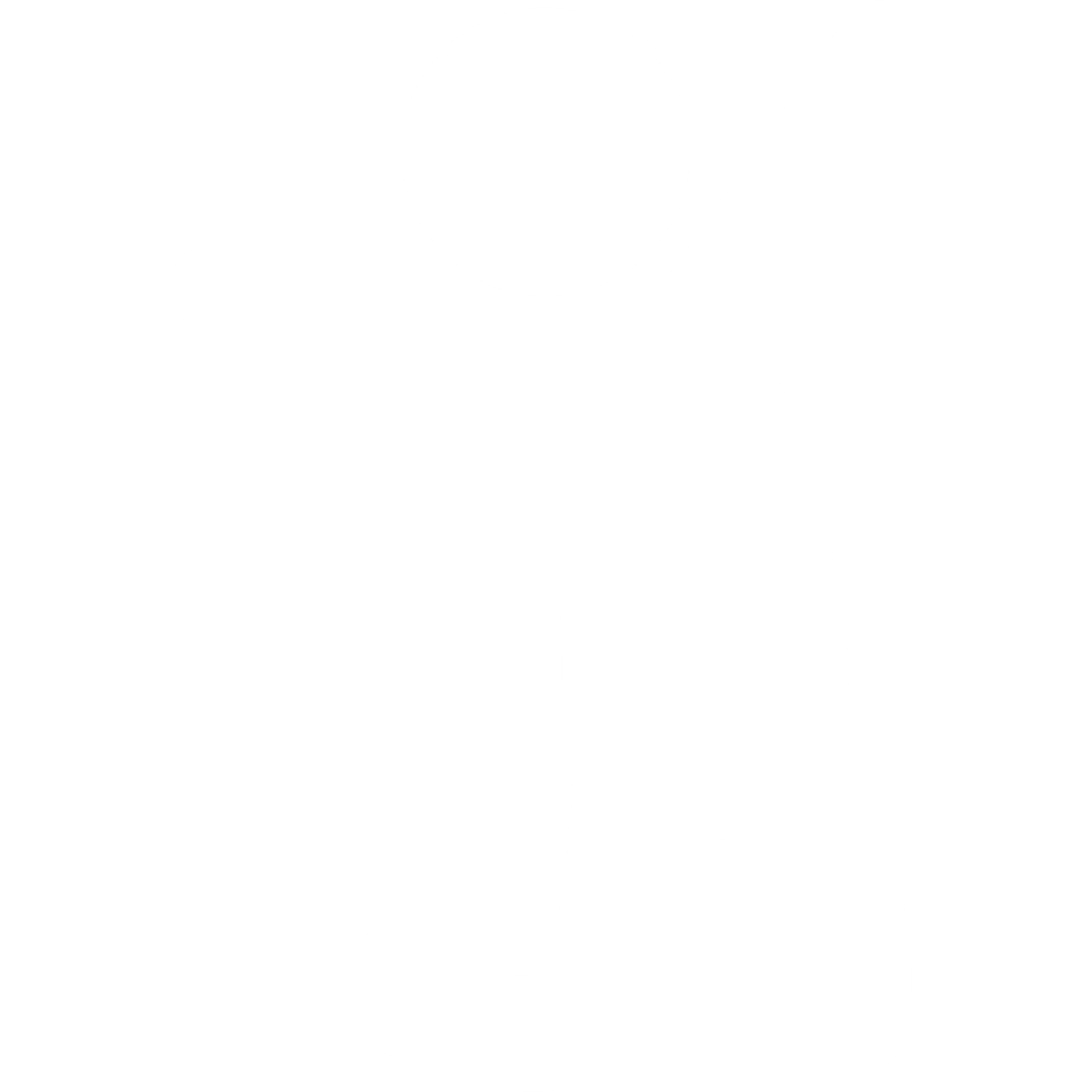 סרגל הניווט של הכלי נמצא בתחתית כל מסך וכולל את הלחצנים הבאים:
אחורה
קדימה
לחצן מפת ההתמצאות - ממנה ניתן להגיע לכל אחד מהנושאים
לחצנים לדילוגבין המסכים
לחצני הפרקים המופיעים בהתאם לפרק ומאפשרים לחזור לתפריט הייעודי של הפרק
2
• • • מפת ההתמצאות • • •
מפת ההתמצאות
אירועים מיוחדים
ניהול הבית והשגרה
עולם הילד
SOS
נעים להכיר
קליטת ילד בכפר
המרחב הביתי
הילד במרכז
מי אנחנו
מטלות הבית ולוגיסטיקה
פרידה מילד
הילד - עולם ומלואו
ערכים וחזון
7 / 24
תכנית הבוגרים
עולם הפנימיות וכפרי הילדים
אוכל ואכילה
המשפחה הביולוגית
טיולים
ימי הולדת
תפקידים משמעותיים
בריאות וטיפול תרופתי
המשפחה המארחת
חגים וסופי שבוע
הצבת גבולות
אני בתוך כל זה
החופש הגדול
בית הספר ולמידה
השגרה היומית
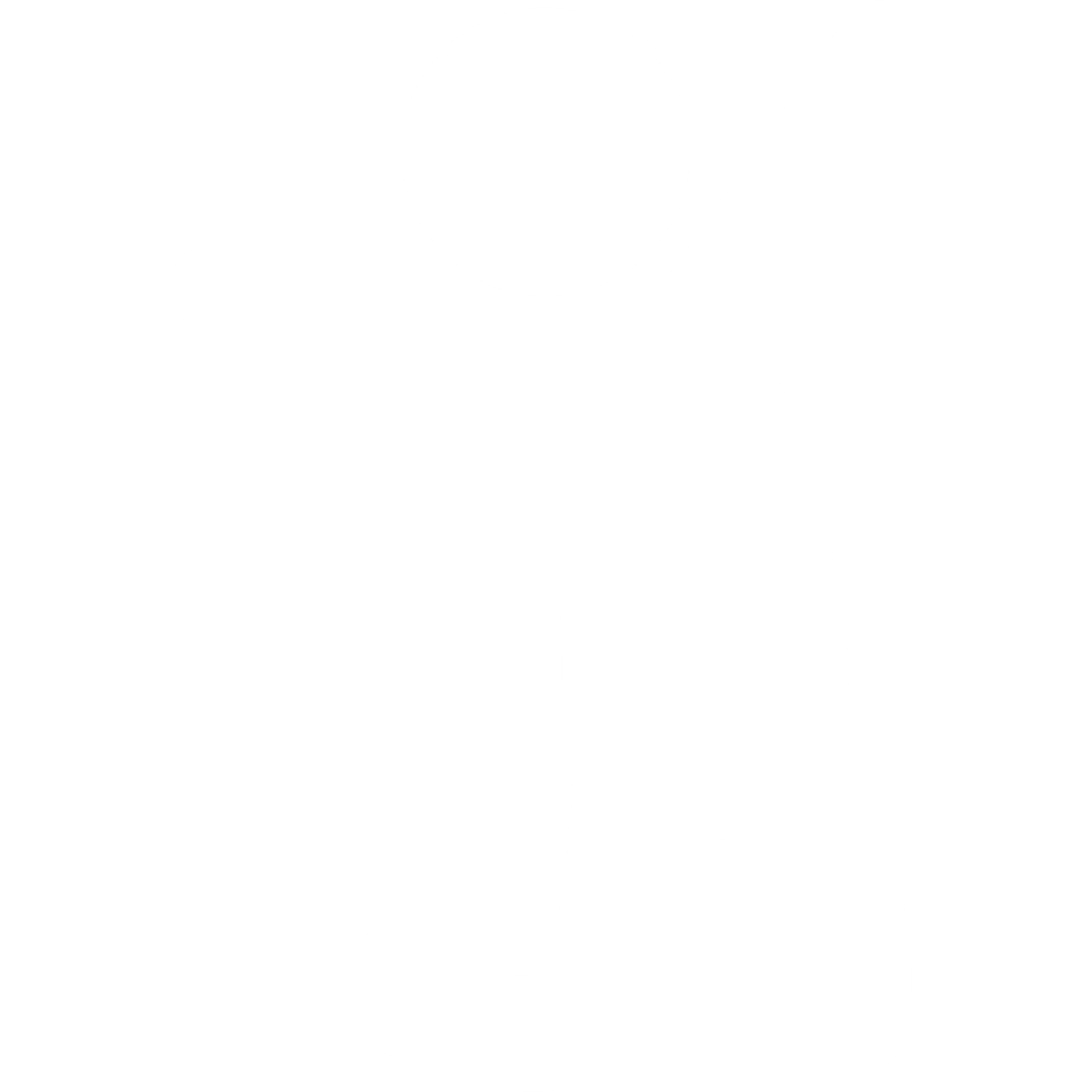 3
תפקידים משמעותיים
מי אנחנו?
מבנה ארגוני - צוות ההנהלה
אודותSOS  בעולם
מבנה ארגוני - צוות הכפר
אודותSOS  בארץ
תפיסת העבודה(מבנה הכפר והבית)
אני בתוך כל זה
גיבוש תפיסת תפקיד אישית
ערכים וחזון
פנטזיית הזהב / ההצלה
החזון שלנו
אני ככלי טיפוליותהליכים משלימים
הערכים שלנו
התפיסה הטיפולית
Good enough mother - האימא הטובה דיו
Mindfulness - מודעות קשובה
עולם הפנימיות וכפרי הילדים
הפנימיות בישראל
משרד הרווחה כגורם מתווה מדיניות ומפקח על הפנימייה
4
מי אנחנו?
אודות SOS בעולם
האגודה הישראלית חברה בפדרציה בינלאומית: SOS Children's Villages, שנוסד בשנת 1949 על ידי הרמן גמיינר Hermann Gmeiner) ) באימסט שבאוסטריה. גמיינר היה נחוש לעזור לילדים נזקקים, אשר איבדו את בתיהם, משפחתם וביטחונם האישי כתוצאה ממלחמת העולם השנייה. הוא עצמו לא גדל עם הוריו, אלא עם אחותו הגדולה, וגיבש את התפיסה, שניתן ליצור משפחה חלופית לילדים שאיבדו את הוריהם, ומוסד ליתומים אינו האלטרנטיבה היחידה.
בתמיכתם של תורמים רבים ושותפים לדרך, צמח הארגון שהקים לארגון עולמי, המסייע לילדים בסיכון בכל רחבי העולם. כיום, פועלים בעולם כפרי ילדים ב- 134 מדינות, ובהם זוכים למעלה מ- 60,000 ילדים בסיכון לגדול בבית חם ואוהב. בנוסף לכפרי הילדים, מפעיל הארגון הבינ"ל תוכניות נוספות: תמיכה במשפחה הביולוגית על מנת שהילד יישאר בה, משפחות אומנה, תכניות לצעירים  ועוד. הארגון פועל ברוח אמנת האו"ם לזכויות הילד, ומקדם זכויות אלה תוך כיבוד כל הדתות והתרבויות.
קריאת כיוון
SOS Children’s Villages
'המשפחה המורחבת של גמיינר': ההיסטוריה של הקמת הארגון בארץ ובעולם במאמרו של נח זבולוני
5
מי אנחנו?
אודות SOS בארץ
האגודה הישראלית לכפרי ילדיםSOS  מתמחה בטיפול בילדים בסיכון במסגרות חוץ ביתיות למעלה מ- 40 שנה. אנחנו מספקים בית חם לילדים, המגיעים ממשפחות שאינן יכולות לגדל אותם, לאחר שהופנו אלינו על ידי לשכות הרווחה או בתי המשפט.
העמותה מפעילה בישראל שני כפרי ילדים: כפר נרדים בערד וכפר מגדים במגדל העמק. הכפרים פועלים בשיתוף ובפיקוח של משרד הרווחה. בכפרים אלה אנו מעניקים לילדים תמיכה נפשית, יחס חם, עזרה בלימודים וחוגי העשרה. 
בנוסף, מפעילה העמותה 9 מועדוניות לילדים בסיכון בחברה הבדואית בהם זוכים הילדים לתמיכה יומיומית לאחר שעות בית הספר. התמיכה כוללת: ארוחה חמה, שיעורי עזר, פעילות פנאי, וטיפול רגשי.
בכפרי הילדים מתגוררים כ- 170 ילדים בסיכון, ומספר הילדים בכל מסגרות העמותה בארץ הוא כ- 400 ילדים ובני נוער. הילדים ובני הנוער זוכים לחיים בסביבה מטפחת ומעצימה. הטיפול בהם הוא לטווח ארוך, והם מקבלים סיכוי לממש את הפוטנציאל הגלום בהם, לבנות את עתידם, ולהשתלב בחברה.
המשך בעמוד הבא...
6
מי אנחנו?
לבוגרי הכפרים אנחנו מספקים מענה ותמיכה עם התגייסותם לצה"ל, ומלווים אותם עם יציאתם לחיים עצמאיים מחוץ לכפר.
בשנת 2018 ייפתחו 16 דירות לצעירים בסיכון ברחבי הארץ. דירות אלה יאכלסו בשלב זה 96 מבוגרי המסגרות חוץ ביתיות של הרווחה (כולל הבוגרים שלנו).
7
מי אנחנו?
תפיסת העבודה
תפיסת העבודה שלנו מבוססת על 'טיפול משפחתי ארוך טווח'.
הכפר מורכב מ- 6-8 בתי ילדים, כאשר כל בית מהווה יחידה משפחתית עם דמות הורית, אחים ואחיות. בכל משפחתון חיים10-12 ילדים בגילאים שונים (תלוי בקבוצת הגיל) והוא מנוהל על ידי אם הבית או המדריך.
לרשות אם הבית/ המדריך עומדת מערכת רחבה ותומכת של אנשי מקצוע וצוות מטפלים: מנהל הכפר, רכז/ת טיפול, רכז/ת חינוך, עובדים סוציאליים, מדריכי חינוך, מתנדבי שנת שירות, מטפלים רגשיים, פסיכולוג, מורים לשיעורי עזר ועוד. הצוות המקצועי מלווה את המשפחתון, מסייע לאם הבית במטלות, ומסייע בקידום התפתחותם של הילדים, שיקומם והחזרתם לתפקוד טוב ובריא בקהילה.
תפיסת העבודה כוללת 4 עקרונות:
בעל תפקיד מלווה | לכל ילד יש בן אדם מבוגר דואג ואוהבאדם זה מתגורר עם הילדים במשפחתון, יוצרת איתם מערכת יחסים קרובה, ומעניקה להם חום ואהבה, ביטחון ויציבות, כבוד, תחושת שייכות ואווירה חינוכית-טיפולית, שלהם הם זקוקים.
האדם המלווה מכיר ומכבד את הרקע המשפחתי של כל ילד, את השורשים התרבותיים ואת הדת שלו.
המשך בעמוד הבא...
8
מי אנחנו?
האחים והאחיות | קשרים משפחתיים מתפתחים באופן טבעיילדים וילדות בגילאים שונים חיים יחד כאחים ואחיות.אחים ואחיות ביולוגיים מתגוררים במשפחתונים שכנים כך שהם חיים באותו הכפר ועם זאת מפתחים את עצמאותם.בין הילדים לבין אם-הבית והאחים והאחיות נוצרים קשרים רגשיים לכל החיים.
הבית | כל משפחה יוצרת לה בית משלההמשפחתון מתנהל כיחידה עצמאית, וביתה של כל משפחה מתאפיין באווירה, בקצב ובשגרה ייחודיים לו. לדוגמא: אם הבית מבשלת לילדים ארוחות לפי טעמם, והבית מעוצב ומסודר לפי בחירתם. הבית מאפשר חיי שיגרה, תחת פיקוח ונוכחות רצופה של אם הבית / מדריך 24 שעות ביממה.הילדים נהנים מתחושה של ביטחון ושייכות. הם גדלים ולומדים יחד, חולקים ביניהם תחומי אחריות, ושותפים לכל רגעי השמחה והצער של חיי היומיום.
הכפר | המשפחה היא חלק מקהילהמשפחות SOS חיות יחד, ויוצרות לעצמן סביבה כפרית תומכת. הן חולקות חוויות, מציעות עזרה זו לזו, ותורמות לקהילה. כך זוכה כל ילד לילדות מאושרת, ולומד לקחת חלק פעיל בחברה.
9
ערכים וחזון
החזון שלנו
החזון שלנו מגדיר את מה שאנחנו רוצים להעניק לילדים, על מנת שיגדלו להיות חברים מוצלחים ותורמים בקהילה ובחברה:
המשפחה היא לב לבה של הקהילה, ובה הילד מוגן, ונהנה מתחושת שייכות. הילד רוכש ערכים, חולק תחומי אחריות, ובונה מערכות יחסים לכל החיים. הסביבה המשפחתית מעניקה לו יסוד מוצק, שעליו יוכל לבנות את חייו.
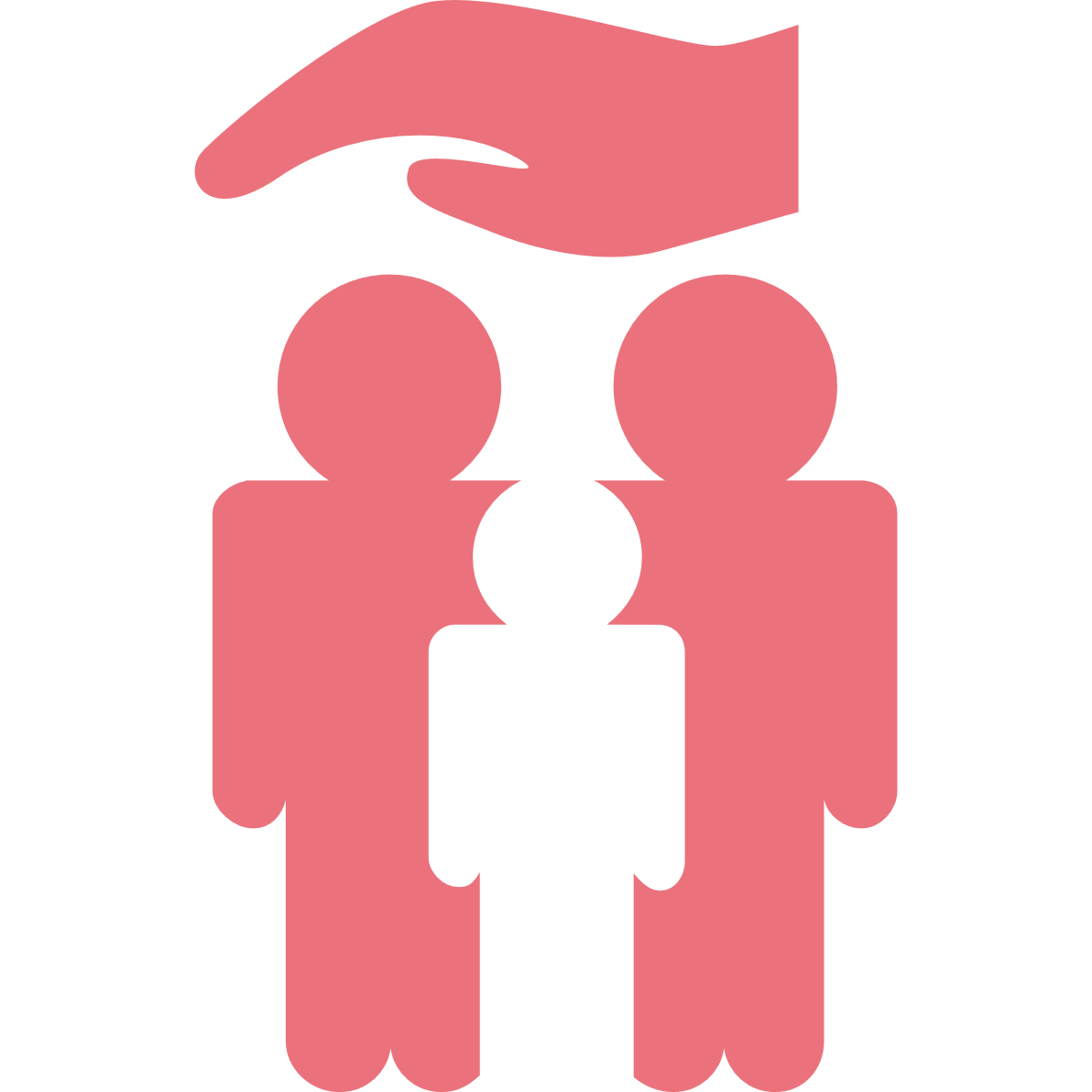 כל ילד משתייך למשפחה
סביבה אוהבת ומקבלת יכולה לרפא פצעים רגשיים, ולבנות תחושת ביטחון. הילד לומד לסמוך על עצמו ועל אחרים, להאמין בעצמו ובאחרים, וכך הוא יכול לזהות את הפוטנציאל הגלום בו, ולממש אותו.
כל ילדגדל עםאהבה
כל ילד זוכה לסביבה שמקשיבה לו ומתייחסת ברצינות לדעתו. הילד גדל באווירה מכבדת, כחבר מוערך במשפחה ובקהילה, הוא שותף לגיבוש החלטות המשפיעות על חייו, והסביבה מעודדת אותו לקחתחלק פעיל ומרכזי בהתפתחותו.
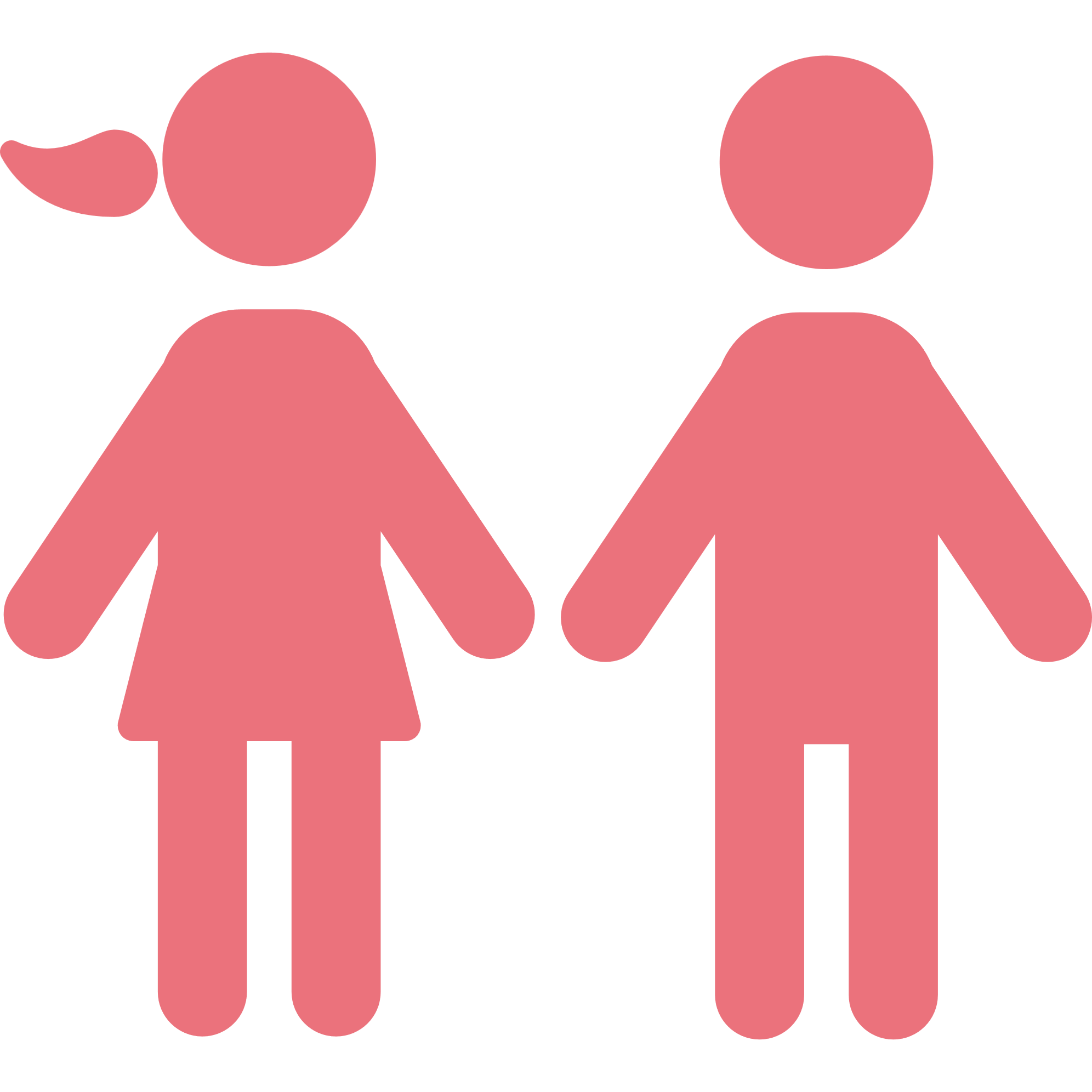 כל ילדגדל עםכבוד
המשך בעמוד הבא...
10
ערכים וחזון
כל ילד מוגן מפני התעללות, הזנחה וניצול. הסביבה דואגת לביטחונו גם בעתות של אסונות טבע או מלחמות. הילד זוכה למחסה, למזון, לטיפול רפואי ולחינוך, הנדרשים להתפתחות תקינה של כל ילד.
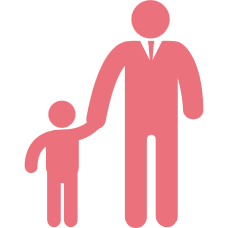 כל ילדגדל עםביטחון
קריאת כיוון
חזון ותפיסת העמותה - מתוך אתר SOS כפרי ילדים
11
ערכים וחזון
הערכים שלנו
הארגון שלנו נבנה על בסיס אמונות וגישות, שמהוות אבני פינה להצלחה שלנו. ערכים אלה מלווים ומנחים את הפעולות וההחלטות בדרך להגשמת הייעוד שלנו.
אומץ
מחויבות
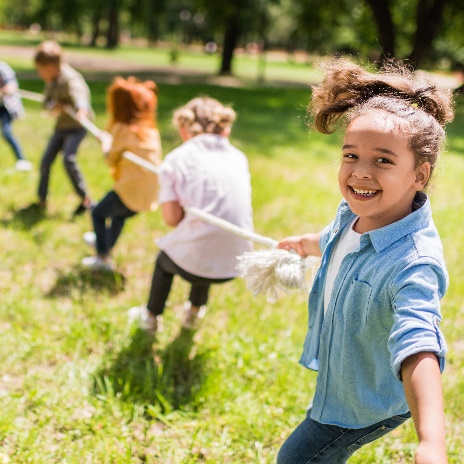 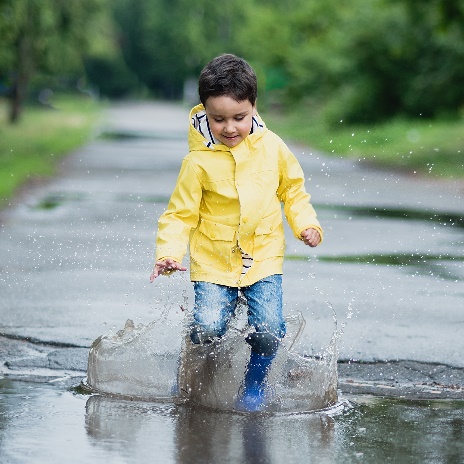 קריאת כיוון
חזון ותפיסת העמותה – מתוך אתר SOS כפרי ילדים
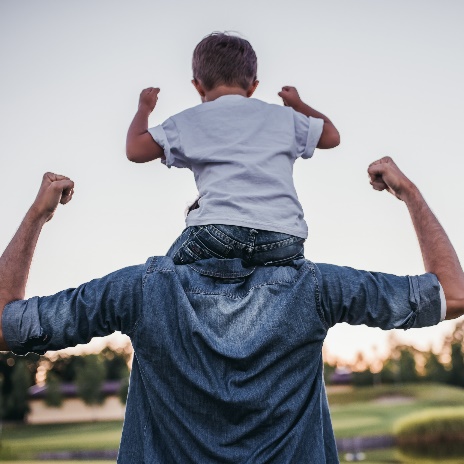 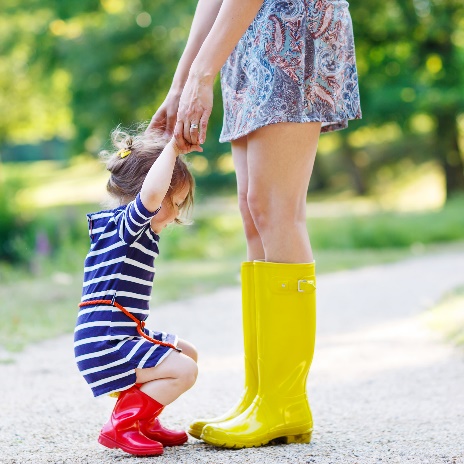 אמון
אחריות
המשך בעמוד הבא...
12
ערכים וחזון
אומץ | אנחנו נוקטים פעולה
מראשית דרכנו קראנו תיגר על שיטות מסורתיות של טיפול ביתומים, וגם כיום אנחנו ממשיכים לסלול דרך לגישות טיפול חדשניות. בגישה רגישה, אך בביטחון מלא, אנחנו נחושים להטיל ספק בקיים, ללמוד, ולפעול למען ילדים בכל רחבי העולם.
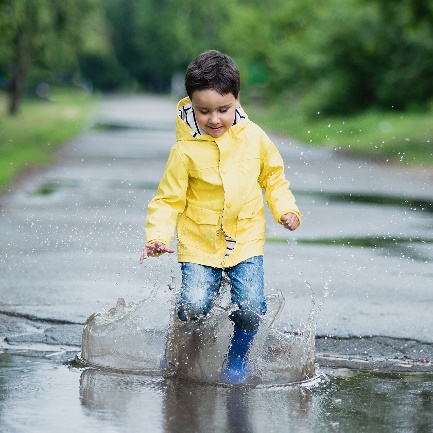 מחויבות | אנחנו מקיימים את ההבטחות שלנו
אנחנו מחויבים לעזור לדורות רבים של ילדים לחיות חיים טובים יותר. לשם כך, אנחנו מטפחים קשרים ארוכי טווח עם התורמים שלנו, עם שותפינו לדרך ועם הקהילות שבהן אנחנו פועלים. 
אנחנו מאמינים, שרק מחויבות ארוכת טווח תאפשר לנו לחולל השפעה משמעותית לטווח הארוך.
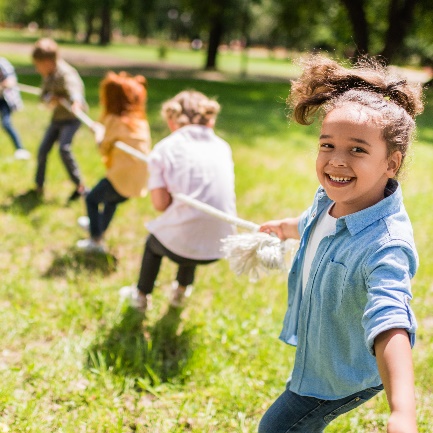 המשך בעמוד הבא...
13
ערכים וחזון
אמון | אנחנו סומכים זה על זה
כל אחד מאיתנו מאמין ביכולותיו ובפוטנציאל של האחר. אנחנו תומכים זה בזה, מכבדים זה את זה, ובונים סביבה, שמאפשרת לנו להתמודד עם תחומי האחריות שלנו מתוך תחושת ביטחון. 
אווירה של אמון מעודדת אותנו לחלוק חוויות וללמוד מהאחר.
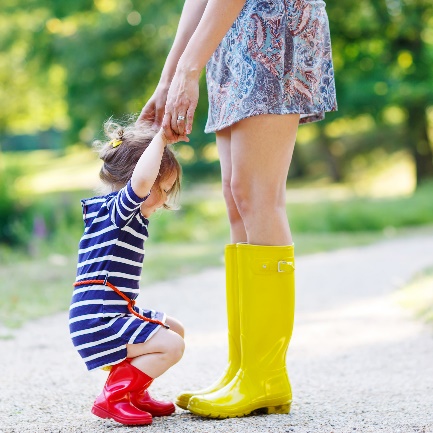 אחריות | אנחנו שותפים מהימנים
מאז 1949 אנחנו מבססים מערכת יחסים של אמון עם התורמים, השלטונות והשותפים האחרים, שתומכים בנו ובהגשמת הייעודשלנו. האחריות הגדולה ביותר שלנו, היאלספק לילדים טיפול בסטנדרטים גבוהיםכדי להבטיח את רווחתם. 
בפעילותנו זו אנחנו מחויבים להשתמש באופן חכם ומושכל בכל הכספים והמשאבים העומדים לרשותנו, מתוך כבוד ואחריות.
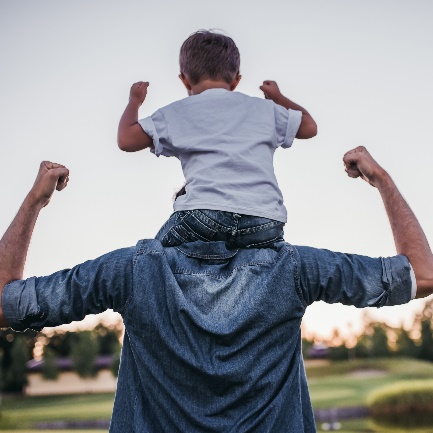 14
ערכים וחזון
התפיסה הטיפולית
כפרי הילדים SOS מיועדים להביא לשינוי חיובי בחיי הילדים, לחיזוק המשפחות והקהילות, ולקידום הסיכוי של כמה שיותר ילדים לזכות בבית חם ובהזדמנות שווה להצליח בחיים.
לשם כך, אנחנו מבססים את תוכניות הטיפול שלנו על הגישה של ניהול מבוסס תוצאות, שעיקרה תכנון של יעדים שיכולים להתקיים לאורך זמן, ומדידה שלהם. 
הגישה תורמת לכך שבאופן מתמיד אנחנו משפרים את דרכי הפעולה שלנו, ובודקים את איכות התוצאות. התוצאות שמושגות במהלך התוכנית משמשות להפקת לקחים, קבלת החלטות אסטרטגיתושיפור התוכנית וההתנהלות.
קריאת כיוון
חיבוק חזק ולא כואב מאת: ורד ביבי, תניה אורן - צ'יפמן ורונית בלנרו - אדיב
15
עולם הפנימיות וכפרי הילדים
הפנימיות בישראל
פנימיות השירות לילד והנוער מהוות מסגרת חוץ ביתית מגיל בית הספר היסודי. חניכי הפנימיות הם ילדים ונערים מגיעים אליהם כאשר אינם יכולים לחיות עוד בביתם מסיבות שונות: סביבת ביתם מסכנת אותם / מונעת מהם התפתחות תקינה ועוד...
מטרת מסגרת זו היא להעניק לילד מסגרת חינוכית - טיפולית בטוחה הדואגת לשלומם, רווחתם וקידום התפתחותם של החניכים כאשר במקבילה נעשים מאמצים לשיקום והחזרת הילד לביתו.
המסגרות החוץ ביתיות כוללות: פנימיות, מעונות משפחתיים, מסגרות להתערבות בזמן משבר, משפחות אומנה.

הפנימיות מסווגות לסוגים הבאים:
פנימיות חינוכיות + מעוף עוגן מעוז - לחניכים בתפקוד תקין / פגיעה מעטה בהתפתחות וניתן לקדם את מצבם.
פנימיות שיקומיות - לחניכים עם לקויות למידה /  פער בלימודים / חסכים רגשיים וניתן לקדם את מצבם.
פנימיות טיפוליות - מסגרת חינוך מיוחד לחניכים עם תפקוד לקוי (אורגני / התנהגותי / נפשי-רגשי).
המשך בעמוד הבא...
16
עולם הפנימיות וכפרי הילדים
פנימיות פוסט אשפוזיות - לחניכים לאחר אשפוז פסיכיאטרי / חלופה לאשפוז לשם מניעתו.
פנימיות יום - מסגרת ביניים אליה החניכים מגיעים אחרי יום הלימודים אך בסוף היום ישנים בביתם.
הפנימיות משמעותיות מאוד עבור החניכים הפגיעים שהופרדו מהוריהם וכן עבור המדינה. ללא מענה הולם הם עלולים להיות בוגרים שאינם מקיימים אורח חיים נורמטיבי ומשתלבים בחברה ובכך יישארו במעגל המצוקה, יגדלו דור נוסף של ילדים בסיכון ויהוו נטל כלכלי וחברתי על המדינה.
קריאת כיוון
משרד העבודה, הרווחה והשירותים החברתיים – 'ילדים ובני נוער בסיכון בפנימיות של משרד הרווחה'.
'הטיפול במרחב החיים - אוסף מאמרים על הטיפול הפנימיתי', הופק והוצא לאור על ידי מוסד בני ברית, ירושלים תשס"ד 2003.
17
עולם הפנימיות וכפרי הילדים
משרד הרווחה כגורם מתווה מדיניות ומפקח על הפנימייה
משרד הרווחה הינו הגורם המתווה את מדיניות המסגרת הפנימייתית שלנו. משרד הרווחה מפעיל קשת רחבה של פנימיות ומפקח עליהן בהתאם לחוק הפיקוח על המעונות, תשכ"ה 1965 (ראה קריאת כיוון).
ישנם 4 גופי פיקוח המפקחים עלינו מטעם משרד הרווחה:
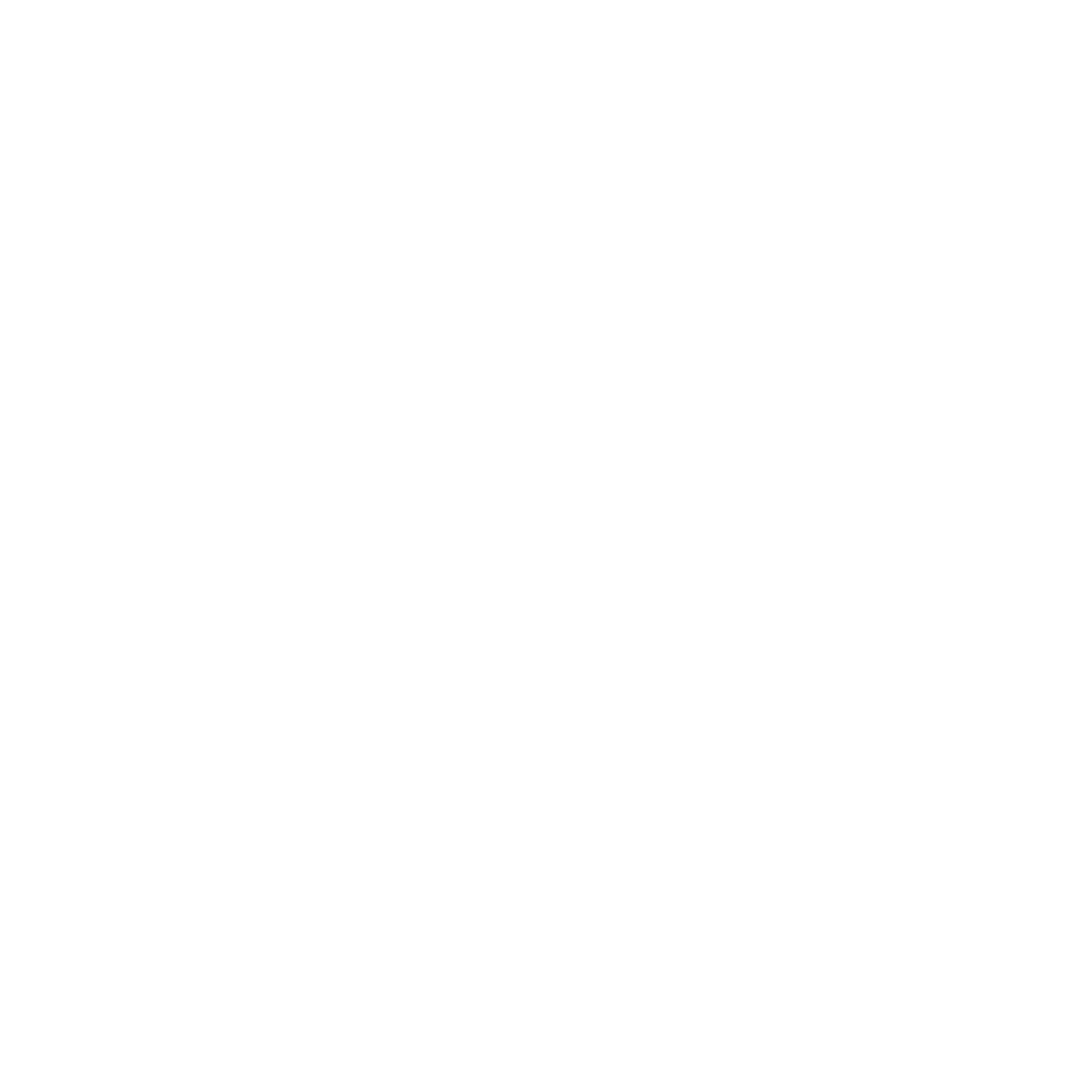 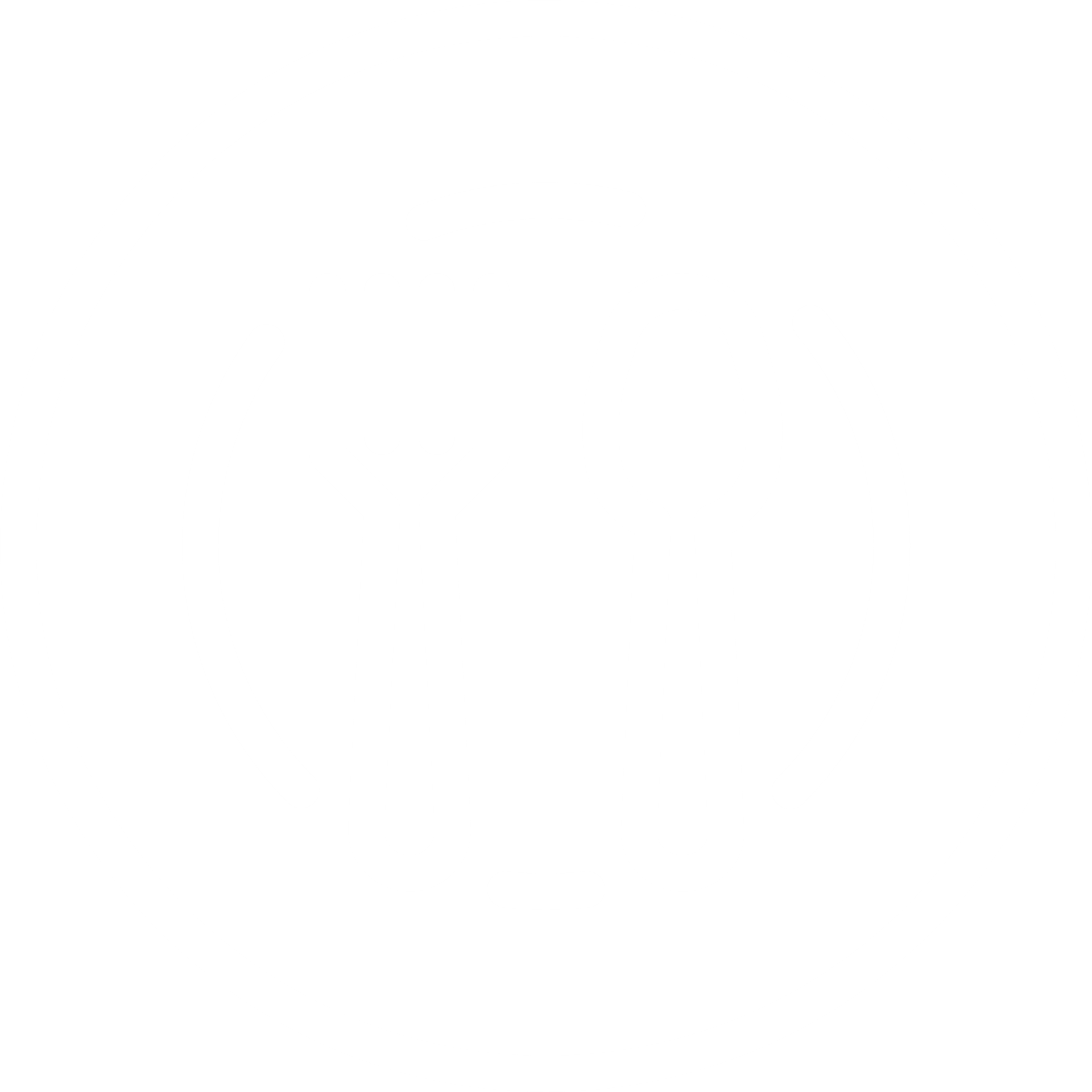 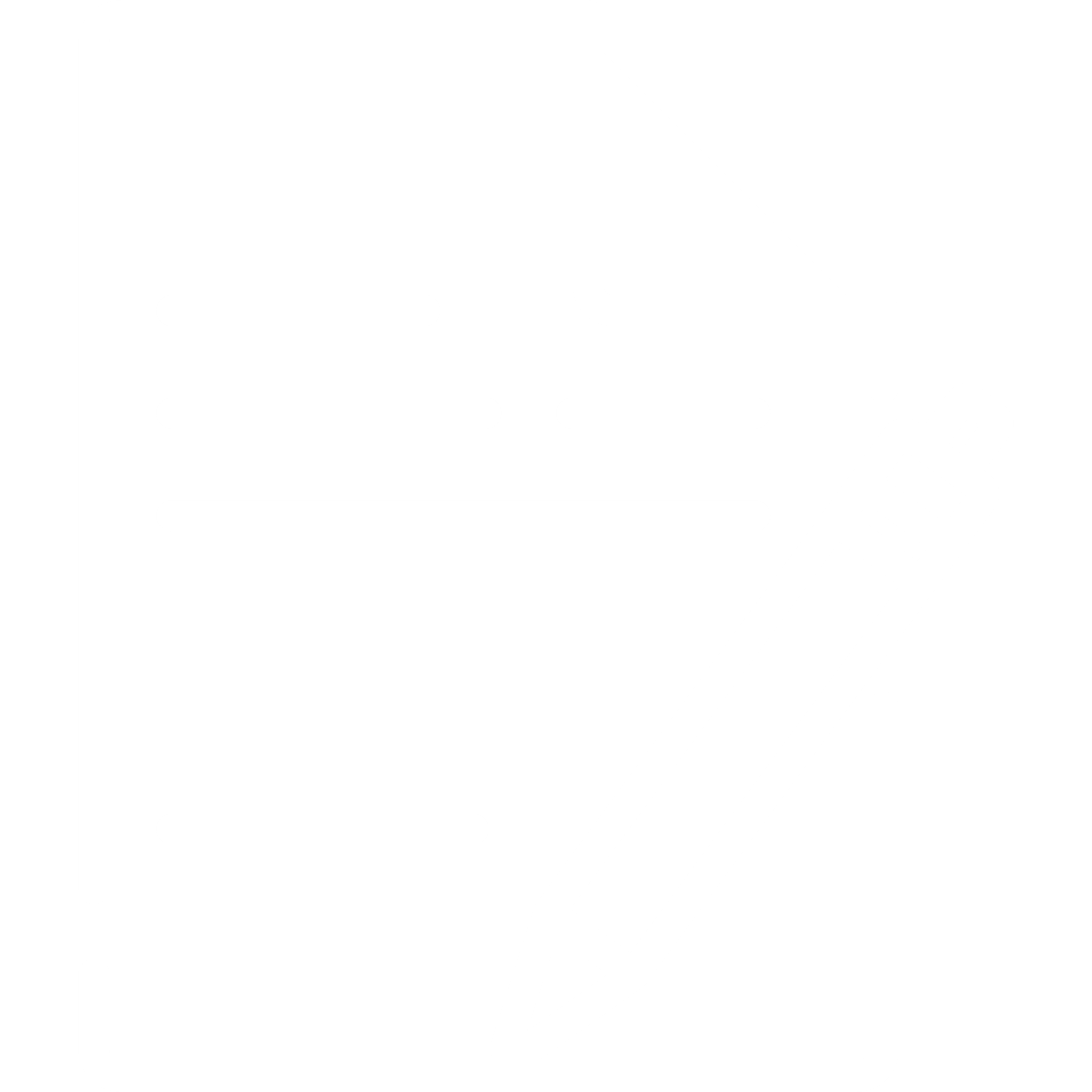 מפקח כללי
מפקח מזון
מפקח משרד החינוך(בנרדים בלבד)
נציב פניות ילדים ונוער
מטרת הגופים הללו היא לוודא שאנו עובדים על פי תיק ניהול מעון לפנימיות הרווחה (ראה קריאת כיוון) וכי אנו מיישמים את התקנות המעודכנות והמדיניות המשתנה.
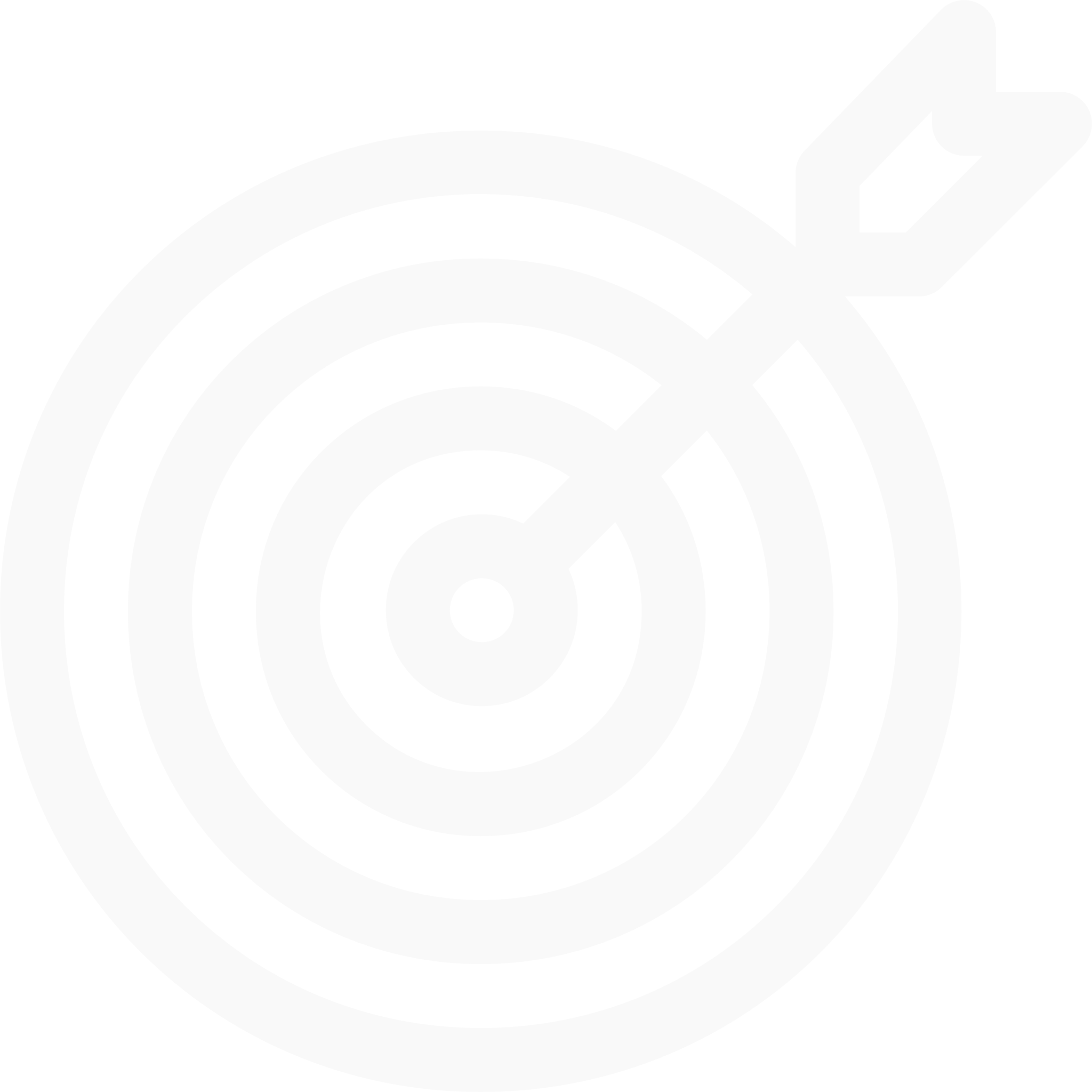 קריאת כיוון
חוק הפיקוח על המעונות, תשכ"ה 1965
תיק ניהול מעון לפנימיות הרווחה: במשרד המנהל
נציב פניות ילדים ונוער
המשך בעמוד הבא...
18
עולם הפנימיות וכפרי הילדים
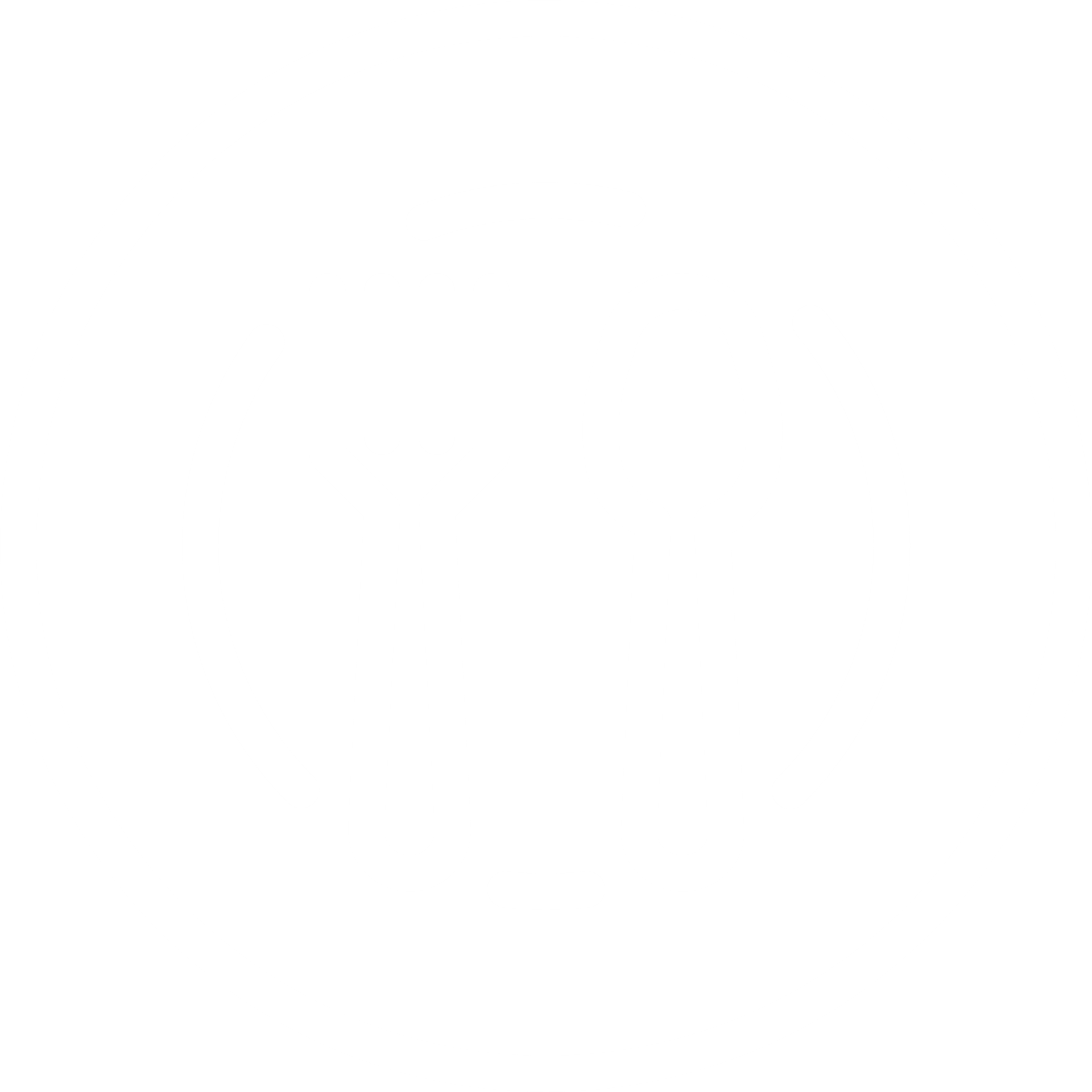 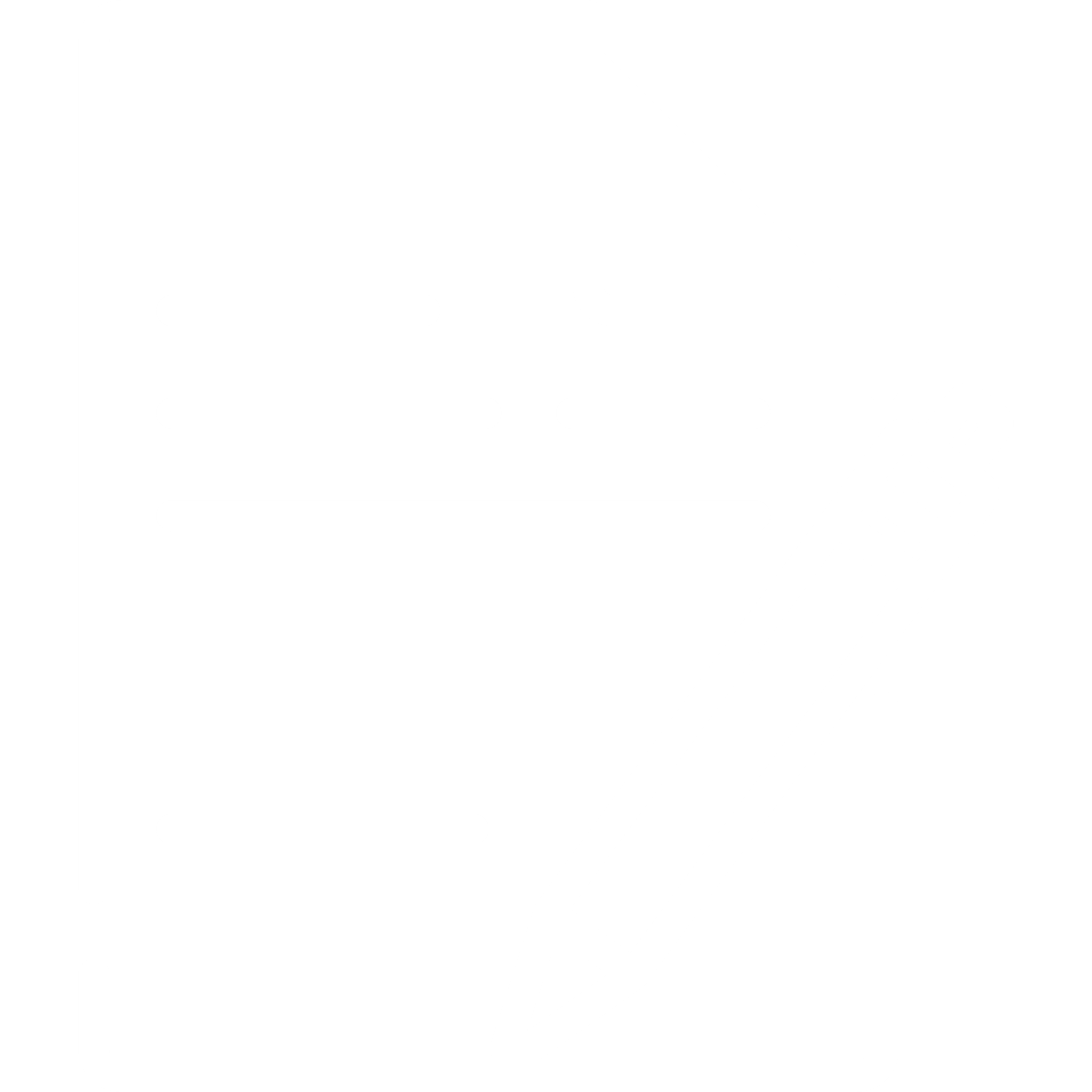 על מה מפקח כל גוף פיקוח?
המשך בעמוד הבא...
19
עולם הפנימיות וכפרי הילדים
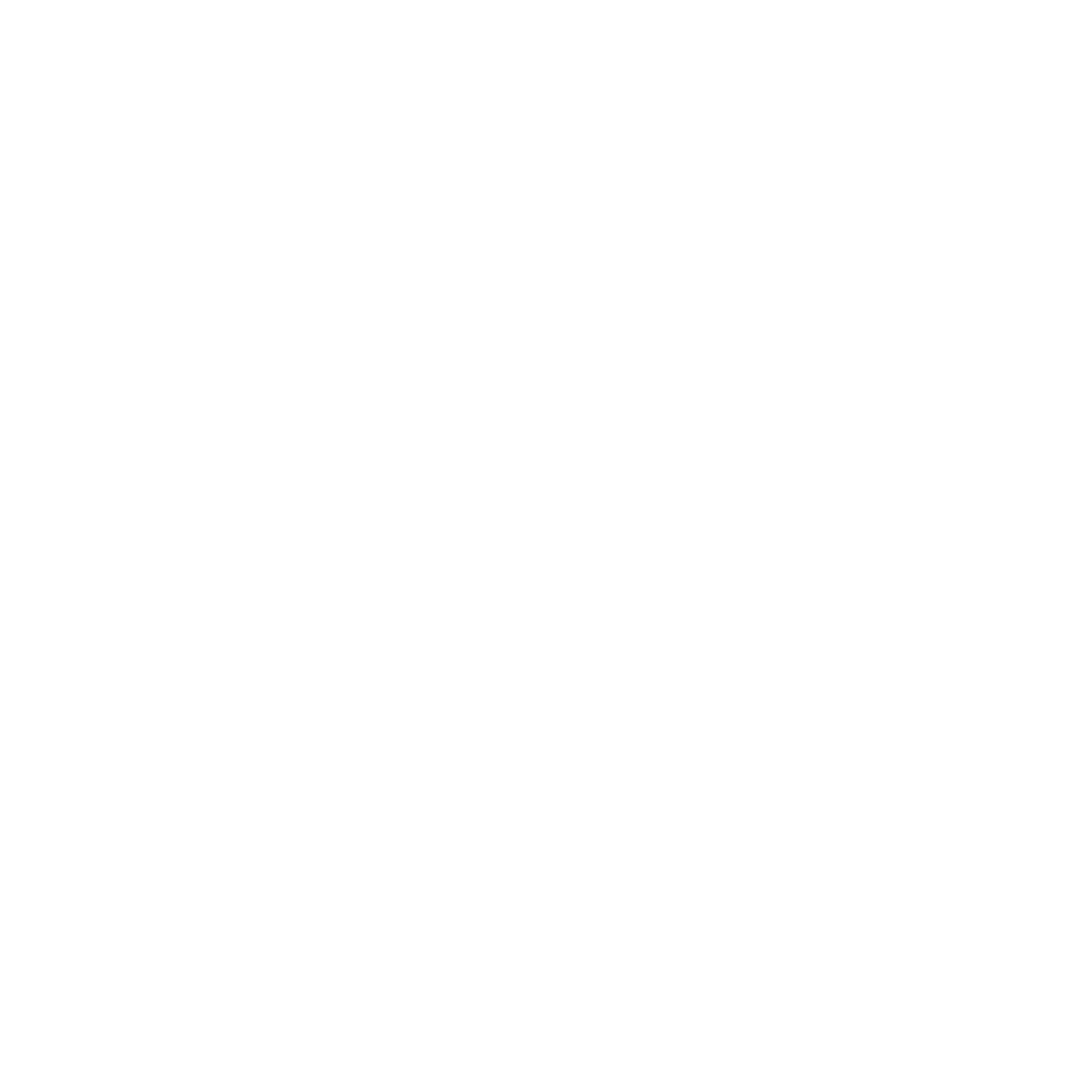 על מה מפקח כל גוף פיקוח?
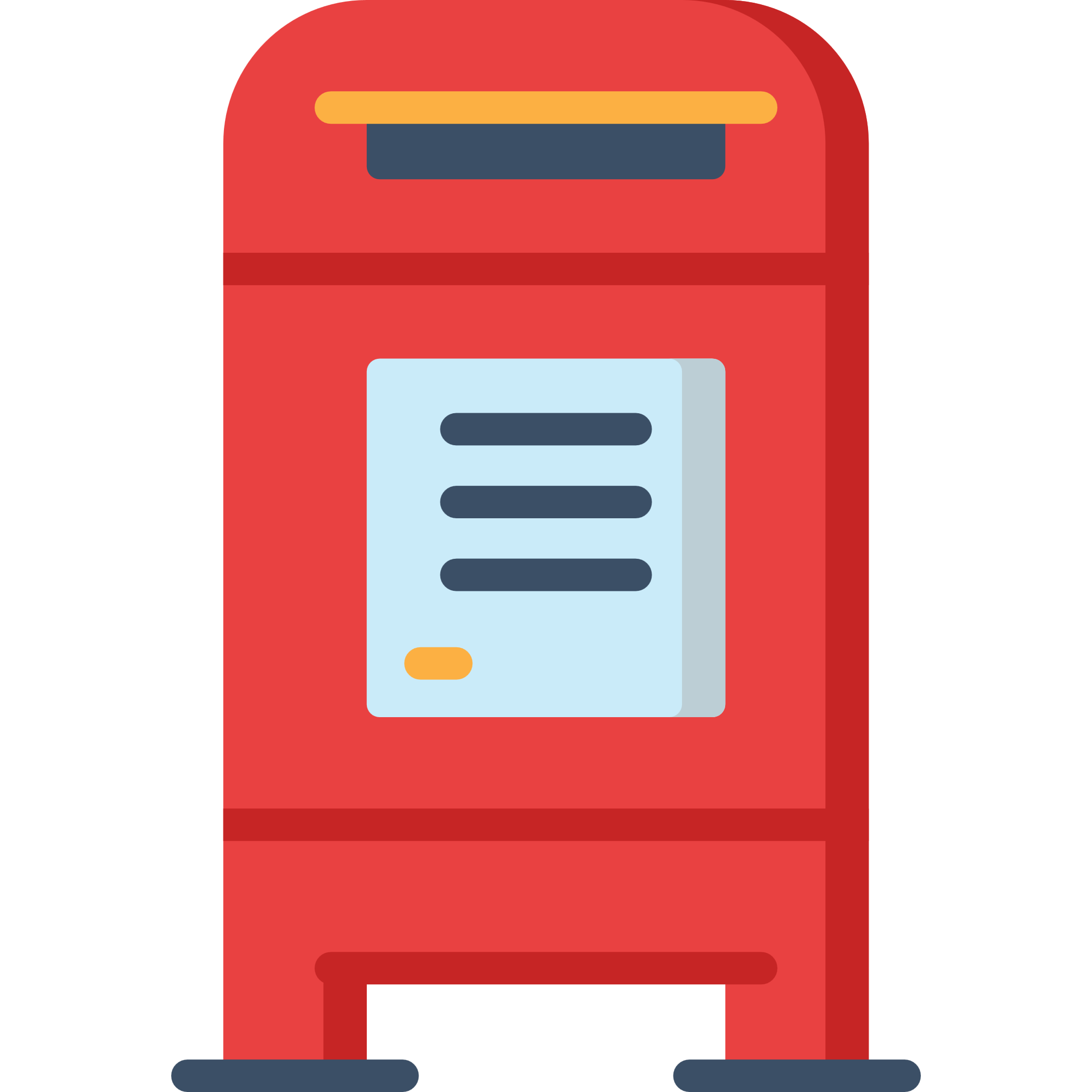 תיבת פניות הממוקמת בכפר
טלפון
וואטסאפ
אינסטגרם
פייסבוק
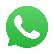 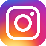 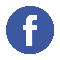 שים      !עם הגעתו של ילד חדש לפנימייה, כחלק מקבלת הפנים שלנו עלינו להציג לו את האפשרות לפנות לנציב פניות ילדים ונוער ואת תיבת הפניות בפנימייה.
המשך בעמוד הבא...
20
עולם הפנימיות וכפרי הילדים
כיצד עלינו להתנהג עם הגעת מפקח?
אנחנו הפנים של הכפר ושל הבית אל מול המפקח ומשרד הרווחהחשוב להקפיד על העקרונות הבאים:
יש להתייחס למפקח באופן מכובד בדיוק כפי שהיינו מתייחסים לכל אורח הנכנס אל ביתנו. נכון יהיה:
לקרוא למפקח בשמו (אין לכנות אותו בכינויים)
לשתף פעולה (אין להסתיר / להתעלם ממנו)
לתת כבוד (אין להפגין כלפיו יחס מזלזל / מתנשא)
המפקח כאורח
למפקח ולנו מטרה זהה: לתת את הטוב ביותר עבור הילדים.
נכון יהיה:
לשקף את המציאות כפי שהיא (אין להסתיר / לסלף עובדות)
לשאול שאלות
להעלות התלבטויות ודילמות
הוגנות ושקיפות
יש לשמור על שיחה קונקרטית. נכון יהיה לקיים:
שיחה עניינית - העוסקת בנושא עבורו הגיע
שיחה מעשית - על הפעולות המרכזיות שאנו עושים ושניתן לעשות כדי להשתפר.
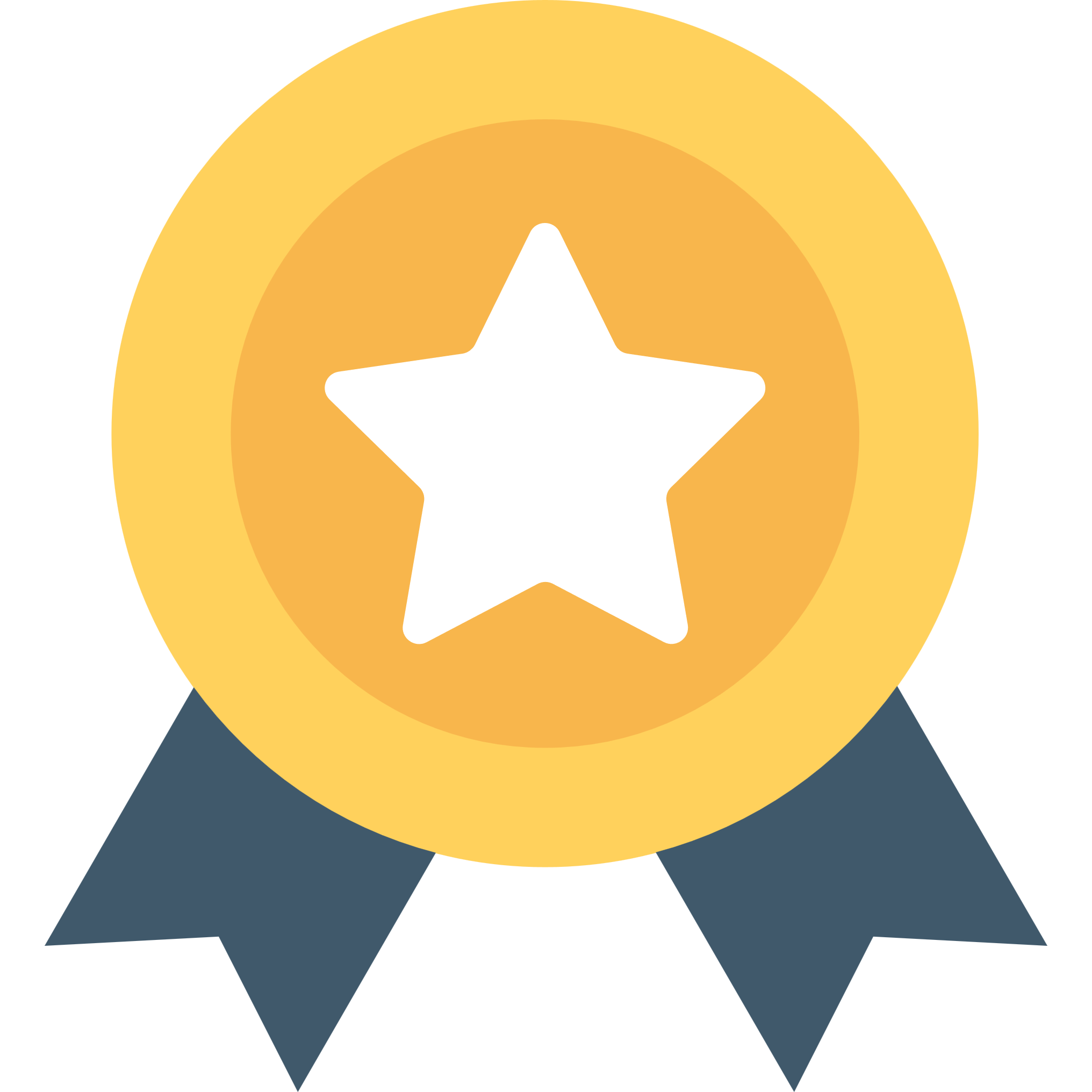 מקצועיות
21
תפקידים משמעותיים
מבנה ארגוני - צוות ההנהלה
מנהלת ארצית
מנהלת משרד
עוזרת מנכ"לית
מנהל כפר נרדים
מנהל כפר מגדים
מנהלת גיוס משאבים
מנהלת משאבי אנוש
רכז מחשוב ותקשורת ארצי
מנהל כספים
מנהל פיתוח תוכניות ארצי
מנהלת תוכנית הצעירים
מנהלת המועדוניות נווה מדבר
קריאת כיוון
בעלי התפקידים - מתוך אתר SOS כפרי ילדים
המשך בעמוד הבא...
22
תפקידים משמעותיים
מבנה ארגוני - צוות הכפר
מנהלת ארצית
מנהל הכפר
מזכירה / רכזת כ"א
רכז/ת טיפול
רכז/ת חינוך*
רכז/ת תפעול
אמהות בית
אחות
רכז בוגרים
עו"ס(רכז/ת אשכול)
מדריכי לילה
נהג
מדריכי בית*
רכז ספורט
עובדי תחזוקה
פרא-טיפולי
ש"ש
(אחים גדולים)
עובדי ניקיון
פסיכולוג
מדריכי חוגים
מוריםלשיעורי עזר
פסיכיאטר
* רכזת החינוך היא המנהלת המקצועית של מדריכי הבית
המשך בעמוד הבא...
23
תפקידים משמעותיים
מבנה ארגוני - צוות הכפר | פירוט ממשקי העבודה
מקרים בהם ניתן להסתייע בבעלי התפקידים השונים | הקשר עם הצוות הטיפולי
מנהל הכפר
אם בית | כחלק מתפקידך עליך להשתתף במפגשים הקבועים של הצוות הטיפולי והחינוכי עם מנהל הכפר. בנוסף, דלתו תמיד פתוחה בפנייך להתייעצות בכל נושא.
מדריך בית | במסגרת תפקידך ישנו קשר מקצועי ישיר עם רכזת החינוך, אך תוכל לפנות למנהל הכפר בכל נושא שתצטרך. 

מזכירה / רכזת כוח אדםמזכירת הכפר משמשת גם כרכזת כוח אדם, ואליה ניתן לפנות בכל הנוגע לסידור עבודה, שיבוצים וחופשות. בנוסף, תוכלו להסתייע בה בחתימה על טפסים רלוונטיים למשאבי אנוש.
המשך בעמוד הבא...
24
תפקידים משמעותיים
עובדת סוציאלית (רכזת אשכול)העו"ס הינה הכתובת הראשונה והעיקרית להתייעצות בכל היבט טיפולי בילד. במהלך עבודתך יהיו מצבים בהם יהיה צורך להתייעץ עם העו"ס: התייעצות לגבי אופן ההתמודדות עם מצבים שונים שחווית עם הילד, אירועים חריגים, התנהגות חדשה של הילד, אתגרים בהתמודדות האישית וכדומה.
רכז/ת טיפולבמידת הצורך, ניתן לפנות עם העו"ס לרכזת טיפול להתייעצות נוספת.
צוות פרא-טיפולי ופסיכולוגבמידת הצורך, ניתן לפנות עם העו"ס למטפלים הרגשיים ו/או לפסיכולוג, על מנת להתייעץ בכל סוגיה טיפולית שעולה בהקשר של ילד מסוים, ולדון בדרכי הטיפול האפשריות. 
פסיכיאטרבמקרים בהם ילד נוטל תרופות פסיכיאטריות, המשפיעות על התנהגותו, ניתן לפנות עם העו"ס לפסיכיאטר שיסביר על התרופות, השפעתן על התנהגות הילד, ודרכי ההתמודדות האפשריות.
המשך בעמוד הבא...
25
תפקידים משמעותיים
רכז/ת חינוךרכזת החינוך הינה הכתובת להתייעצות בכל שאלה הקשורה ללימודים ולפעילויות ההעשרה. בנוסף, ניתן לפנות אליה במקרים בהם יש צורך לשתף ולפתור סוגיה מול בעלי התפקידים הכפופים לה, אם לא הצלחתם להסדיר איתם באופן ישיר.
מוריםרוב המורים בכפר משמשים כמורי עזר לילדים. ניתן להתייעץ איתם בכל נושא או בעיה שעולה בהכנת שיעורי הבית עם הילדים.
מדריכי חינוךמדריכי החינוך מהווים כוח עזר, ואליהם ניתן לפנות לתמיכה וסיוע בכל צורך שעולה, לדוגמה: אם בתקרית חריגה עליכם להתמודד בו זמנית עם שני ילדים, תוכלו לבקש מהם סיוע באותו רגע. בנוסף, אם הילדים לקחו חלק בפעילות בליווי המדריכים, כגון טיול, ניתן לברר איתם איך היה לילדים, והאם אירעה תקרית חריגה.
רכז ספורט ומדריכי חוגבמקרים בהם ילד מדווח על חוויה או אירוע כלשהו שקרה בחוג, ניתן לברר פרטים נוספים עם הרכז ו/או מדריכי החוג.
המשך בעמוד הבא...
26
תפקידים משמעותיים
רכזת תפעולרכזת התפעול הינה הכתובת במקרים בהם נדרשת פנייה לעובדי תחזוקה ועובדי ניקיון, לדוגמה: תקלה פיזית כלשהי בבית, ציוד שהתקלקל, שיפור הניקיון ועוד. הרכזת תפנה בעצמה לבעל התפקיד הרלוונטי, שיטפל בתקלה.בנוסף, תוכלו לפנות לרכזת בנושאים הקשורים לתקציב הבית, כגון אוכל וביגוד.
אחותבמקרים בהם נקלט ילד חדש עם מחלה כרונית, כגון סכרת, תוכלו לפנות לאחות הכפר, ולבקש ממנה הנחיות והסברים על ההתנהלות עם המחלה, ועל הפעולות שנדרשות מכם בטיפול בילד בהקשר זה.
נהגבמקרים בהם ילד מדווח על חוויה או אירוע כלשהו שקרה בהסעה, תוכלו במידת הצורך לברר פרטים נוספים עם הנהג.
27
אני בתוך כל זה
גיבוש תפיסת תפקיד אישית
תפיסת התפקיד היא ה'אני מאמין' של כל אחת ואחד –הדרך בה אדם מאמין שנכון לבצע את התפקיד, להגדיר הצלחה בתפקיד וכדומה.
תפיסת תפקיד מגובשת מאפשרת להתמודד טוב יותר עם מצבים מורכבים, הכוונה עצמית מתמדת לשימור וצמיחה, וכן הצבת מטרות ויעדים מקצועיים באופן עצמאי.
גיבוש תפיסת התפקיד האישית מתחילה עם הבחירה להגיע לכפר אך נמשכת לאורך זמן. במסגרת תהליך הכניסה לתפקיד תתבקשו לגבש את תפיסת התפקיד באמצעות השאלות הבאות ב-3 תחנות לאורך השנה הראשונה.
טיפ!
כדאי לגזור ולשמור את מחשבותיך לגבי הגדרת התפקיד.  כך ניתן יהיה להרגיש בהתקדמות האישית.
המשך בעמוד הבא...
28
אני בתוך כל זה
גיבוש תפיסת תפקיד אישית
תחנה ראשונה
רשום / רשמי לעצמך את הגדרת התפקיד שלך כפי שהבנת עד כה:
מה זה אומר להיות  אם בית / דודה / מדריך?________________________________________________________________________________________
על מה את/ה אחראי/ת?________________________________________________________________________________________
מי את/ה בשביל הילדים בכפר?________________________________________________________________________________________
רשום / רשמי לעצמך את תפיסת התפקיד האישית:
__________________ טוב/ה הוא / היא: ____________________________________________________________________________________________________________________________________
אם בית / דודה / מדריך
29
אני בתוך כל זה
פנטזיית הזהב / ההצלה
אמור לאדם שהוא אמיץותעזור לו להפוך לכזה
תומס קרלייל
פעמים רבות האנשים המגיעים לטפל בילדי הכפר מאמינים כי תפקידם הוא להציל את הילדים. אמונה זו נקראת 'פנטזיית ההצלה'.
זוהי אמונה שגויה ולא בריאה למטפל ולילדים המטופלים. אף אחד מאיתנו לא מגיע להציל אלא לקדם ולעזור.
האמונה כי תפקידנו להציל את הילד, גורמת לאכזבה ולתסכול בשלב מוקדם - דבר המביא מטפלים לוותר מהר ומשפיע באופן שלילי על הילדים.
איך נכון לתפוס את עצמנו?חשוב שנזכיר לעצמנו כי במסגרת תפקידנו אנו באים לעזור, להעצים, לקדם ולטפח את הילדים עם הכלים העומדים לרשותנו ועד כמה שאפשר.
30
אני בתוך כל זה
אני ככלי טיפולי ותהליכים פנימיים
הכרה עצמית צריכה להקדיםאת ההגנה העצמית
ד"ר מל לווין
כל אחת ואחד מאיתנו הוא עולם ומלואו. לכל מקום אליו אנו מגיעים, אנו מביאים איתנו את עצמנו: האמונות שלנו, הדימוי העצמי, הפחדים, השאיפות החוויות שחווינו, ועוד...
גם הילדים בכפר מביאים איתם את עולמם ובמקרה זה עולמם מוצף בחוויות קשות ושליליות ופחדים המביאים את חלקם להתנהגות שלילית ואף תוקפנית.
חשוב לזכור!אנחנו - הנוכחות שלנו, האוזן הקשבת, ההכלה, האמפתיה, הגבולות, הטמעת השגרה, ההבנה של המצב - כל אלו הם הכלי הטיפולי של הילדים בכפר.
ילד במצב קשה המתנהג בתוקפנות כלפינו עושה זאת משום שאנו שם בשבילו (ולא אף אחד אחר) ומשום שזה מה שהוא מכיר.
המשך בעמוד הבא...
31
אני בתוך כל זה
כל אחת ואחד מאיתנו יהווה כלי טיפול משמעותי כאשר:
נזכיר לעצמנו שאנחנו המודל של הילד |האופן בו אנו נתנהג ישפיע על האופן בו הילד ילמד להתנהג.
נתגונן, נאשים, נצעק ונתפרץ על הילד - התוקפנות של הילד תתעצם כלפינו.
נשמור על רוגע וקור רוח מבלי לקחת את דבריו של הילד באופן אישי - הילד יילמד להתמודד עם משברים בצורה שקולה ונכונה.
נבין שההתמודדות עם המצבים המאתגרים מצריכה מאיתנו לעבור תהליך התפתחותי אישי |כאשר ילד נמצא במצב של תוקפנות והוא משקף לנו את נקודות החולשה שלנו, עלינו ללמוד לא להיפגע ממנו באופן אישי. לשם כך עלינו להסכים לעבור תהליך התפתחותי אישי בליווי הגורמים המלווים אותנו בכפר.
נקבל את העובדה שאנחנו לא מושלמים |נעשה מה שאנחנו יכולים. גם כאשר אין לנו פתרון, זה בסדר. חשוב קודם כל להיות נוכחים בשביל הילד ולשים את המטען האישי שלנו בצד.
המשך בעמוד הבא...
32
אני בתוך כל זה
Good enough mother - האימא הטובה דיו
זהו מונח שטבע וויניקוט (רופא ילדים ופסיכואנליטיקאי). הוא מתייחס לאם המתאימה את עצמה לצרכי תינוקה ובכך מאפשרת לו לפתח בהדרגה אמונה עצמית ביכולת שלו להיות עצמאי ולהתמודד עם העולם.
אנו, בכפרי הילדים, מייחסים את המונח למטפלים ולטיפול הפנימייתי כטוב דיו. כדי להעניק לילדים בכפר את הטיפול הפנימייתי ה'טוב דיו', חשוב שנאזן בין שני גורמים:
מיהם האנשים המסוגלים לעבוד בפנימייה טיפולית?
אנשים המוכנים לתת לקבוצת ילדיםלגנוב שנים מהחיים שלהם
ויניקוט
עלינו לבחור להיות פה בשביל הילדים: לשים את המטען שלנו בצד ולהביא איתנו רק את מה שיקדם את הילדים
אין מושלם - יש שלם:
עלינו לזכור שאנחנו לא מושלמים ולקבל את העובדה שאנחנו יכולים לעשות את המקסימום שאנחנו יכולים לעשות
33
אני בתוך כל זה
Mindfulness - מודעות קשובה
אני לא יכול לשנות את כיוון הרוח אבל אני יכול להתאים את המפרשים כדי להגיע ליעד
ג'יימי דין
מודעות קשובה = בחירה
בחירהלעשות מה שאפשרברגע זה
בחירהלקבל את השלם שבי
בחירהלהתרכז בהווה(כאן ועכשיו)
הטוב והרע שבי בלי שיפוטיות עצמית
לא להתחרט על העבר ולא להיות מוטרדים מהעתיד
לקבל שמה שאני עושה הוא הטוב ביותר ברגע הנתון
המשך בעמוד הבא...
34
אני בתוך כל זה
איך מודעות קשובה (Mindfulness) באה לידי ביטוי בכפרי הילדים?
כאשר אנו מגיעים לכפר, אנו פה בשביל הילדים - אנחנו הכלי הטיפולי שלהם. לכן עם כניסתנו בשערי הכפר עלינו לשים את הנושאים האישיים המטרידים אותנו בצד - לא לתת להם להשפיע על ההתנהגות, התגובות, והיחס ועל רמת הריכוז שלנו בילדים.
עלינו לבחור להיות נוכחים כאן ועכשיו!
מה קורה אם ההתנהגות שלנו בכל זאת הושפעה ממה שמטריד אותנו?
קודם כל - לקבל את העובדה שאנחנו בני אדם.
עלינו לזהות מתי התגובה שלנו מושפעת מהעולם האישי וללא קשר ל'כאן ועכשיו'.
אם התנהגנו באופן שגוי מול ילד, חשוב לדבר עם הילד על כך, להסביר לו שפעלנו באופן שגוי, להסביר בכנות איך אנו מרגישים, להודות בטעות ולקחת אחריות.
האופן בו נגיב - גם אם נטעה ונשוחח על הטעות, נהווה מודל לחיקוי עבור הילדים
טיפ!
35
המשפחה הביולוגית
הילד במרכז
הילד והגורמים הסובבים אותו
המשמעות, החשיבות והמורכבות בהתקשרות עם המשפחה הביולוגית
מוגנות הילד
המשפחה המארחת
הילד - עולם ומלואו
המשמעות, החשיבות והמורכבות בהתקשרות עם המשפחה המארחת
העוני והשפעותיו
קבוצת השווים
עבודה עם גילאים שונים
בית הספר ולמידה
עבודה עם ילדים בסיכון
השפעת ההישגים בלימודיםעל ההצלחה, השכר והיציאה ממעגל העוני
עבודה עם ילדים עםקשב וריכוז ולקויות למידה
התפקיד שלנובתחום החינוך הלימודי
תיאוריית ההתקשרות
הזדמנויות למידה -הטמעת הלמידה בסדר היום
הפרעות נפשיות בקרב ילדים
עבודה עם ילדים שחוו טראומה
לקויות למידהוהפרעת קשב וריכוז
מין ומיניות
הממשק עם בתי הספר
מוטיבציה ללמידה
36
הילד במרכז
הילד והגורמים הסובבים אותו
מנהל הכפר • רכז/ת חינוך / חברתי / טיפולי
עו"ס • רכז אשכול
אם הבית• מדריך
משפחה ביולוגית / מארחת
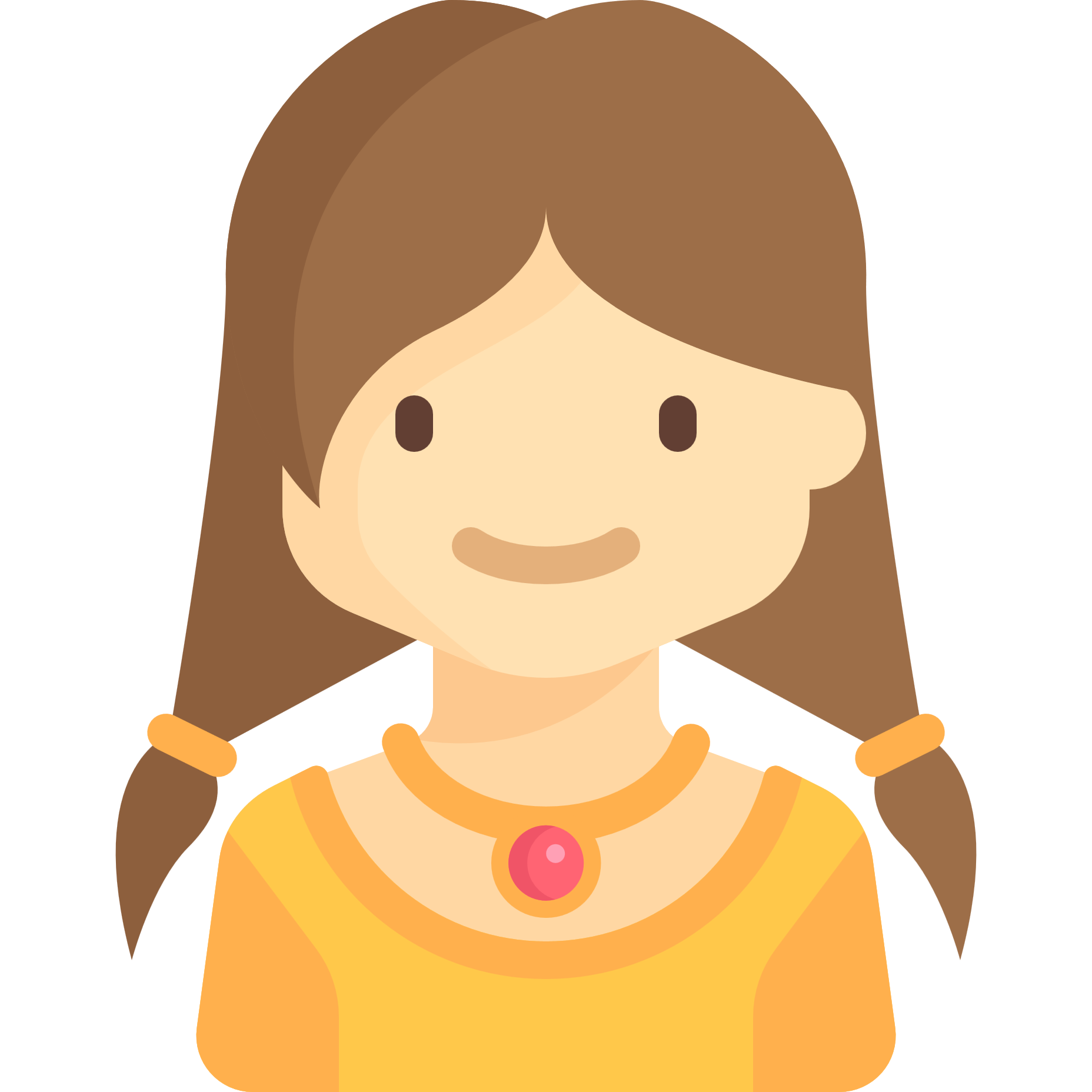 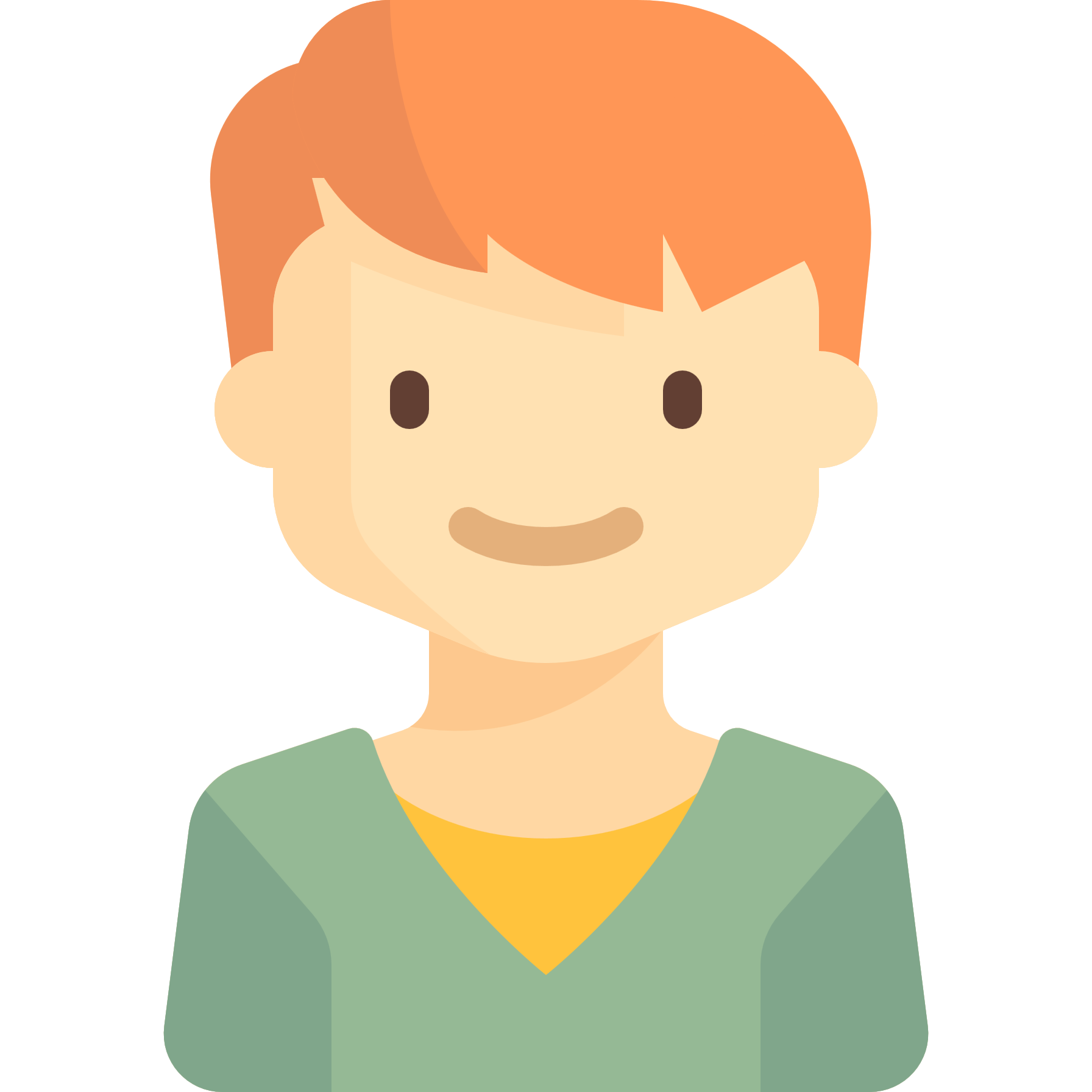 37
הילד במרכז
מוגנות הילד
כחלק מתפקידנו אנו מחויבים להגן על הילדים שבאחריותנו ולהתייחס ל:
2
1
3
מוגנות הילד באינטרנט
מניעה וטיפול בהתעללות
פרטיות הילד
שמירה על סביבה אוהבת ומגוננת לאורך זמן
הגנה מפני כל צורה של ניצול, התעללות, הזנחה, אלימות או אפליה
טיפול במקרי אלימות
מוגנות הילד היא האחריות על:
מטרות המדיניות של SOS להגנת הילד:
למנוע ולצמצם מקרים של התעללות בילדים
לעורר מודעות בקרב הילדים לזכויותיהם ולתפקידם בהגנה עצמית
לעודד עובדים הנמצאים בקשר ישיר עם הילדים ליישם את הכישורים הנדרשים כדי להגן על כל ילד
ליצור ערוצי דיווח הוגנים, בטוחים ושקופים, אשר מאפשרים לילדים, ההורים והעובדים להשמיע את קולם
המשך בעמוד הבא...
38
הילד במרכז
מוגנות הילד
1
פרטיות הילד
שים      ! SOSמחויבת לשמור בזהירות ובמקצועיות על כל מידע על הילדים שברשותה, מצבם הרפואי והרקע המשפחתי שלהם. זהו מידע סודי! כחלק מפעילויות של פרסום, גיוס תרומות ויחסי ציבור, יש לשמור שפרטיות הילד לא תיפגע, ואין להציג נתונים אישיים, תמונות, טקסטים, סרטים, או כל תיעוד אחר החושף את זהותו של הילד.
כל עובדי הארגון והשותפים המעורבים חייבים לפעול על פי הנהלים הבאים:
יש לבקש את הסכמתו של הילד והאפוטרופוס החוקי שלו.
אין לבקש מהילד לעשות או לומר משהו שיגרום לו להרגיש שהוא מוצג באופן מעורר רחמים.
יש לנהוג במידע רגיש הנוגע לילד בזהירות רבה:  שמו, רקע משפחתי, מצב רפואי, מוגבלות וכדומה.
יש לנהוג בזהירות בשילוב מידע רגיש על הילד כאשר תמונה או סרט מציגים היבטים רגישים בחייו וחושפים את זהותו.
המשך בעמוד הבא...
39
הילד במרכז
מוגנות הילד
2
מניעה וטיפול בהתעללות
מהי ההגדרה להתעללות?
הזנחה וטיפול רשלני | הפקרה או חוסר-תפקוד מצד הגורם המטפל, הפוגעים בהתפתחות הילד מבחינת בריאות, השכלה, התפתחות רגשית, תזונה ותנאי מחיה
התעללות רגשית | פגיעה המשפיע לרעה על התפתחותו ועל הדימוי העצמי שלו, לדוגמא: העברת מסר לילד שהוא חסר תועלת או בלתי אהוב, איום, הפחדה, אפליה כדומה.
התעללות פיסית | פגיעה אלימה הנעשית במזיד על ידי בן משפחה או אדם מבוגר האחראי על הילד
התעללות מינית | התנהגות מינית לא רצויה של אדם כלשהו הנכפית על אדם אחר.
מה אנחנו עושים כדי ליישם את המדיניות להגנת הילד?
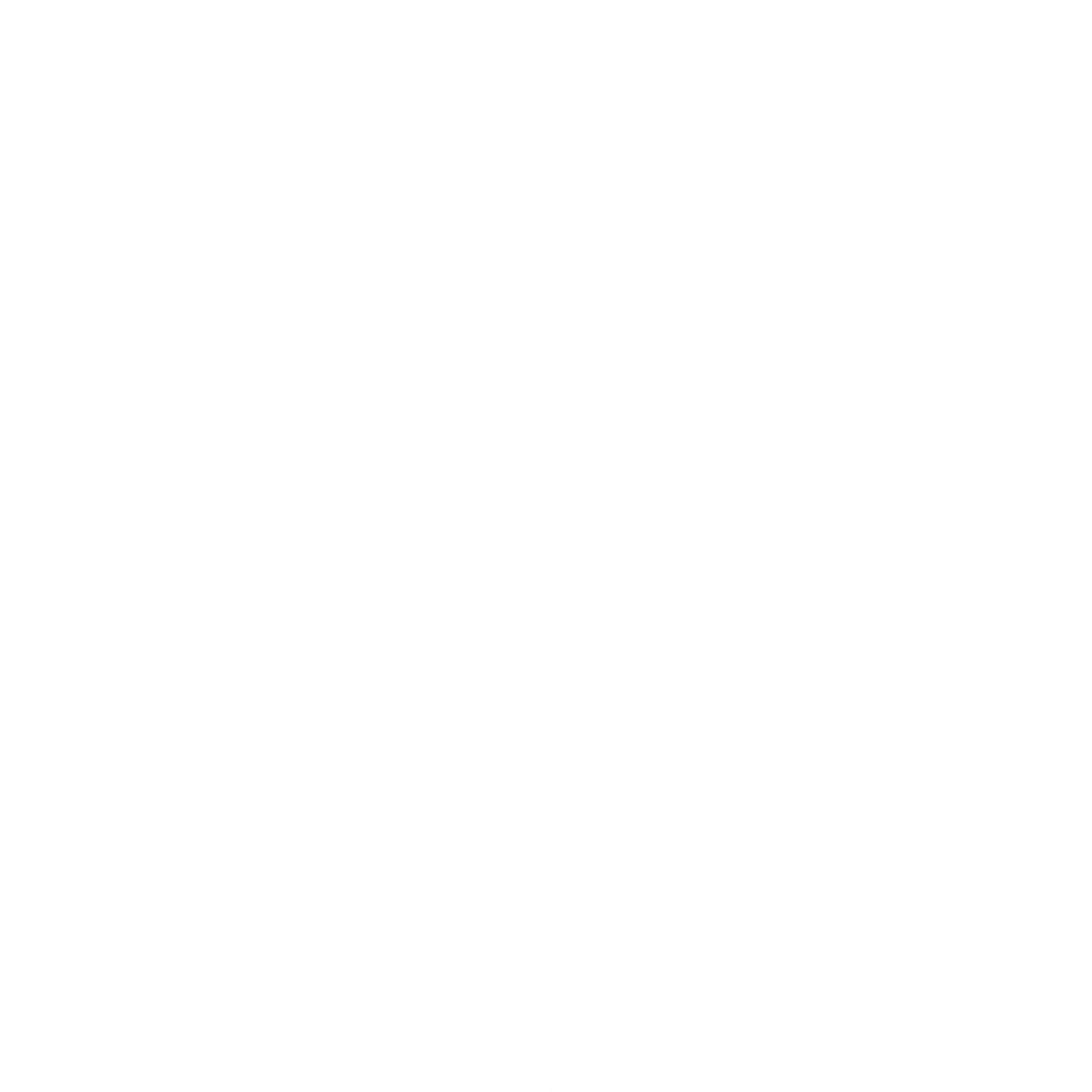 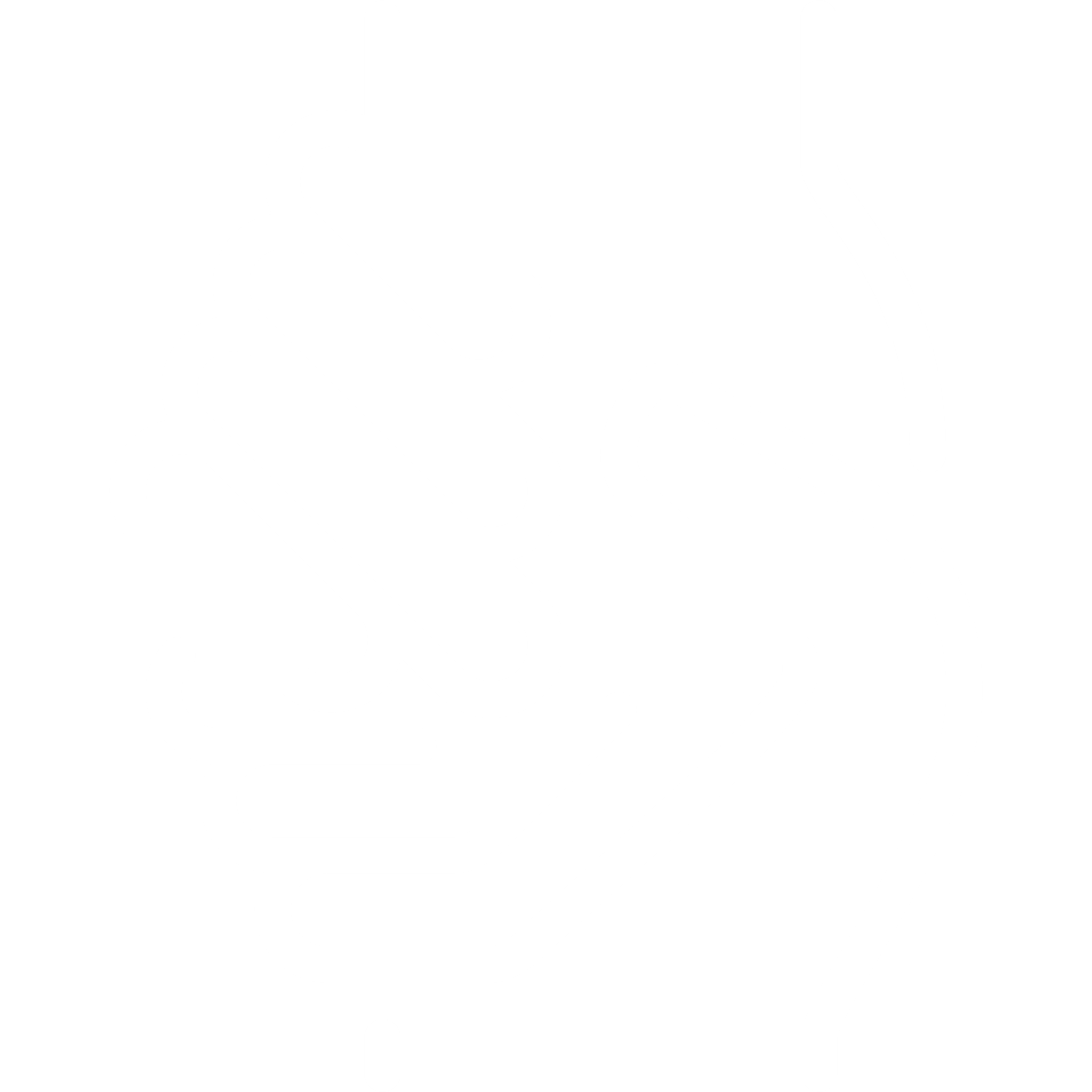 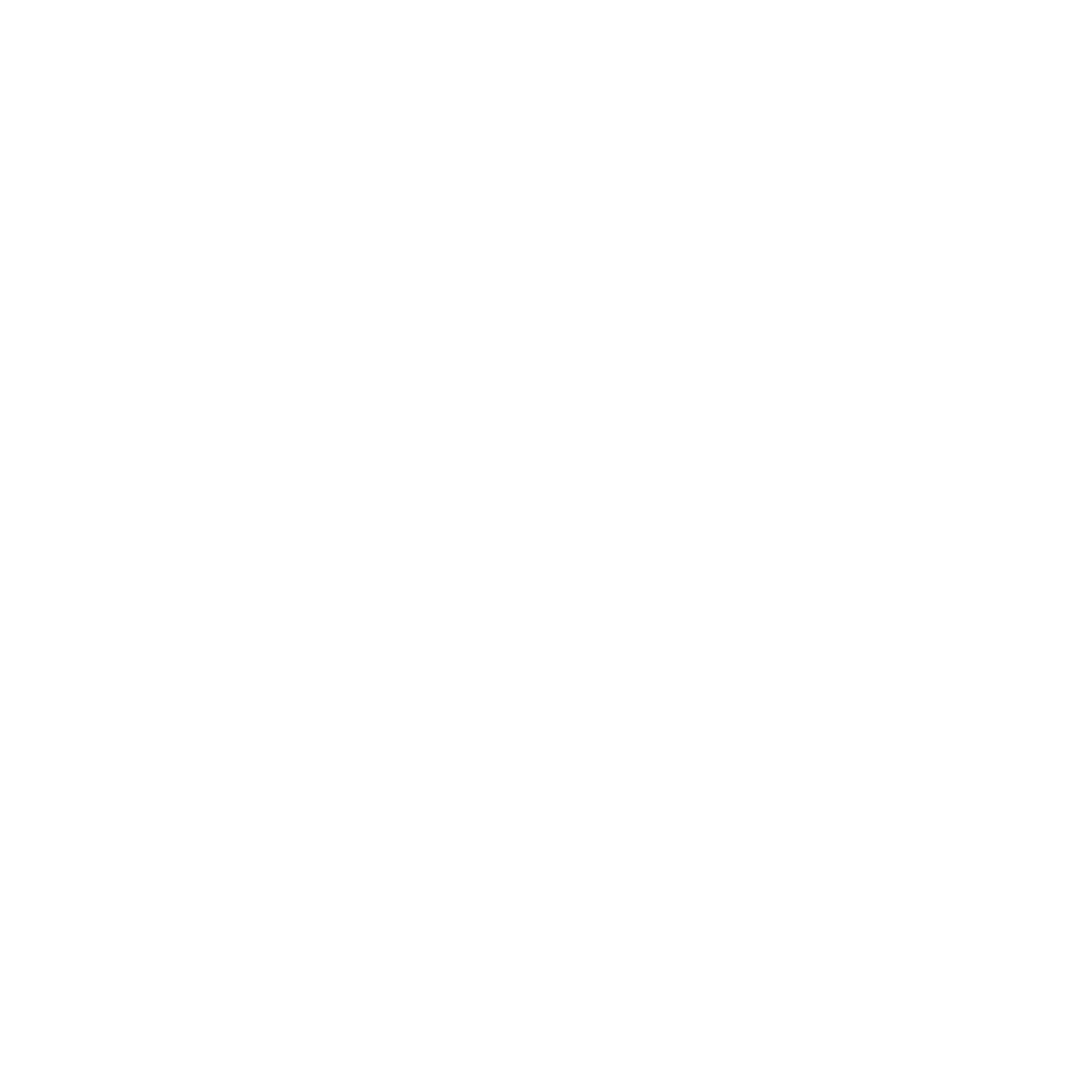 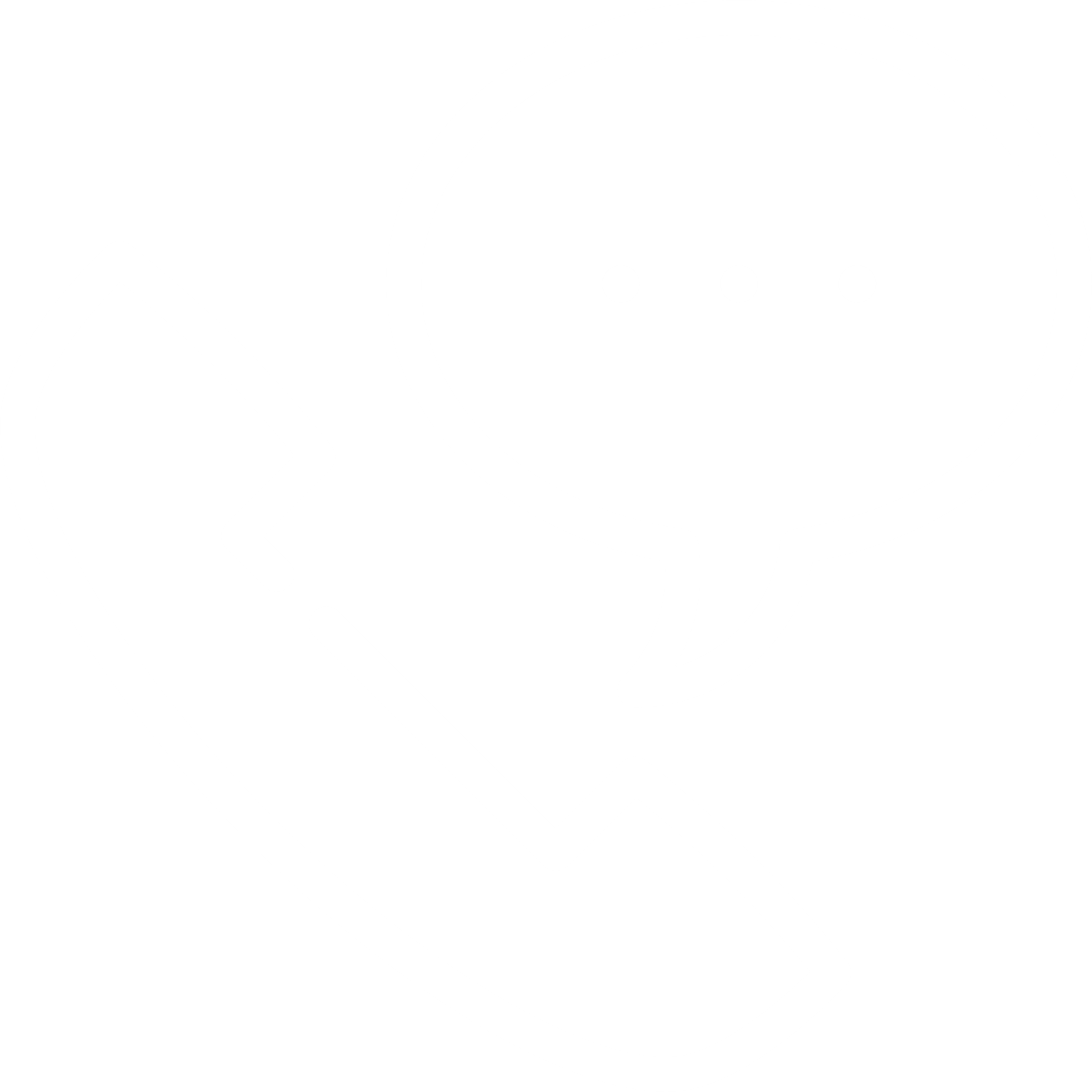 תגובה
מניעה
מודעות
דיווח
המשך בעמוד הבא...
40
הילד במרכז
מודעות | האומץ לשבור את השתיקה
המודעות מתייחסת לפעולות הבאות:
עוררו מודעות לנושא בקרב הילדים: הדגישו את זכויותיהם ואת הגבולות הנכונים לשמירה על פרטיותם:
ההבדל בין התנהגות מקובלת להתנהגות שאינה מקובלת
מה ביכולתם לעשות אם הם מרגישים שדבר מה אינו כשורה
יש לכם זכות על הגוף שלכם, כולל הזכות לומר 'לא'
האלימות אינה מקובלת
עוררו מודעות לנושא בקרב הצוות השותף לעבודה: שתפו את אנשי הצוות הנוספים במידה וזיהיתם התנהגויות לא שגרתיות בקרב הילדים.
האהבה והאמפתיה חיוניות לבניית מערכת יחסים יציבה וארוכה במשפחתון, המבוססת על אמון.
טיפ!
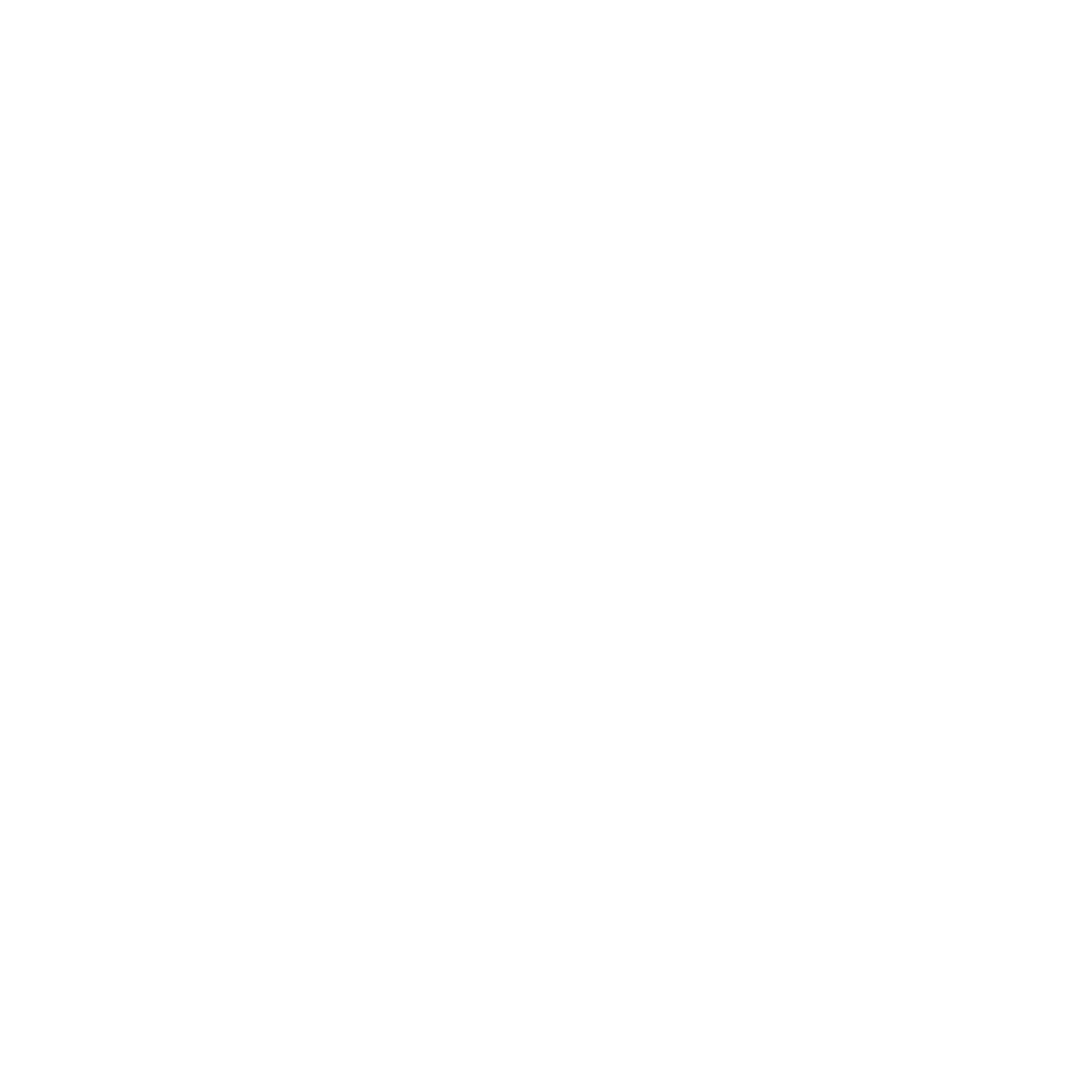 המשך בעמוד הבא...
41
הילד במרכז
יצרו הזדמנויות בקרב הילדים לשיתוף החוויות שלהם, לדוגמא, שיחות אישיות. ניתן לשאול לדוגמא: "עם מי אתה נהנה לשחק?" "יש מישהו שלא נעים לך להיות איתו?" "תרצה לספר לי מה הסיבה שהיה לך קשה להירדם בלילה?"
הקשיבו לילדים - שימו לב לשיח ביניהם • הבחינו בהתנהגויות חריגות המצביעות על התעללות: עצבות, הסתגרות, התרחקות, התפרצויות זעם, בכי רב. שתפו את אנשי הצוות הנוספים במידה וזיהיתם התנהגויות אלה.
מניעה | יצירת סביבה בטוחה לאורך זמן
דיווח | בכל תוכנית יש ממונה על נושא הגנת הילד
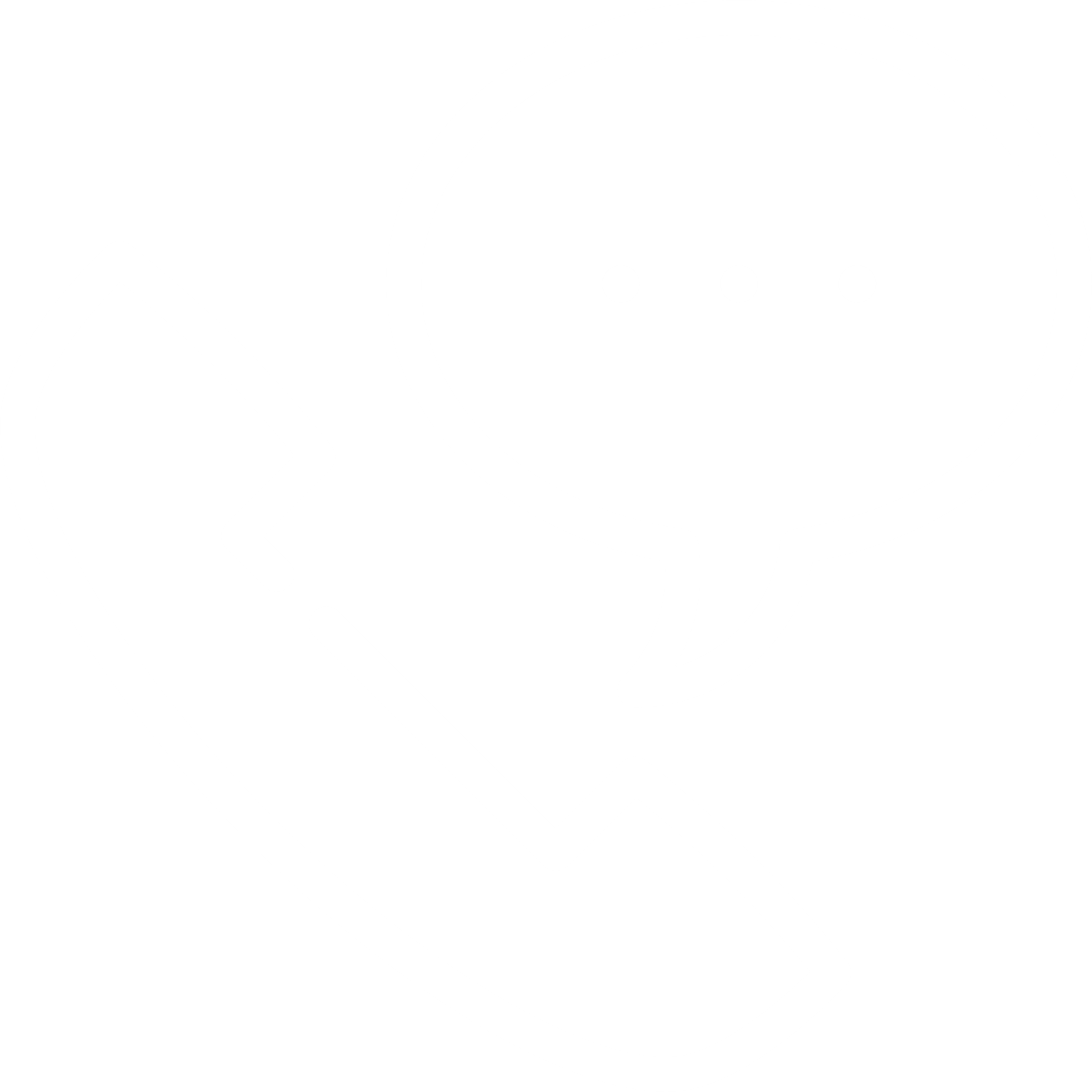 אנחנו מתייחסים ברצינות לכל חשד או תלונה על התעללות ופועלים תוך יישום נוהל לדיווח ולטיפול בתלונות  (ראה 'כיוון קריאה').עקרונות הנוהל:
דיווח מיידי על כל חשד להתעללות עובר לרכז/ת החינוך או רכז/ת הטיפול. ומשם לטיפול העו"ס (רכזת האשכול), שמרכזת ומתעדת את כל האירועים החריגים.
לאור רגישות הנושא חובה לשמור על סודיות.
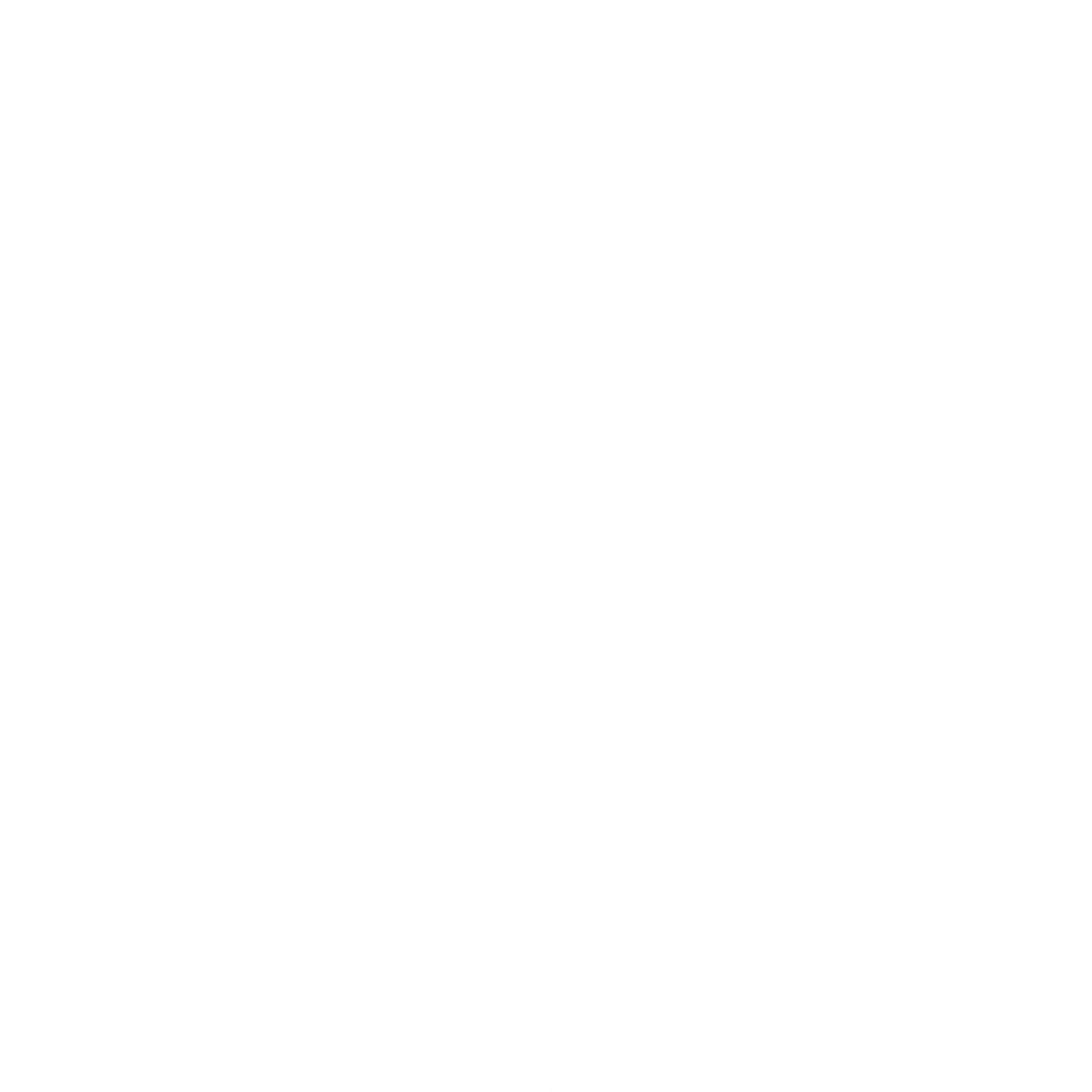 המשך בעמוד הבא...
42
הילד במרכז
חובה על כל עובד שיש בידו מידע על התעללות, לדווח. הסתרת המידע משמעותה שותפות לעבירה (ראה 'קריאת כיוון').
ילדים, עובדים ומבוגרים שחושפים התעללות יקבלו תמיכה והגנה.
אדם המואשם בהתעללות יזכה לשימוע הוגן.
תגובה | תמיד ובכל מקרה תהיה תגובה
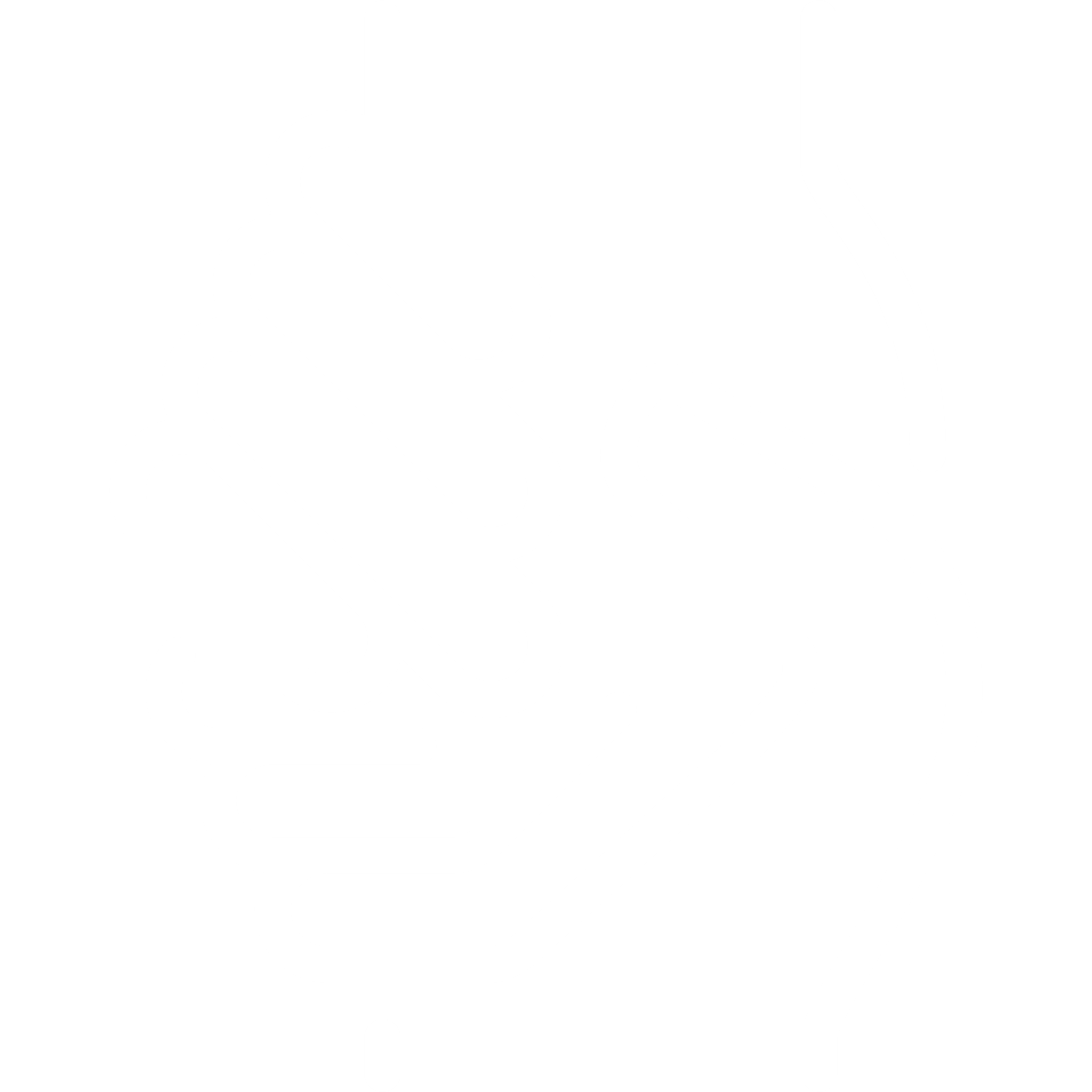 המטרה העיקרית היא להגן על הילד, והתגובה כוללת את כל האמצעים לטיפול אישי ותמיכה בילד, ובכל מי שמושפע מהמקרה
במקרי התעללות של ילד בילד, ההתמקדות היא במציאת הפתרון הטוב ביותר להתפתחות ולהגנה של כל הילדים המעורבים.
במקרה שהמתעלל הוא מבוגר, ננקטים צעדים משפטיים בהתאם למערכת הדיווח והתגובה הארצית.
במקרים פליליים, יש לערב בחקירת המקרה מומחה חיצוני ונציג מצוות הגנת הילד הארצי. המקרים ידווחו לרשויות רווחת הילד.
לחקירה פנימית ימונה גורם ניטראלי אשר יציג את ממצאי החקירה לצוות הארצי. הם יקבלו החלטה בנוגע לצעדים הבאים.
המשך בעמוד הבא...
43
הילד במרכז
מוגנות הילד
3
מוגנות הילד באינטרנט
רשת האינטרנט מהווה חלק בלתי נפרד מחיי כולנו. יחד עם היתרונות היא טומנת סכנות רבות: אלימות, פדופיליה ועוד.במסגרת תפקידנו עלינו לפקח, ללוות, להסביר וללמד את הילדים להבחין בין פעילות חיובית לבין פעילויות שלילית ברשת.
ניתן להבחין בין 2 סוגי פגיעות:
פגיעה נפשית | חשיפה לתכנים היוצרים תחושה של השפלה, ביזוי וכדומה, וגורמים לילדים נזק נפשי-רגשי, לדוגמא, קבוצת וואטסאפ בה ילד או קבוצת ילדים רושמים בפומבי מילים קשות נגד אחד הילדים.
פגיעה פיסית | מצב בו ההתקשרות באינטרנט באה לידי ביטוי גם פנים אל פנים, לדוגמא:
קבוצת ילדים המחרימים ילד ברשתות חברתיות מפעילים את החרם וההתנהגות המשפילה גם בבית הספר.
פיתוי ילד המתחיל ברשת ועובר למפגש פיסי. הפיתוי מתחיל מהפגנת תשומת לב, פנייה אל הרגש ואף הצעת מתנות.העבריין מקשיב ומזדהה עם הבעיות של הילד, מעודכן בתחביבים ובעיסוקים שלו, ובהדרגה רוכש את אמונו עד להצעה ליצירת קשר פיזי.
המשך בעמוד הבא...
44
הילד במרכז
מה נוכל לעשות כדי להגן על הילדים מפני סכנות הרשת?
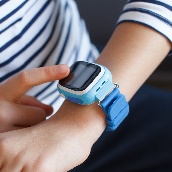 הגבלת זמן הגלישה
סדר היום קובע זמן מוגבל לגלישה
כשהולכים לישון - משאירים את הטלפון הנייד בסלון
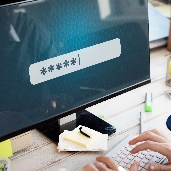 מודעות | כללי גלישה בטוחים
חשוב להעביר את המסרים הבאים:
לא כל מה שאומרים ברשת הוא אמת, אי אפשר לדעת מי עומד מולך, ועדיף לפקפק בגולש אחר מאשר לסמוך עליו.
אסור בשום אופן למסור פרטים מזהים כמו שם, משפחה, כתובת, תמונות, מספר טלפון או מייל פרטי.
אם השיחה לא נעימה לך, יש לסיים אותה מיד ולדווח
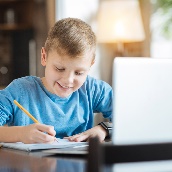 מיקום המחשב
המחשב ממוקם בסלון באופן גלוי, וכך ניתן לפקח על האתרים שבהם הילד גולש.
המשך בעמוד הבא...
45
הילד במרכז
אין לפתוח הודעות שהתקבלו ממקור בלתי ידוע. ההודעות עלולות לכלול תכנים פורנוגראפיים, או תכנים שמטרתם פיתוי.
אסור להיכנס לחדרי צ'אטים שנראים בעייתיים, כגון שמות גסים.
לא כדאי להסכים להיפגש פנים אל פנים, ולקבל מתנות או הטבות מגולש שאתה לא מכיר - אם מישהו מציע, חשוב לדווח לצוות.
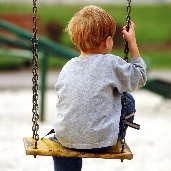 תשומת לב לשינויים בהתנהגות
נורות אדומות: מצב רוחו משתנה לעתים תכופות, הילד נראה עצוב, טרוד, עצבני או מסוגר, מגיב בהתפרצויות, פחות מתקשר ונראית ירידה בתפקוד היומיומי. בנוסף, צריך להבחין אם הילד מתקשה להיפרד מהטלפון הנייד באופן קיצוני. במקרים אלה - שוחחו עם הילד, ונסו להבין מה קורה
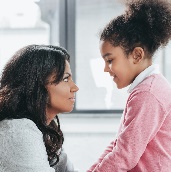 אווירה של שיתוף ללא שיפוטיות
העבירו מסר של תמיכה וגיבוי לילד כדי שירגיש בנוח לשתף אתכם. גם אם ישנה פעילות בעלת קשר עברייני, אין להטיל עליו את האחריות - הוא אינו אשם, אלא קורבן לעברייני רשת.
המשך בעמוד הבא...
46
הילד במרכז
קריאת כיוון
מדיניות SOS להגנת הילד
נוהל דיווח טיפול בתלונות 
חוק חובת דיווח בישראל 
'מדריך הורים לבטיחות ילדים ברשת': הסימנים לסיכון באינטרנט וכלים להתמודדות איתו, במאמרו של גלעד האן
שים      ! ניתן לדווח על כל חשד או מקרה של התעללות באתר של העמותה בארץ ואתר הארגון הבינלאומי  www.soschildren.org.il
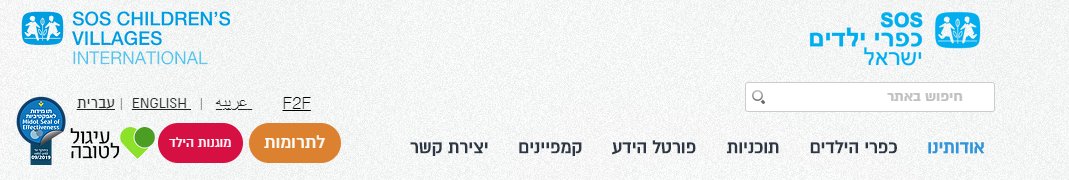 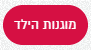 47
הילד - עולם ומלואו
העוני והשפעותיו
מצב שבו אין לאדם או למשפחה אמצעים מספיקים לקיים את עצמם, או שהם נאלצים להסתפק ברמת חיים נמוכה במידה רבה מזו של יתר האנשים בסביבתם הקרובה
מהו עוני?
מתוך: ויקיפדיה
מעגל העוני
מצב בו אנשים החיים בעוני מתקשים לצאת ממנו, או מתקשים לשפר באופן משמעותי את מעמדם הכלכלי, בגלל חסמים כלכליים וחברתיים. לרוב מעגל העוני עובר מדור לדור. שתי הבעיות העיקריות בהיחלצות ממעגל העוני:

במטרה לחלץ אנשים ממעגל העוני, כחלק ממדיניות הרווחה מתבצעים המהלכים הבאים:
משאבים כלכליים
השכלה
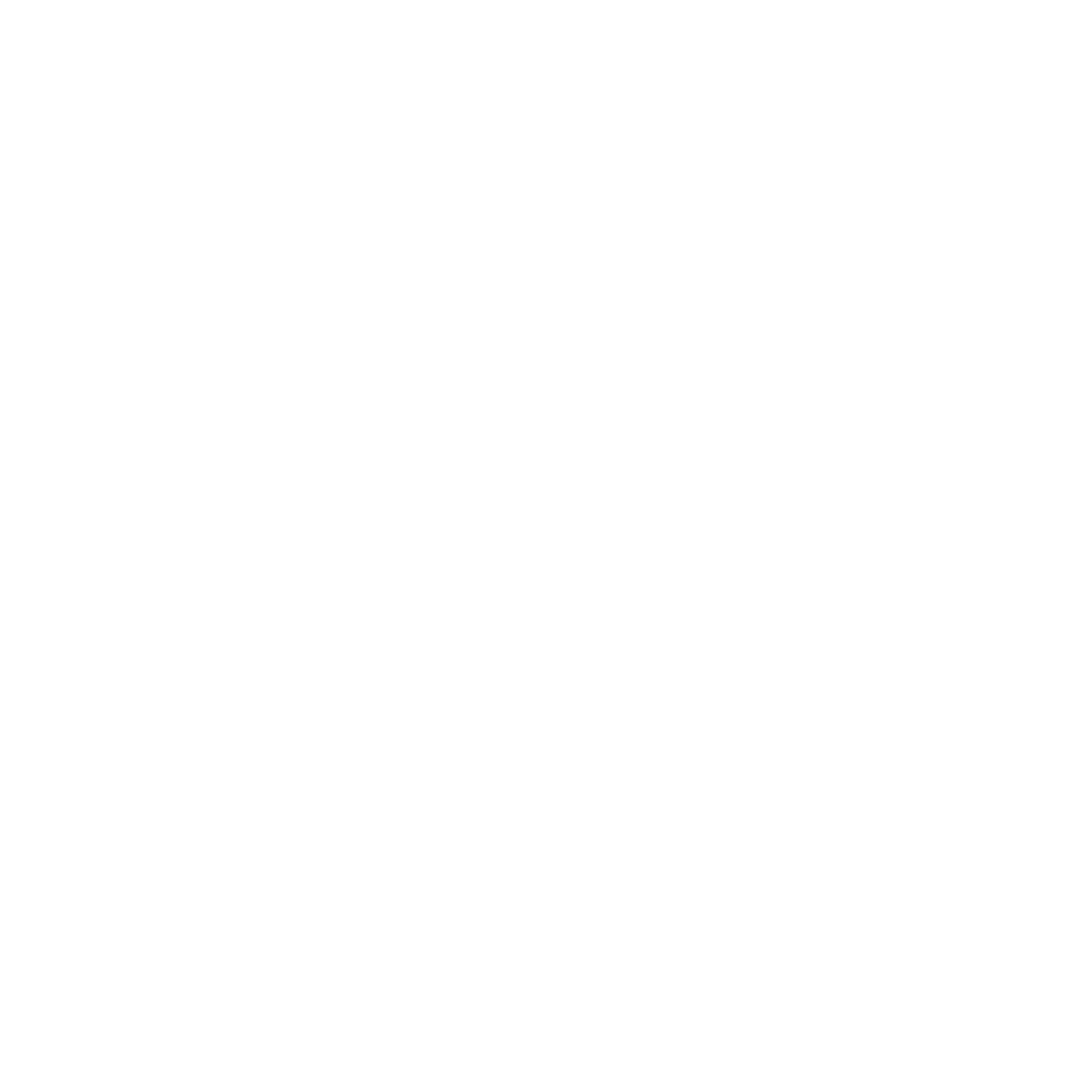 רפורמות להגדלת הכנסתם של העניים באמצעות מתן תגמולים
לצמצום החסמים לשיפור השכלתם באמצעות צמצום שכר הלימוד או אפשרות ללמידה או הכשרה מקצועית בחינם
המשך בעמוד הבא...
48
הילד - עולם ומלואו
אנחנו מאמינים שהעוני אינו גזרת גורל
העוני הינו מצב שאליו הילד נקלע, והמטרה שלנו ב- SOS היא לשנות את תפיסתו, לגרום לו להאמין שביכולתו לשפר את מעמדו הכלכלי, ולתת לו כלים שיסייעו לו לצאת ממעגל העוני.
כיצד?
העלו את ההערכה העצמית של הילדים בכל הזדמנותבאמצעות:
עידוד על החלטות ומעשים טובים.
מתן דוגמאות למקרים בהם הצליחו ומה עשו כדי להצליח(הצלחות קטנות כהצלחות גדולות)
חיזוק לקראת אתגרים ועידוד להתמודדות עם אתגרים.
חישפו אותם לתחומי עניין מגוונים כדי שירחיבו את אופקיהם.
עודדו את הילדים לפתח השכלה ולפתח את עצמם בתחוםשהם מתחברים אליו וטובים בו.
תמכו ועודדו יוזמות של הילדים לעשייה בתחומים שונים.
המשך בעמוד הבא...
49
הילד - עולם ומלואו
צורות הון נוספות | על-פי פייר בורדייה
Pierre Bourdieu 1930-2002, היה סוציולוג ואינטלקטואל צרפתי.
על פי בורדייה, מלבד הון כלכלי (משאבים חומריים), קיימות צורות הון נוספות המתבססות עליו: הון תרבותי והון חברתי. בכל צורות ההון ניתן לצמצם את הפערים, ולאפשר לאדם לשפר את מצבו ומעמדו.
על פי בורדייה, בתי ספר ופנימיות דווקא מקבעות את הפערים, אבל אנחנו ב- SOS פועלים בכל הדרכים העומדות לרשותנו על מנת לאפשר לילד גישה למעמד גבוה יותר.
50
הילד - עולם ומלואו
קבוצת השווים
קבוצה חברתית המורכבת מבני אותו גיל,
אותו סטטוס חברתי ותחומי עניין משותפים.
מהי קבוצת השווים?
מתוך: ויקיפדיה
השפעת קבוצת השווים בגיל ההתבגרות
לגיל ההתבגרות יש תפקיד חשוב בגיבוש הזהות של הילד, ועיצוב אישיותו כאדם נפרד ממשפחתו. 
קיימים שלושה גורמים המשפיעים על הילד: ההורים (המשפחה), בית הספר וקבוצת השווים:
עד גיל בית הספר - ההשפעה הרבה ביותר היא של המשפחה
מגיל הכניסה לבית הספר - נחלקת ההשפעה בין המשפחה לבין בית הספר, וגם השפעה של החברים הקרובים
בגיל ההתבגרות - עולה השפעתה וחשיבותה של קבוצת השווים במקביל לתחילתו של תהליך ההיפרדות מההורים (עוצמת הקשר והשפעת ההורים ובית הספר יורדת).
מדוע? קבוצת השווים מאפשרת: לפעול ללא השגחה ישירה של המבוגרים (הורים ומורים) • תוך עצמאות חלקית • עיסוק בפעילויות שנאסרו עליו על ידי המבוגרים.
יחד עם זאת, לרוב במצב נורמטיבי עדיין יש להורים תפקיד חשוב ומשפיע.
המשך בעמוד הבא...
51
הילד - עולם ומלואו
משמעות קבוצת השווים בגיל ההתבגרות:
יצירת זהות עצמית | המנותקת מהזהות המשפחתית, באמצעות שאלות כמו: "מי אני? לאן אני שייך? במה אני מיוחד? במה אני שונה מהאחר?".
יצירת יחסים חברתיים עצמאיים
מודלים לחיקוי | לבוש, דפוסי בילוי, מוסר וערכים, התנהגות גברית או נשית, מודל יופי, יחסי הורים ועוד.
פתיחת דלת להתנסויות חדשות | מעצימות ומסוכנות גם יחד.
'מקלט' לנער שמרגיש צורך לברוח מלחצים של המשפחה, בית-הספר, בני הגיל, ועוד.
שים      !כחלק מההתמודדות עם קבוצת השווים נדרשים המתבגרים לעמוד בלחצים - גם כאלו המסכנים אותם וסותרים את הערכים שחונכו עליהם (כמו עישון סמים, שתיית אלכוהול, אלימות וכדומה). ההתמודדות עם המצבים המורכבים הללו צריכה להיות שקולה ומחושבת.
המשך בעמוד הבא...
52
הילד - עולם ומלואו
התמודדות עם השפעת קבוצת השווים |
הצבת גבולות | יש לתאם ציפיות לגבי גבולות ברורים. גבולות ברורים וקבועים מקנים ביטחון ומאפשרים לגבש זהות.
התמדה בהקפדה על הגבולות | כדי להטמיע את הגבולות חשוב להקפיד על העמידה בהם.
עצמאות | איתור הזדמנויות להענקת עצמאות כדי לתרגל ולגבש אותה.
הקשבה | חשוב לשמוע מה יש לו להגיד ולאפשר לו להציג את עמדתו. אנו מתייחסים ברצינות לדעותיהם של הילדים והמתבגרים.
מסגרת יציבה, חמת ותומכת | חיבוק, מחמאות (לציין על מה המחמאה), ניחום, הרגעה. אנחנו תמיד כאן בשבילו.
קריאת כיוון
'שיקום הסמכות ההורית', חיים עומר
53
הילד - עולם ומלואו
עבודה עם גילאים שונים
דמיינו לעצמכם את ילדי המשפחתון כבוגרים: עצמאיים כלכלית, בעלי משפחה ומחנכים את ילדיהם, אנשים עובדים, מטפלים בכל נושאי משק הבית: קניות, כביסות, ניקיון, וכו'. כדי שזה יקרה - מתוקף תפקידנו להכינם לכך כבר מגיל צעיר. הילדים הגדלים אצלנו צריכים להיות עצמאיים יותר מילדים החיים במשפחות נורמטיביות: הם יוצאים מוקדם יותר לחיים האמתיים ומתמודדים לרוב לבד.
מה נוכל לעשות כדי להכינם לחיים האמתיים?
להקפיד על סדר יום בכל גיל.
לאפשר התנסות וחניכה כחלק מתהליך הלמידה ופיתוח העצמאות שלהם:
פירמידת הלמידה המוצגת כאןממחישה את יכולת ההפנמה של ידע בהתאם לשיטת הלימוד:
90%
לימוד מישהו אחר
75%
התנסות מעשית
50%
טיפ! אתרו הזדמנויות להתנסות / לליווי וחניכת ילד אחר ואפשרו א הלמידה
שיח / דיון קבוצתי
30%
הדגמה
20%
סרטון / אודיו
10%
קריאה
5%
הרצאה / הסבר שמיעתי
המשך בעמוד הבא...
54
הילד - עולם ומלואו
פיתוח העצמאות והעצמת הילדים בחלוקה לגילאים:
6-12 | בית הספר היסודי
טווח גילאים זה הוא רחב מאוד בכל ההיבטים. הוא מתחיל במעבר מהגן לבית הספר וממשיך לראשיתו של גיל ההתבגרות. המעברים הללו כוללים מצבים מורכבים במיוחד עבור הילדים שאנו מלווים.
כשאתה עושה הכל במקום הילד, הוא לומד להיות תלותי, לא סומך על עצמו ולא מאמן את הכישורים הבסיסיים שלו"
מתך: 'דיאלוג עם ילדים' - פרק יב' מאת: ד"ר עדנה כצנלסון
כדאי ללוות את הילד ולהשקיע בחניכה: הדגימו לו איך לבצע את הפעולות, היו איתו ואט אט אפשרו לו לבצע את הפעולות בעצמו כשאתם מלווים מהצד.
בשלב זה מתחילים מהסביבה האישית וממשיכים בהדרגה ללמד כיצד לבצע פעולות המשפיעות על סביבת הבית.
המשך בעמוד הבא...
55
הילד - עולם ומלואו
6-12 | בית הספר היסודי (המשך)
מה מצופה מהילד לעשות עצמאית??
שלב 1:
הגברת מודעות: לדוגמה: לבדוק ולהגיד לכם כאשר חסר נייר טואלט בשירותים, לעדכן האם חסר למישהו סכו"ם בשולחן הערוך לארוחה ועוד.
פיתוח חופש הבחירה: מה לאכול, מה ללבוש, בחירת פעילויות מעשירות ועוד.
שלב 2:
עצמאות בפעולות בסיסיות: לדוגמה: צחצוח שיניים, שטיפת ידיים לאחר שירותים, שריכת שרוכים, מקלחת, אכילה עם סכו"ם ועוד.
שלב 3:
שיתוף בתורנויות: לדוגמה: עריכת שולחן, ניגוב שולחן לאחר הארוחה, החזרת כלים למטבח, ריקון הפח, הגשת אוכל ועוד.
המשך בעמוד הבא...
56
הילד - עולם ומלואו
12-15 | ניצני גיל ההתבגרות
גיל ההתבגרות ממשיך גם בשלב הבא אך המאפיינים שלו מתחילים בשלב זה: טווח גילאים זה מאופיין בשינויים פיזיולוגיים (כולל התפתחות מינית), קוגניטיביים (שינויים במבנה המוח ובצורת החשיבה) ושינויים חברתיים (העדפה לבילוי עם חברים על פני בני המשפחה, מתן משקל רב יותר לקבוצת הגיל והיווצרות מתחים עם דמויות סמכותיות).
כמי שמלווה את הנערות והנערים, בשלב זה נעבוד איתם על הרחבת ההסתכלות שלהם מהסביבה האישית לסביבה הביתית.
מה מצופה מהנוער לעשות עצמאית??
לקיחת חלק בתורנויות נוספות: לדוגמה: ניקיון וסידור הבית, הכנת ארוחת ערב (גם לאחרים), ניקיון וסידור החדר והבית, פיזור כביסות, הפעלת מכונת כביסה / מדיח, פינוי מדיח הכלים ועוד.
פיתוח חופש הבחירה: פיתוח תחומי העניין בחוגים ובבית הספר.
המשך בעמוד הבא...
57
הילד - עולם ומלואו
15-18 | גיל ההתבגרות - הכנה לחיים האמתיים
לרקע ממנו מגיעים בני הנוער בכפר ישנה השפעה רבה על ההתפתחות בכל התחומים:
מבחינה התנהגותית: העוצמה של ההתנהגות המרדנית מתגברת וכך גם מתעצמים המופעים.
מבחינה חברתית: ישנה נטייה לעיתים להתחבר עם דמויות מרדניות ושליליות שעשויות להוביל להתנהגות של ניצול (כולל ניצול מיני).
מבחינה פיזיולוגית, ישנם מצבים של עיכוב התפתחותי (כמו לדוגמא, עיכוב בצמיחה לגובה). הנושא מטופל בליווי אחות הכפר.
כמי שמלווה את בני הנוער, בשלב זה נעודד את השתתפותם בתכנית הבוגרים, נכיל את ההתנהגות שלהם (לא ניקח אישית אך נשים גבולות) נהיה נוכחים וערניים להתנהגויות ולשפה שלהם.
בכל מקרה בו ישנה התלבטות, נערב את העו"ס.
המשך בעמוד הבא...
58
הילד - עולם ומלואו
מה מצופה מהנוער לעשות עצמאית??
פיתוח העצמאות הכלכלית והיציאה לעבודה בחופשים: המדריכים בחינוך מסייעים לנוער לאתר עבודה ולפתח את הכישורים הנדרשים לכך: הצגה עצמית, התמדה, עמידה בזמנים, התנהלות כלכלית, קריאת תלוש משכורת ועוד.
הרחבת ההשתתפות בתורנויות בכפר ולקיחת חלק בפעילויות בכפר לדוגמה: טיפול בגינות ובגידול בעלי החיים בכפר.
התפתחות חברתית: לאפשר עצמאות בפגישת חברים מחוץ לכפר אך יחד עם זאת להיות עם היד על הדופק: לשאול, להתעניין ולשים לב למצבי הרוח בעקבות המפגשים. בנוסף חשנוב לעודד אותם להזמין חברים מחוץ לכפר ובכך להיות שותפים לסביבה החברתית שלהם.
שים      !חלוקה זו לקבוצות לא תקפה באופן מוחלט לכולם. ישנם ילדים גדולים המתנהגים ומתנהלים כילדים צעירים יותר. הרקע ממנו הם מגיעים משפיע גם על התפתחותם. עלינו להתייחס לכל ילד / נער בפני עצמו וללמד אותו בהתאם ליכולותיו כאשר הדגש הוא לפתח את העצמאות כמה שיותר.
המשך בעמוד הבא...
59
הילד - עולם ומלואו
בטאון 'אתגר ההתבגרות'- קיים אצל עו"ס הכפר
'חברה ורווחה - רבעון לעובדת הסוציאלית - קיים אצל עו"ס הכפר
'מפגש- לעבודה חינוכית סוציאלית' - קיים אצל עו"ס הכפר
'דיאלוג עם ילדים' מאת ד"ר עדנה כצנלסון:
פרק ה - המשפחה כמקום בטוח
פרק יב - אוטונומיה
קריאת כיוון
60
הילד - עולם ומלואו
עבודה עם ילדים בסיכון
ילדים ובני נוער החשופים למצבי סיכון שונים. מצבי סיכון אלה מונעים מהם התפתחות נורמטיבית וגורמים להם לקשיים ואף לטראומה.דוגמאות למצבי סיכון: קשיים כלכליים • מחלה / מוות של אחד ההורים • קשיים לימודיים • שונות חברתית • חשיפה להתעללות / הזנחה מצד הגורם המטפל • ילדים ונוער שעברו על החוק.
ילדים ונוער בסיכון
מתוך: ילדים ונוער בסיכון: אתר משרד הרווחה
המפתחות להצלחה בעבודה עם ילדים ונוער בסיכון
א.נ.י. - אהוב . נחוץ . יכולאהוב - רצוי ומשמעותי לאדם אחד לפחותנחוץ - צריכים אותי ולכן יש משמעות לקיומייכול - מסוגל, יש ערך למה שאני עושה, לתרומה שלי ואני מאמין במסוגלות שלי
1
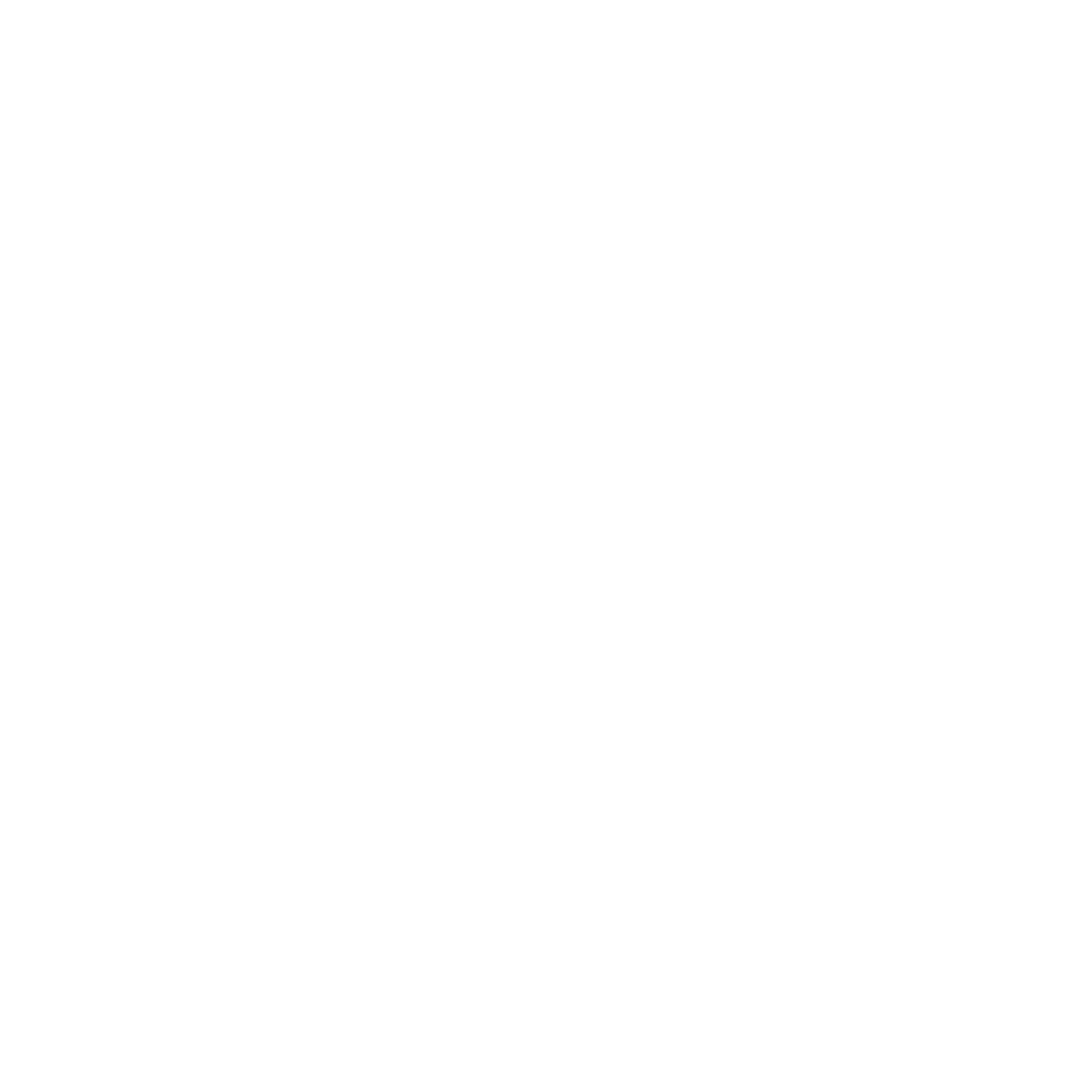 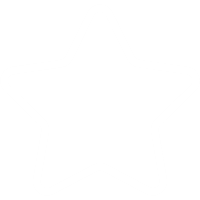 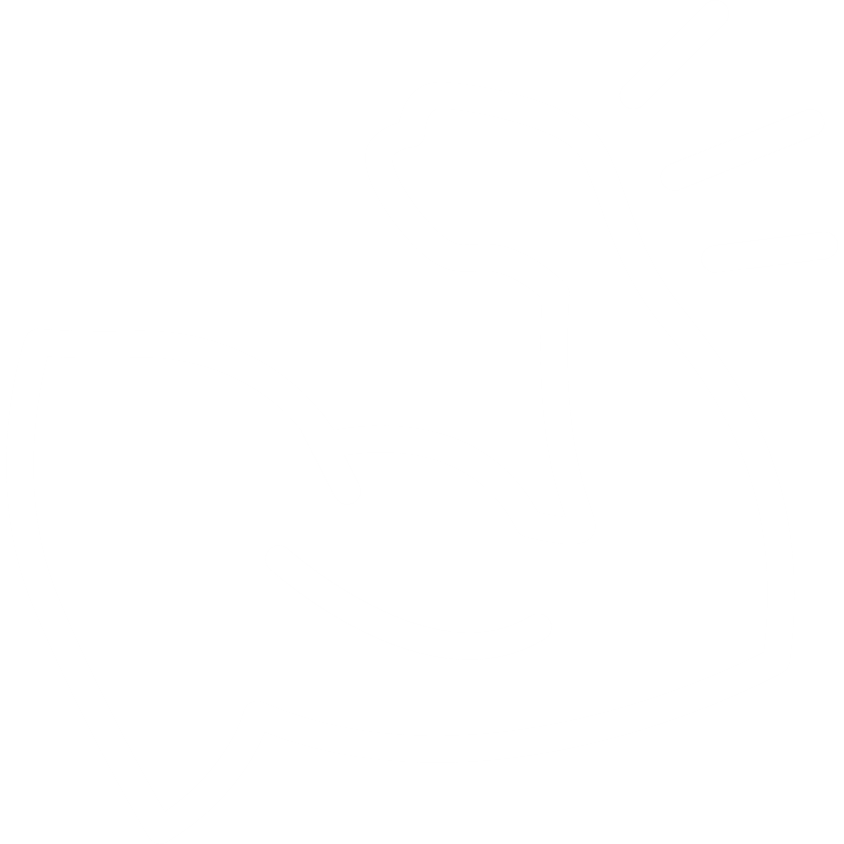 כולנו רוצים להרגיש שייכים. תשומת לב וקשב מסייעים בפיתוח הקשר עם הילד, מעניקים לו ביטחון ותורמים להתפתחותו.איך? שיח, הקשבה אמיתית, שיתוף במשימות, עידוד ואמונה כנה ואותנטית ביכולות שלו.
המשך בעמוד הבא...
61
הילד - עולם ומלואו
מקום בלב ומקום בבית
2
בנוסף למתן מקום בלב, חשוב לארגן מקום אישי בבית - שהפינה שלו תהיה שלו: המיטה, הכרית, הציוד והחפצים האישיים מסמנים את הטריטוריה הפיסית שלו בבית. זהו עוגן נוסף המעניק ביטחון.
סבלנות! - לדברים הטובים לוקח זמן להגיע
3
לכל אחת ואחד מאיתנו לוקח פרק זמן שונה להתאקלם, להתרגל וללמוד. סבלנות, התמדה ואמונה באדם יובילו אותו להצליח.
מכל מלמדי השכלתי
4
גם האדם החכם והידען יכול תמיד ללמוד מכל הסובבים אותו (קטנים כגדולים). אל תהיו לבד. העזרו במערכת התמיכה הסובבת אתכם. יש לכם התלבטויות, תהיות, מחשבות ושאלות? שאלו והקשיבו.בסופו של דבר תוכלו לקבל את ההחלטות שלכם בעצמכם.
טיפ! אל תיקחו אישית. הילדים הללו חוו חוויות קשות בחייהם. כשכואב להם והם מתקשים להתמודד, הם מוציאים הכל עליכם משום שאתם אלו שעומדים לצידם.
המשך בעמוד הבא...
62
הילד - עולם ומלואו
סליחה אינה משנה את העבר אבל היא מעצימה את העתיד
פול בוס
קריאת כיוון
ילדים בסיכון - משרד הרווחה
א.נ.י - השייכות על פי אדלר
טיפ! סליחה.
המשך בעמוד הבא...
63
טיפ! סליחה.
לא משנה מה קורה במהלך היום, כשמסיימים אותו ונפרדים לשינה חשוב לגשת, לחבק ולאחל לילה טוב. כך נעביר מסר שאנו שם בשבילם גם ברגעים הקשים. רגעים אלו תורמים לתחושת הביטחון והיציבות לה הילדים זקוקים.
הילד - עולם ומלואו
עבודה עם ילדים עם קשב וריכוז ולקויות למידה
נתחיל ממספר עובדות על קשיי קשב וריכוז, לקויות למידה ומה שביניהם:
לקות למידה וקשיי קשב וריכוז הם שני סוגים שונים של לקויות. ישנם ילדים עם לקויות למידה (קושי לרכוש מיומנויות הנוגעות ללימודים) וישנם ילדים עם קשיי קשב וריכוז (קושי להתמקד בדבר אחד, אימפולסיביות, חולמנות ועוד). כמובן שישנם ילדים המתמודדים עם שתי הלקויות יחד.
טיפול תרופתי רלוונטי כאשר מדובר בקשיי קשב וריכוז.לא קיים טיפול תרופתי ללקויות למידה.
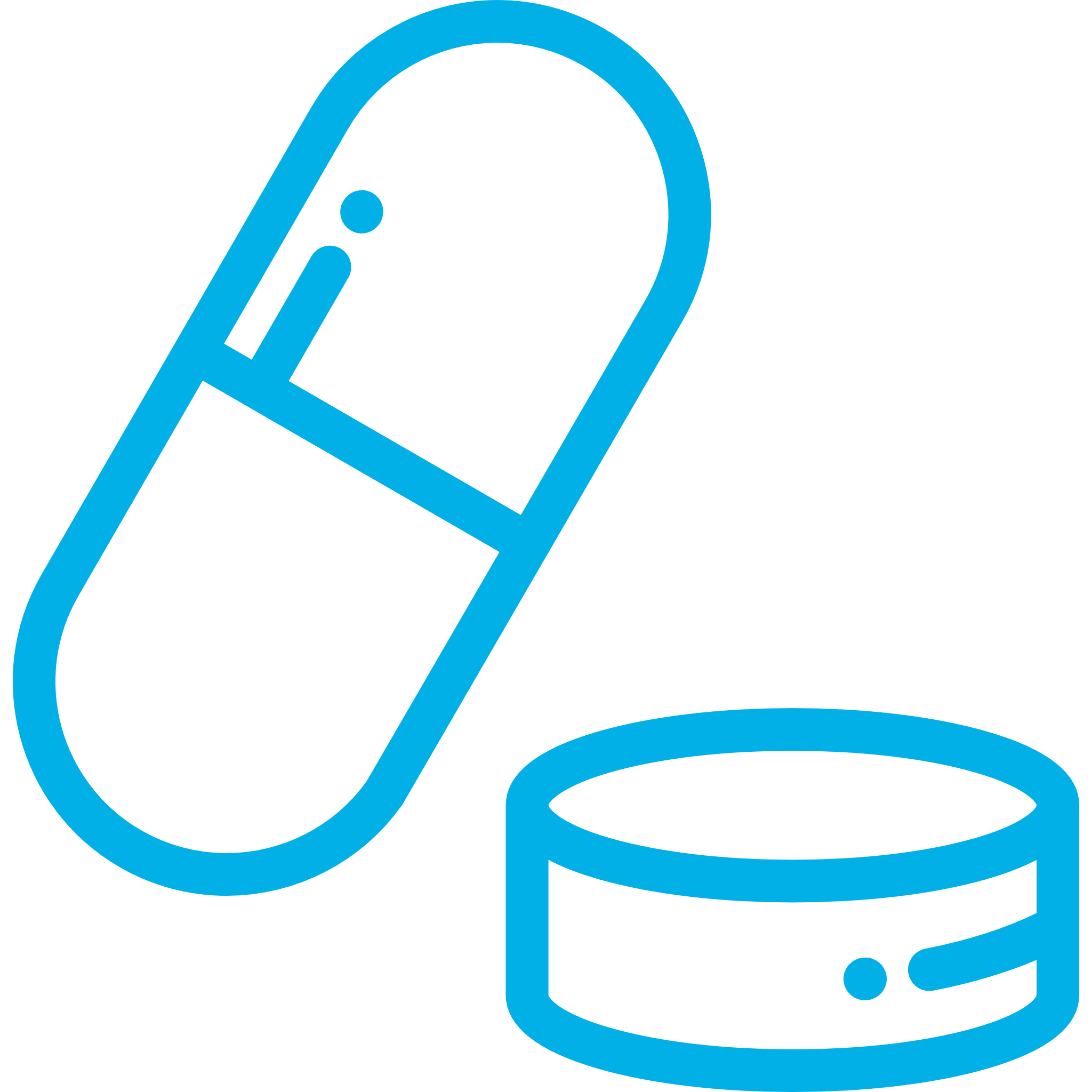 האמונה כיום היא כי בשני המקרים מדובר בלקות המועברת בתורשה והיא איננה תוצאה של חינוך לקוי, רקע כלכלי, טראומה וכדומה.עם זאת, סביר להניח שילדים המגיעים מרגע כלכלי קשה, יקבלו פחות תמיכה ולכן יהיה להם קשה יותר להתמודד עם הלקות.
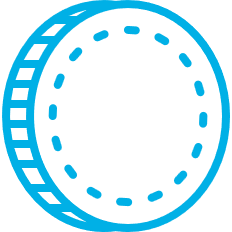 לילדים ולאנשים עם לקויות למידה / קשיי קשב וריכוז יש יכולות שכליות ממוצעות ואף גבוהו. חלקם אף מחוננים.
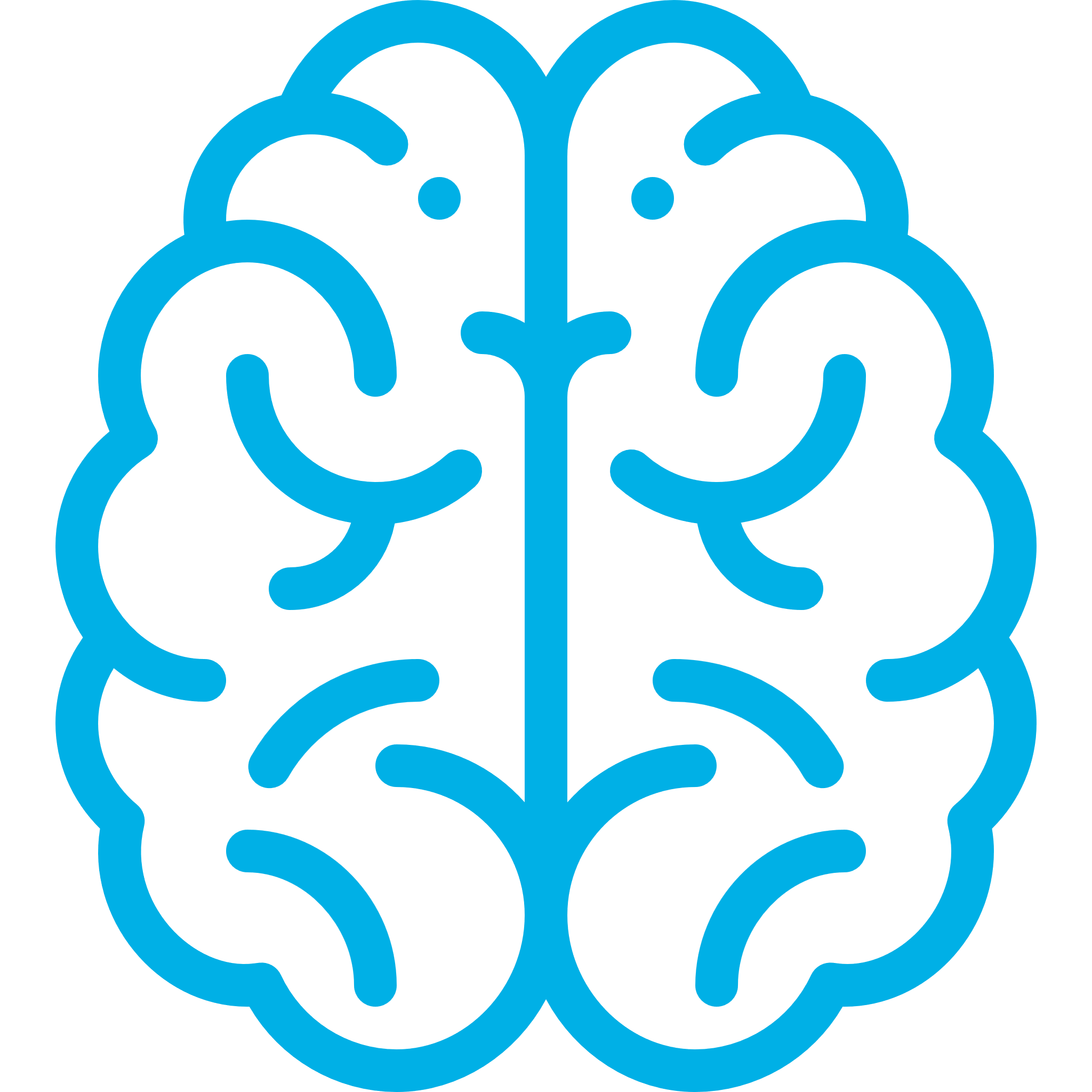 מתוך האתר 'ניצן' והספר 'דיאלוג עם ילדים' מאת ד"ר עדנה כצנלסון
המשך בעמוד הבא...
64
הילד - עולם ומלואו
קשיי קשב וריכוז
מכירים את הילדים שאומרים את הדבר הראשון שעולה על דעתם? שמתקשים לזכור דברים פשוטים? שמתחילים לדבר על נושא מסוים ותוך כדי מדלגים לנושא אחר? שמתקשים לשבת בשקט?
אלו הילדים עם ADHD. להלן 2 הגדרות לתופעה:
Attention Deficit Hyperactivity Disorder
ADHD
שילוב קשיים המשפיעים על יכולתו של הילד להיות קשוב ומרוכז, לדוגמא, מוסחות גבוהה, קושי בארגון, שכחנות וכו'. בחלק מהמקרים מדובר גם באימפולסיביות והיפראקטיביות*: חוסר מנוחה, צורך להתנועע, וכו'. האבחון מתבצע ע"י רופאים נוירולוגים ופסיכיאטרים לילדים ונוער.
קשיי (הפרעת) קשב וריכוז
בהתבסס על: אגודת ניצן
* היפראקטיביות מאפיינת כ- 50%  מהילדים עם קשב וריכוז.
הילדים הללו מתקשים לשלוט בהתנהגות שלהם, לנסח מטרות ולהכיר בתוצאות. הקושי שלהם משפיע על כל תחומי החיים: בלימודים, בחברה ובהתנהלות היומיומית.
המשך בעמוד הבא...
65
הילד - עולם ומלואו
המפתחות להצלחה בליוויי ילדים עם קשיי קשב וריכוז
שמירה על שגרה: כאשר הילד יודע מה צפוי לו, הוא לומד להתארגן טוב יותר.
התאמת הסביבה: כאשר אנו נותנים לילד משימה, חשוב לחלק לו את המשימה למשימות (הנחיות) קצרות.
לתת משוב חיובי על התנהגות חיובית.
לחזור על החוקים שוב ושוב. במידה וישנה סטייה משמעותית מהחוקים, התגובה צריכה להיות עניינית ומידית עם הצעה חיובית, לדוגמה: כאשר הילד מתפרץ לדבריו של מישהו אחר, יש לבקש ממנו באותו הרגע להמתין בסבלנות ולדבר לאחר שחברו יסיים.
להתעלם מהתנהגויות שליליות (אלא אם הן קיצוניות ומסוכנות).
להתאים טיפול תרופתי.
בלימודים:
לסייע בהתארגנות: לבית הספר, סידור התיק, התכוננות למבחנים, ארגון השולחן ועוד.
לוודא שבכיתה הוא יושב קרוב למורה
המשך בעמוד הבא...
66
הילד - עולם ומלואו
לקויות למידה
ישנם ילדים שהתחום הלימודי בא להם בקלות. לעומתם ישנם ילדים שקשה להם וכל מטלה לימודית היא מאבק עבורם (גם כאשר הם מפגינים חכמה ויצירתיות ואין להם קושי להתמקד ולהתרכז).
קושי נוירולוגי* ברכישת מיומנויות למידה בסיסיות (קריאה, כתיבה, חשבון) על אף שהאינטליגנציה תקינה. הלקות היא תורשתית (אין קשר למצבים רגשיים מורכבים, רקע כלכלי וכו').
לקות למידה
כיצד לקות למידה באה לידי ביטוי?
קריאה וכתיבה: הימנעות מקריאה וכתיבה, שגיאות כתיב מרובות (מעל גיל 10), אי התאמה בין הניקוד לצליל שהוא מצביע עליו, קריאה איטית ביחס לגילם, קושי בהבנת הנקרא ועוד...
חשבון: קושי בהבחנה בין חיבור לחיסור, שגיאות מרובות בחישובים, קושי להבין את הכמות ביחס למספר ועוד...
שפה וחשיבה: אוצר מילים דל, קושי להתבטא, שימוש במשפטים קצרים, פירוש מוטעה של מידע, קושי להבין הנחיות, קושי בזכירת חומר למבחן למרות שלמדו ועוד...
בהתבסס על: ויקיפדיה ואגודת ניצן
המשך בעמוד הבא...
67
הילד - עולם ומלואו
התחום החזותי - מוטורי: אחיזה לא נכונה של העיפרון, כתיבה חלשה או חזקה מדיי עם העיפרון, כתב לא קריא, הימנעות מכתיבה, קושי בהתארגנות ללימודים ובארגון הזמן ועוד...
שים      !לא כל קושי מצביע על לקות למידה. עשויות להיות סיבות נוספות לקשיים וטיפול בהן ישפיע לטובה על ההתמודדות עם הלימודים, לדוגמא: גירושים, אלימות, יתמות - מצבים המשפיעים על חשיפה נמוכה של הילד לשפה ולחשבון וללחץ נפשי שמונע ממנו להתפנות לקליטת תוכן.
חשוב לעבור אבחון מקצועי שיקבע האם מדובר בקושי או בלקות עמה נולד הילד. כחלק מהאבחון מתגבשות ההמלצות על אופן הטיפול.
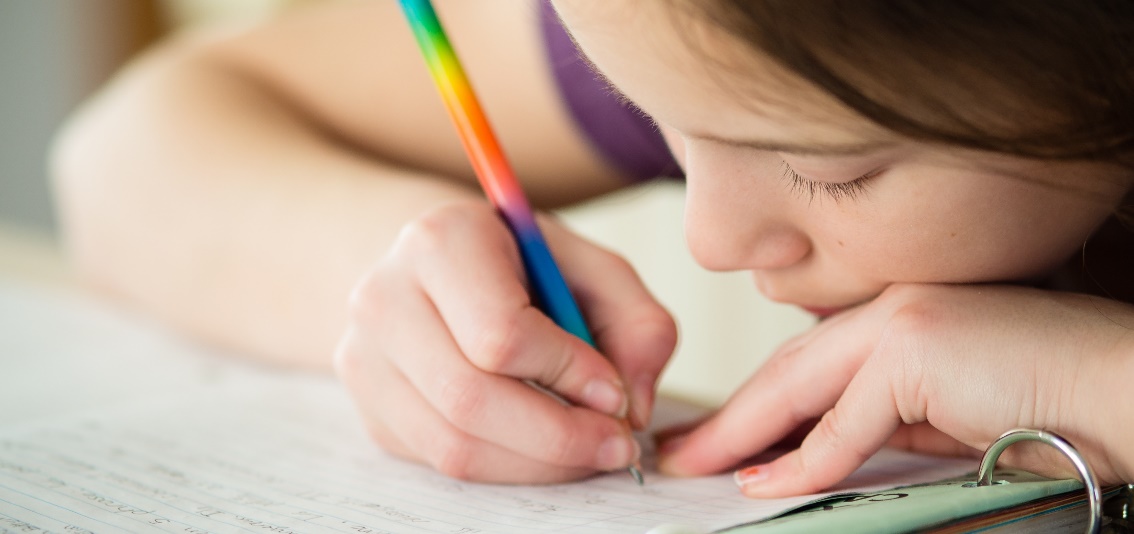 המשך בעמוד הבא...
68
הילד - עולם ומלואו
המפתחות להצלחה בליוויי ילדים עם לקויות למידה
להאמין בילד: ילדים עם לקויות וקשיי למידה מאבדים את האמון בעצמם. חשוב להעלות להם את המוטיבציה ולשמר אותה באמצעות עידוד על בסיס קבוע. אנשים רבים עם לקויות וקשיי למידה הצליחו בחייהם הבוגרים למרות הכל!!!
התאמת שיטות הלמידה ללקות / הקושי של הילד: ילדים עם לקות בחשבון לא בהכרח יהיו עם לקות בשפה. אצל כל ילד הלקות באה לידי ביטוי באופן שונה ולכן השיטות לעזור לכל ילד הן שונות. שיטות אלה צריכות להיות מיושמות בבתי הספר ובמסגרות הלימוד בכפר. עם זאת כצוות מלווה, חשוב לדעת מה עוזר לילד - ייתכן ותוכלו ליישם את השיטות כשתלוו אותו בשיעורי הבית, בלימוד למבחן ואף בפעולות יומיומיות.
גמישות ונחישות: אם הילד מתנגד לפעילות מסוימת כדאי לגלות גמישות ולהימנע מהתעקשות שתגרום לו להתנגד יותר, לדוגמה:
בקריאה: זמן איכות ומתן תשומת לב - קריאה משותפת ("שורה אני, שורה אתה" ) • עבודה במנות קטנות: תרגול של 10 דקות ביום ולא יותר • הגברת תחושת השיפור באמצעות קריאה חוזרת של טקסט קצר ועוד...
המשך בעמוד הבא...
69
הילד - עולם ומלואו
בחשבון: המחשה המחשה המחשה המחישו את משמעות המספר והתרגיל בכל דרך אפשרית: ספירת פריטים, אוכל (פיצה מחולקת ל- 8 חלקים שווים, תפוח שחותכים לחצי וכדומה).
התארגנות: הכינו רשימות רלוונטיות והרגילו את הילד לבדוק את הרשימה בעת ההתארגנות.
קבלו עזרה: העזרו בש"ש ועודדו את הילדים לקבל את העזרה הפרטנית הניתנת בכפר (הוראה מתקנת בקבוצות קטנות ושיעורים פרטיים).
קריאת כיוון
'פריצת דרך במוטיבציה' מאת ריצ'רד לאבוי: הקשר בין לקויות למידה ומוטיבציה (ע' 41), החדרת מוטיבציה בילד עם הפרעות קשב (ע' 56).
הספר 'דיאלוג עם ילדים' מאת עדנה כצנלסון: קשיים בלמידה (ע' 278).
האתר של אגודת ניצן
המשך בעמוד הבא...
70
הילד - עולם ומלואו
תיאוריית ההתקשרות
ג'ון בולבי (John Bowlby, 1907-1990) - פסיכיאטר ילדים, פסיכואנליטיקאי בריטי ואבי תיאוריית ההתקשרות.

תיאורית ההתקשרות - תיאוריה בפסיכולוגיה ההתפתחותית המתייחסת לקשר בין הילד להורה המגדל אותו בשנות חייו הראשונות. קשר זה משפיע על 2 דברים:
האופן בו הילד מתייחס לעולם החברתי סביבו
האופן בו הילד רואה את עצמו

על פי התאוריה לכל תינוק יש צורך בסיסי וטבעי להתקשר עם דמות מטפלת, לצורך הגנה וקירבה. ההתקשרות עם הדמות המטפלת משפיעה על המידה בה התינוק מרגיש נאהב, בטוח ובעל הערכה עצמית. בעתיד תהיה לכך השפעה על האדם בבגרותו: היכולת ליצור קשרים רגשיים עמוקים קשרי אהבה והציפיות שלו מעצמו ומהעולם. תיאוריה מתייחסת לסוגי התקשרויות המשפיעות על התנהגות האדם בתקופת הינקות ואפילו כבוגר.
המשך בעמוד הבא...
71
הילד - עולם ומלואו
תיאוריה מתייחסת לסוגי התקשרויות בינקות (ואף בבגרות) כאשר התינוק מאותת לדמות המטפלת צורך בקרבה במצבים שונים כמו פחד, מצוקה או צורך בתשומת לב:
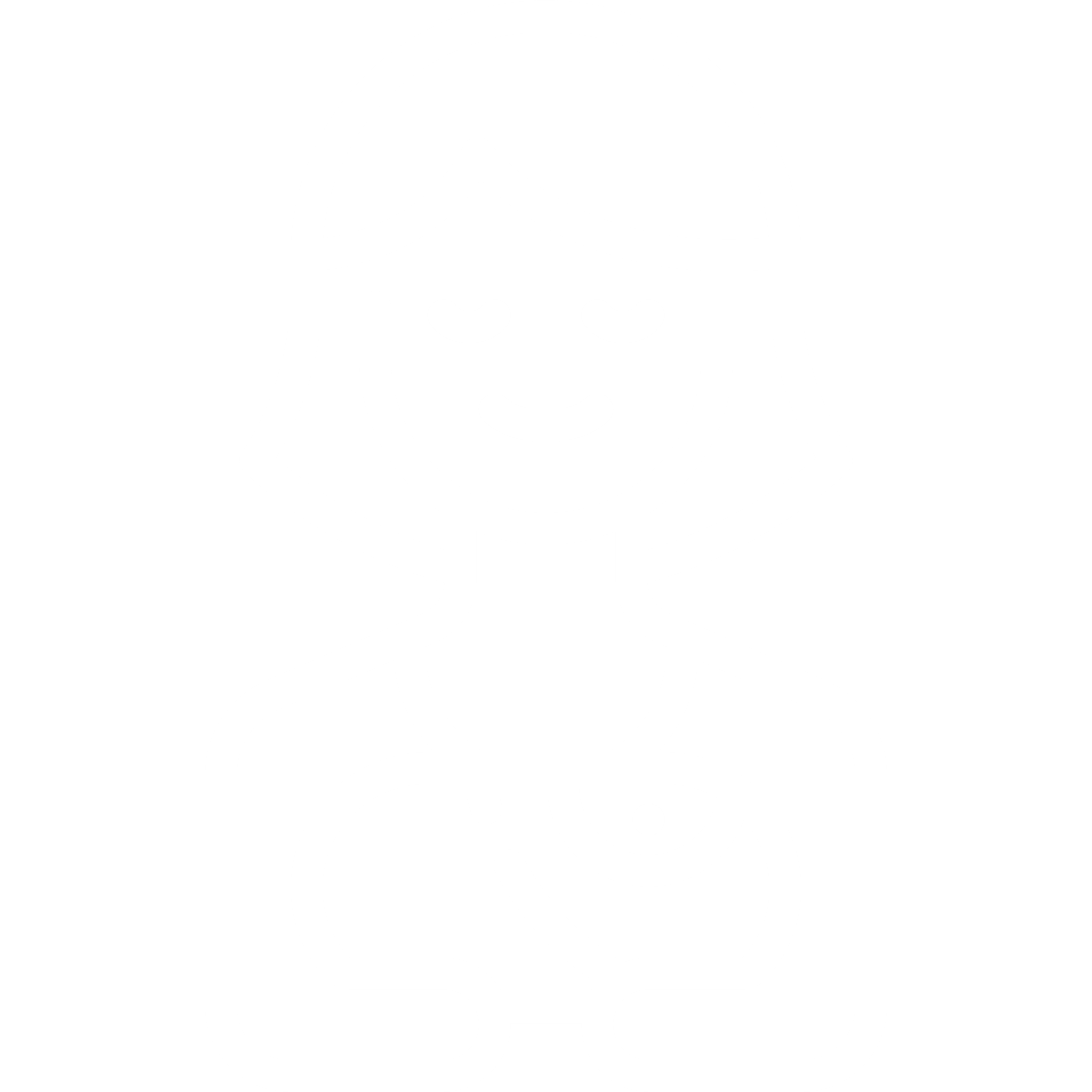 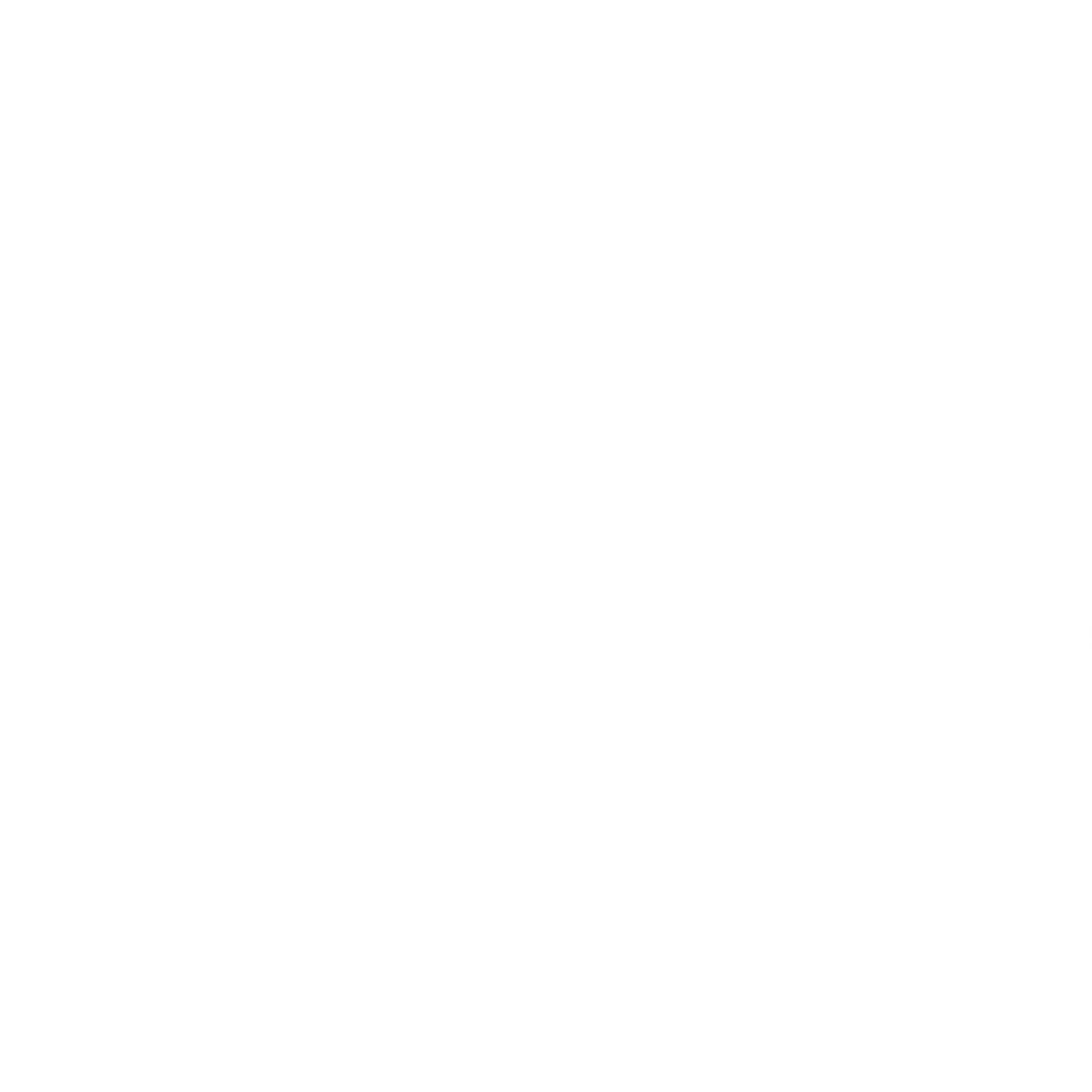 המשך בעמוד הבא...
72
הילד - עולם ומלואו
רבים מבני הנוער במצוקה המגיעים למסגרות חינוכיות וטיפוליות כאשר הם מתקשים לפתח תחושת אמון, להיעזר ולהיתמך באחר.
כיצד אנחנו כדמות מטפלת יכולים להעניק תחושת ביטחון לילד?
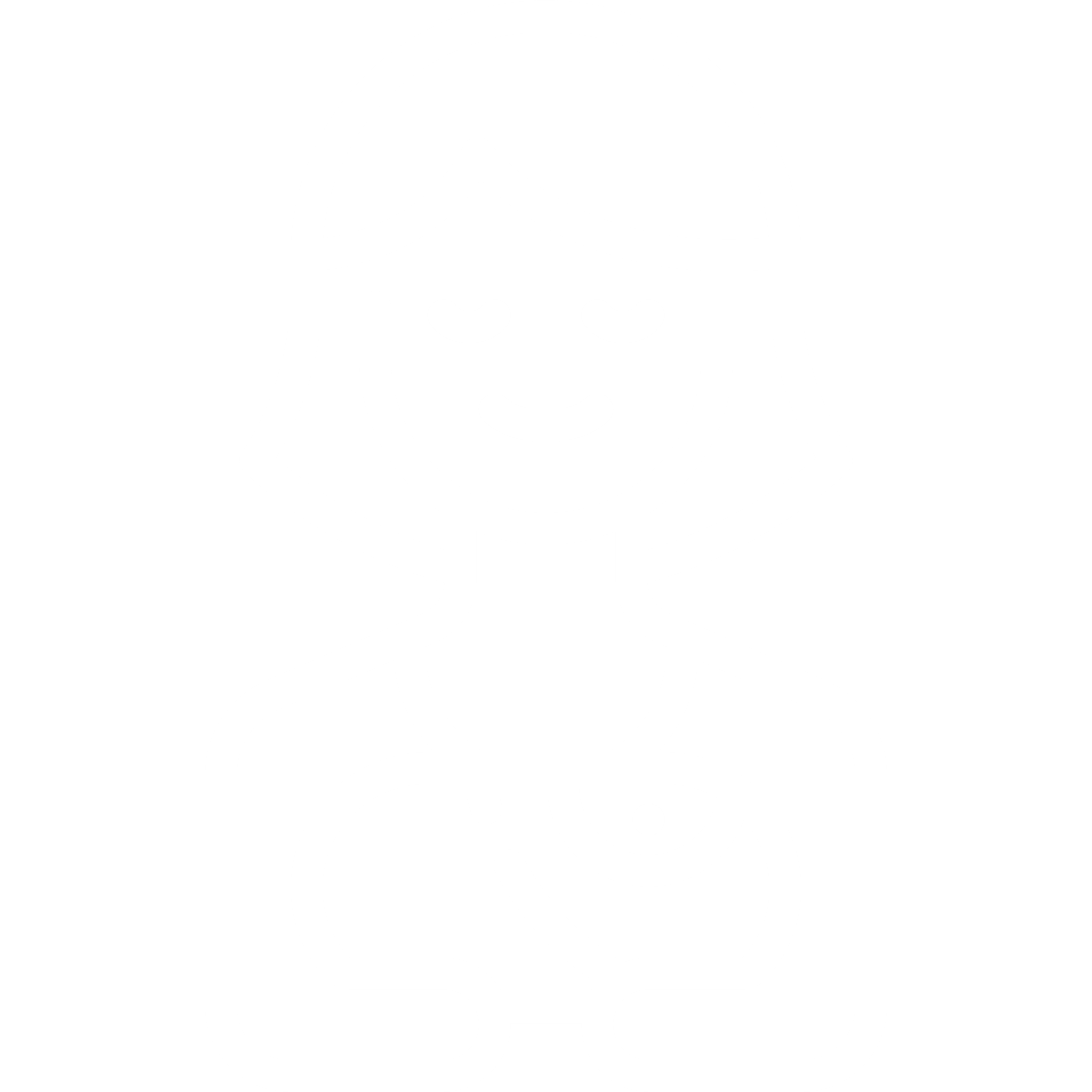 יש להיות קשובים לסימני מצוקה/ חרדה בקרב הילדים.
הנוכחות שלנו בשביל הילדים מהותית ומאותת להם שאנו נגישים עבורם.
כדאי ללמד אותם להסביר את עצמם: הקשיבו להם מבלי לשפוט אותם, עזרו להם למצוא את המילים המתאימות לרגשות שהם מעלים.
קריאת כיוון
תאוריית ההיקשרות - ויקיפדיה
73
הילד - עולם ומלואו
הפרעות נפשיות בקרב ילדים
חשוב להבחין בין בעיה רגשית למחלת נפש. לא כל ילד המתמודד עם חרדה, דיכאון או התפרצויות זעם, הוא ילד עם מחלת נפש. לבעיות הרגשיות סיבות מרובות ומגוונות, לדוגמה: ילדים עם הפרעות קשב וריכוז וילדים עם לקויות למידה עשויים לפתח חרדה ודיכאון לאור הקשיים עמם הם מתמודדים. בנוסף צבירת התסכולים המרובה עשויה לגרום להתפרצויות זעם. אין הדבר מצביע על מחלת נפש. מתן מענה נכון ללקות כנראה יפחית את ההתנהגויות השליליות.
שים      !אין כל קשר בין רמת אינטליגנציה לבין הפרעות רגשיות ונפשיות. ישנם ילדים עם אינטליגנציה תקינה ומעלה אשר סובלים מהפרעות נפשיות.
דפוס התנהגותי או פסיכולוגי שיוצר מצוקה או לקות בתפקוד ובהתפתחות הנורמאלית, לדוגמה: דיכאון (ממושך וכרוני, מאניה דפרסיה, היפוכונדריה, אנורקסיה, בולימיה, סכיזופרניה). לרוב מדובר במצב בו ישנה השפעה תורשתית על ההתנהגות וההשפעה על החיים היא עד כדי קושי לתפקד.
הפרעות נפשיות
בהתבסס על: אתר בית אקשטיין
המשך בעמוד הבא...
74
הילד - עולם ומלואו
כיום נהוג שלא לאבחן ילד כחולה במחלת נפש לפחות עד גיל 18. הסיבה לכך היא כי ילדים מתפתחים מהר מבחינה פיסית ונפשית וקשה מאוד לנתח את התנהגותם. התנהגויות כמו כעס, ביישנות וחרדה עשויים להיות חלק משלב התפתחותי או מצב זמני. הם אינם מעידים על מחלת נפש. במידה ומדובר בהתנהגות שלילית מתמשכת / קושי בתפקוד לאורך זמן / מצב של סכנה עצמית או לסביבה, יש להתייעץ ולבחון תהליך לטיפול.
בכל מצב של התלבטות ניתן לפנות לעו"ס בכפר.
בית אקשטיין
הפרעות נפש אצל ילדים
קריאת כיוון
המשך בעמוד הבא...
75
הילד - עולם ומלואו
עבודה עם ילדים שחוו טראומה
נזק שנגרם לנפש בעקבות חווייה או מספר חוויות קשות כמו מצב של חוסר אונים מפני התעללות ואלימות, אסונות טבע, מלחמות וכדומה.כאשר האירועים נמשכים יותר מחודש, מתפתחת חרדה קשה והאדם חווה שוב ושוב את הטראומה במחשבותיו ורגשותיו. כתוצאה מכך הוא נמנע מגירויים ומצבים שמזכירים לו את הטראומה.
מהי טראומה נפשית?
מתוך: ויקיפדיה
יכולת הנרכשת עם הזמן להתמודד עם מצוקה רגשית ומצבי לחץ. היכולת מורכבת משני ממדים:
מידת החשיפה למצב מצוקה (עוני, טראומה וכו').
מידת ההסתגלות החיובית לחיי היומיום מבחינה חברתית, עמידה במשימות וכו'.
מהו חוסן נפשי?
החוסן הנפשי מושפע ממזג האדם, התמיכה המשפחתית והתמיכה החברתית.
מתוך: ויקיפדיה
המשך בעמוד הבא...
76
הילד - עולם ומלואו
כיצד אנו יכולים לתמוך בחוסן הנפשישל הילדים?
גלו אמפתיה כלפי הילד
יכולת לזהות את מצבו הנפשי של האחר ולהבין אותו. לרוב מדובר על תחושת מצוקה שהאדם
מהי אמפתיה?
מתוך: ויקיפדיה
טיפול נכון ויעיל מחייב אמפתיה: עלינו לכבד את הילד מולנו,לא לשפוט אותו, להבין שהוא מרגיש אחרת, לנסות לדמיין איך נראים הדברים מנקודת מבטו, לנסות "לשים את עצמנו בנעליו" ומהמקום הזה להציג לו דרכים להתמודד עם המצב.
זהו עם הילד את החוזקות שלו ועזרו לו לטפח דימוי עצמי חיובי: החוזקות הן התכונות של הילד והתחומים בהם הוא מוכשר, לדוגמא, יכולת מנהיגותית, היכולת לדייק ולשים לב לפרטים קטנים, חוש לאסתטיקה, הכישרון לשפות, הכישרון לבישול ואפייה ועוד ועוד. ילד שיודע במה הוא טוב ומסוגל למצוא הזדמנויות בהן הוא יכול ליישם את הכישרון שלו, יגביר את הסיכוי לעודד את עצמו ולצאת ממצבי משבר ולחץ.
המשך בעמוד הבא...
77
הילד - עולם ומלואו
עודדו את הילד לספר על הרגשות והמחשבות שלו. חשוב לעזור לו להגדיר אותן במילים. ניתן לעשות זאת באמצעות שאילת שאלות, והמלל, לדוגמא: "איך הרגשת כשיונתן קרא לך בשמות גנאי?", "איך הרגשת כשהקבוצה שלך הפסיד?", מושפל, עצוב, מתוסכל...
עזרו לילד לחשוב חיובי: הראו לו את הצד החיובי של המצבים. טיפוח האמונה העצמית שהדברים הרעים בחיים יחלפו ושהעתיד יהיה טוב, יאפשרו להחזיק מעמד. זכרו: אמונה מגשימה את עצמה.
חיזוק היכולות החברתיות: חשוב ללמד לפרגן, להביע אמפתיה, לשתף, לוותר ולהתעקש כשצריך. דוגמא אישית מהווה מפתח להצלחה. הסביבה החברתית התומכת הופכת עם השנים מקור לתחושת שייכות וסיוע במצבי לחץ ומשבר.
עודדו על האומץ להיות שונה ולהימנע מקבלת החלטות שנובעות רק מלחצי הסביבה והצורך לרצות את כולם.
המשך בעמוד הבא...
78
הילד - עולם ומלואו
כיצד ילדים יכולים לרכוש חוסן נפשי?
ארגון נט"ל
'עכשיו גלה את חוזקותיך' - הוצאת מטר - מאת: מרקוס בקינגהם וד"ר דונלד א' קליפטון
קריאת כיוון
79
הילד - עולם ומלואו
מין ומיניות
השיח והפתיחות עם ילדים ובני נוער בכל הנוגע למין ומיניות חשובה מאוד אך נתפסת כאתגר. אצלנו בכפרי הילדים ישנם ילדים שנפגעו מינית - מה שהופך את השיח על הנושא למורכב ורגיש יותר.
שים      !אתם מרגישים שהגיע הזמן לשוחח עם הילדות והילדים המתבגרים על מין? גיליתם שאחד הילדים צופה בפורנוגרפיה? שמעתם שיחה בין קבוצת בנות על יחסי מין ונדלקה לכם נורה אדומה?בכל התלבטות בנושא כדאי ומומלץ לפנות לעו"ס ולחשוב יחד איך מנהלים את השיחה, מה אומרים ואיך אומרים.
המשך בעמוד הבא...
80
הילד - עולם ומלואו
המפתחות להצלחה בשיחה בריאה על מין ומיניות עם ילדים ונוער:
חשוב לדבר על זה - דברו על הנושא באופן שמתאים לגיל הילד ובעיתוי המתאים. הימנעות משיח בריא ונכון על מין מונעת מהילד / הנער לשוחח ולשאול אתכם שאלות והתלבטויות - מה שיגרום לו לחקור עצמאית שמעלה את הסיכויים להתנהגות מינים שלילית.
שוחחו ברוגע - שיחה על מין מעוררת מבוכה ומציפה רגשות בקרב שני הצדדים. הגיבו בצורה בוגרת וללא הקרנת לחץ או מבוכה. במקביל הכילו את הרגשות של הילד / הנער.
טיפ!
הספר "איילת מקבלת" מסייע מאוד בשיח בריא על מין, מיניות ובכלל על תהליך ההתפתחות. מומלץ לחשוף את הילדים המתבגרים לספר סביב גיל 11 ודרכו לשוחח עמם על הנושא.
הסקרנות מובילה לאינטרנט וזה מסוכן - הפער בין האינטרנט למציאות גדול וזה משפיע לרעה במיוחד בגילאים צעירים: ילדים ובני נוער מאמינים למה שהם רואים באינטרנט ופעמים רבות מתמודדים עם זה בצורה לא טובה.
המשך בעמוד הבא...
81
הילד - עולם ומלואו
כללי היסוד בחינוך מיני
מידע אמין על מין
'דיאלוג עם ילדים' מאת ד"ר עדנה כצנלסון - פרק יח - עמוד 220: מיניות וחינות מיני.
קריאת כיוון
82
המשפחה הביולוגית
המשמעות, החשיבות והמורכבות בהתקשרות עם המשפחה הביולוגית
מי נכלל במשפחה הביולוגית?
באופן טבעי - ההורים. עם זאת ישנם מצבים בהם ההורים אינם מסוגלים או מורשים (בצו בית משפט) להיות בקשר עם הילד. לאור זאת, המשפחה הביולוגית כוללת גם את, הדודים, הסבים, הסבתות - כל אדם שיש לו קשר ביולוגית לילד ויש ביכולתו ללוות את הילד ולקדם אותו.
משמעות המשפחה הביולוגית
למשפחה הביולוגית משמעות רבה עבור הילד ולכן חובה לשמור על תקשורת עקבית וחיובית עמה: לעדכן, להזמין לאירועים וביקורים, לשתף במקרים מאתגרים אך גם במקרים חיוביים. כחלק מהתכנית 'הורים שותפים'* הטמענו בכפרי הילדים שגרות התקשרות עם המשפחה הביולוגית.
*תכנית 'הורים שותפים':
זוהי תכנית המובלת על ידי עמותת 'ילדים בסיכוי' דרך משרד הרווחה. במסגרת התכנית נבנה ומוטמע מערך התקשרות עם ההורים כחלק משגרת החיים של הילד והצוות בכפרי הילדים. עמותה זו מלווה את הכפר ומעבירה השתלמויות לצוות.
המשך בעמוד הבא...
83
המשפחה הביולוגית
כיצד בני המשפחה הביולוגית משתלבים בחיי הילד?
שותפים בתהליך הקליטה- הם מלווים את הילד לכפר ולחדרו במשפחתון ביומו הראשון: עוזרים לו לסדר את הציוד האישי בחדרו ומשתתפים עמו בפגישות עם המנהל, העו"ס וצוות המשפחתון.
שותפים בקבלת החלטות מסוימות לגבי הילד (בעיקר החלטות המצריכות אישור אפוטרופוס מבחינת החוק), לדוגמא, מתן טיפול תרופתי, שינוי מסגרת לימודית וכדומה.
תקשורת שוטפת עם הילד- לרוב קיימת תקשורת פתוחה בין בן המשפחה לילד: עד גיל 12 התקשרות עצמאית של הילד מהטלפון במשפחתון בשעות אחר הצהריים ; מגיל 12 התקשרות עצמאית מהטלפון הנייד.ילדי קלט חירום נדרשים להיות בפיקוח בזמן ההתקשרות עם ההורים. שיחות הטלפון יהיו ממשרד העו"ס בפיקוח איש צוות. גם לאחר גיל 12 אין ברשותם של ילדים אלה טלפון נייד.
תקשורת שוטפת עם צוות הכפר-
הצוות הישיר בכפר: עדכון טלפוני אחת לשבוע כולל עדכון על חופשים וביקורים בבית המשפחה.
עו"ס: עדכון מעמיק אחת לשבועיים | כאשר ישנה בעיה / אירועים חיוביים, בני המשפחה מוזמנים לביקור בשיתוף העו"ס.
המשך בעמוד הבא...
84
המשפחה הביולוגית
השתתפות בקבוצות הורים* בהנחיית עו"ס הכפר- 
הורים חדשים בכפר -  מוזמנים ל- 5 מפגשים בשנה.
הורים לילדים טיפוליים - מוזמנים ל- 5 מפגשים עם הילדים בהנחיית העו"ס ופסיכולוג הכפר.
לכלל ההורים - ימי הורים המתקיימים 3-4 פעמים בשנה וכוללים:פעילויות משותפות עם ההורים (פיקניק, עפילות יצירה וכדומה), יום המשפחה, השתתפות בחג הכפר (חגיגה כפרית קהילתית לסיכום הפעילות השנתית), מפגשים של ההורים עם הנהלת הכפר (מנהל הכפר, עו"ס הכפר, ורכזי הטיפול והחינוך) והשתתפות ההורים באירועים אישיים כמו יום הולדת.
טיפ!
בחרו להדגיש ולשתף את האירועים החיוביים.זה מחזק את הילד ואת בני משפחתו.
* במקרים בהם ההורים אינם בתמונה, ישתתף בן משפחה המהווה את האפוטרופוס החוקי של הילד.
המשך בעמוד הבא...
85
המשפחה הביולוגית
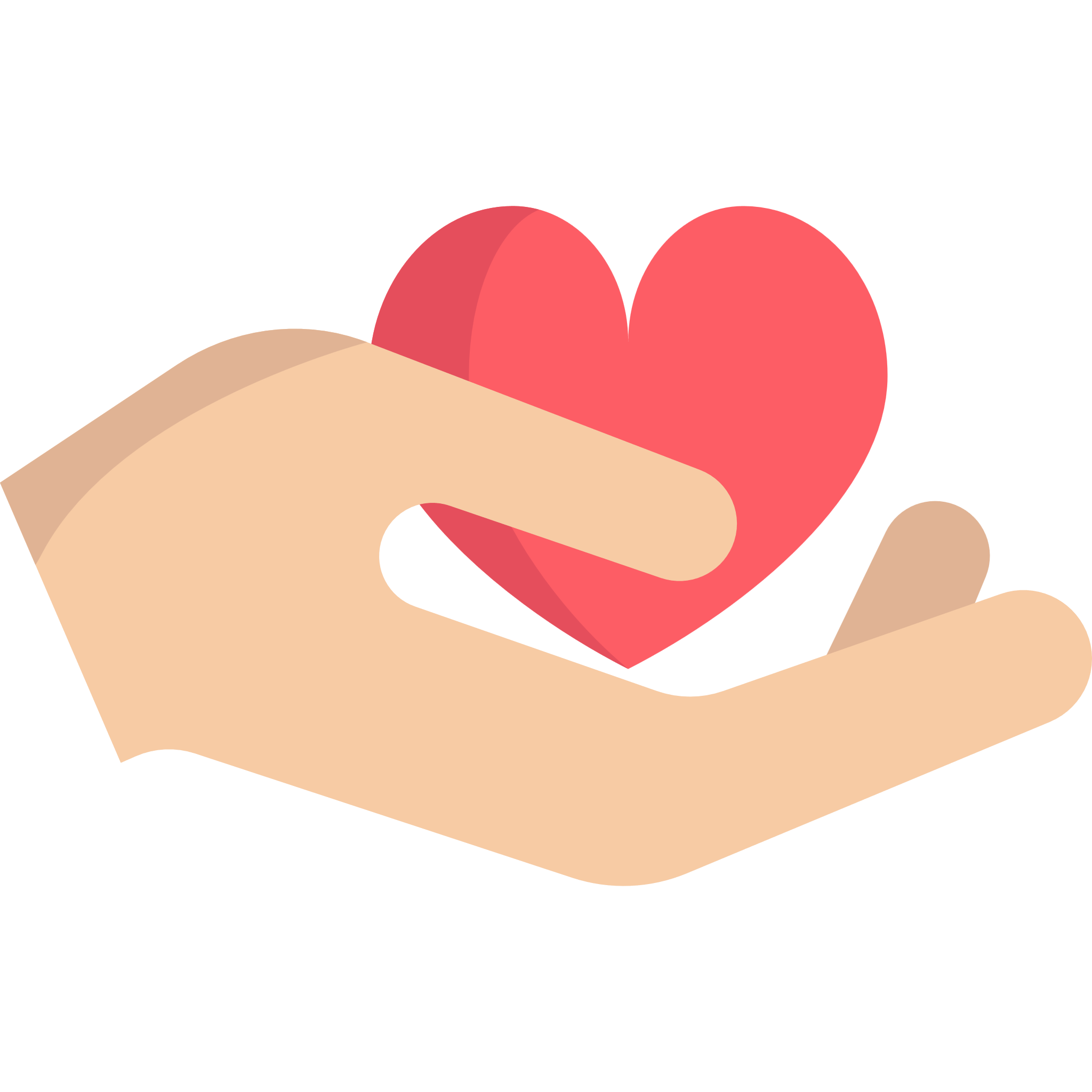 מופעים נפוצים ודרכי התמודדות
חוסר שיתוף פעולה מצד המשפחה הביולוגית |
הוריו של רון אינם מגיעים לפעילויות בכפר ונמנעים מהתקשרות עם צוות הכפר ועם רון. הוא מרגיש מתוסכל, מתוח ועצבני לקראת כל שיחה עם הוריו - מה שמשפיע על התנהגותו והתנהלותו במהלך היום.
במקרה זה נעשית עבודה רבה של צוות הכפר עם ההורים / האפוטרופוס. במידה וההורים אינם משתפים פעולה גם לאחר מאמצים רבים, נשקלת האפשרות להחליף את האפוטרופוס לבן משפחה שכן יוכל לתת את המענה הראוי.
אי מתן אישור לטיפול |
לריקי יש קושי להתרכז והוא בא לידי ביטוי בתחום החברתי והלימודי. לאחר אבחון והתייעצות עם גורמי מקצוע הומלץ לתת לה טיפול תרופתי. הוריה של ריקי מסרבים לחתום על האישורים הנדרשים והטיפול מתעכב.
כאשר האפוטרופוס של הילד מעכב או מתנגד לטיפול משמעותי, אנו מדברים איתו מספר פעמים ומנסים להשפיע על החלטתו.  במידה ובכל זאת אין מענה, אנו מערבים את בית המשפט והטיפול ניתן בתמיכת צו בית משפט.
המשך בעמוד הבא...
86
המשפחה הביולוגית
ילד בתפקיד הורה |
הוריו של גל אינם בתמונה ועל כן האפוטרופוס שלו היא רחל, דודתו. לרחל קשיים רבים משלה והיא נוטה לשתף את גל באופן שמכביד עליו: היא לוחצת עליו שיצא לעבוד במקום ללמוד כדי לסייע כלכלי, משתפת אותו במצוקות המשפחה וגורמת לו למתח רב שהוא עדיין לא מסוגל להתמודד עמו.
במצבים בהם בני המשפחה מציפים את הילד בפני בעיות, התלבטויות וקשיים שהוא עדיין לא פנוי ובנוי להתמודד עמם, חשוב שניכנס לתמונה באופנים הבאים:
עלינו לזהות זאת בשיחות עם הילד (מצב הרוח לאחר שיחת הטלפון, ניהול שיחות עם הילד על מה שמטריד אותו , ועוד...)
חשוב לערב את העו"ס כדי שתעבוד עם ההורים על הנושא ותציב להם גבולות.
חשוב ללמד את הילד בשיתוף העו"ס להציב גבולו לדרישות ממנו.
87
המשפחה המארחת
המשמעות, החשיבות והמורכבות בהתקשרות עם המשפחה המארחת
המשפחה המארחת מיועדת עבור ילדים שלא יכולים לקבל חופשות בבית משפחתם הביולוגית.
המשפחה המארחת אינה מהווה אפוטרופוס אך הם מלווים את הילד בחופשות ובימי המשפחה השונים ומקבלים את העדכון לגביו אחת לשבוע מצוות המשפחתון ואחת לשבועיים מהעו"ס.הילד חוזר לחיק משפחתו הביולוגית בתנאי שהיא השתקמה.
כיצד נבחרת המשפחה המארחת?
הכפר מאתר משפחות מארחות מרחבי הארץ. לרוב מדובר בהורים של ש"ש (בנות ובני שנת שירות) לשעבר או שההתקשרות מתבצעת דרך עמותות שונות.
לאחר שמשפחה מארחת אותרה ונמצאה מתאימה לכך, המשפחה הביולוגית נפגשת עם המשפחה המארחת ומאשרת אותם.
עם קבלת אישור המשפחה הביולוגית, עו"ס הכפר מחברת בינה לבין הילד.
88
בית הספר ולמידה
השפעת ההישגים בלימודים על ההצלחה, השכר והיציאה ממעגל העוני
ישנו קשר ישיר בין חינוך לתעסוקה העתידית. ילדים המגיעים ממצב חברתי כלכלי נמוך עשויים לוותר על תעודת בגרות ומכאן נפגע הסיכוי שלהם ללמוד באקדמיה. האקדמיה היא מפתח חשוב להשתלבות בשוק העבודה וכמובן ליציאה מקו העוני.
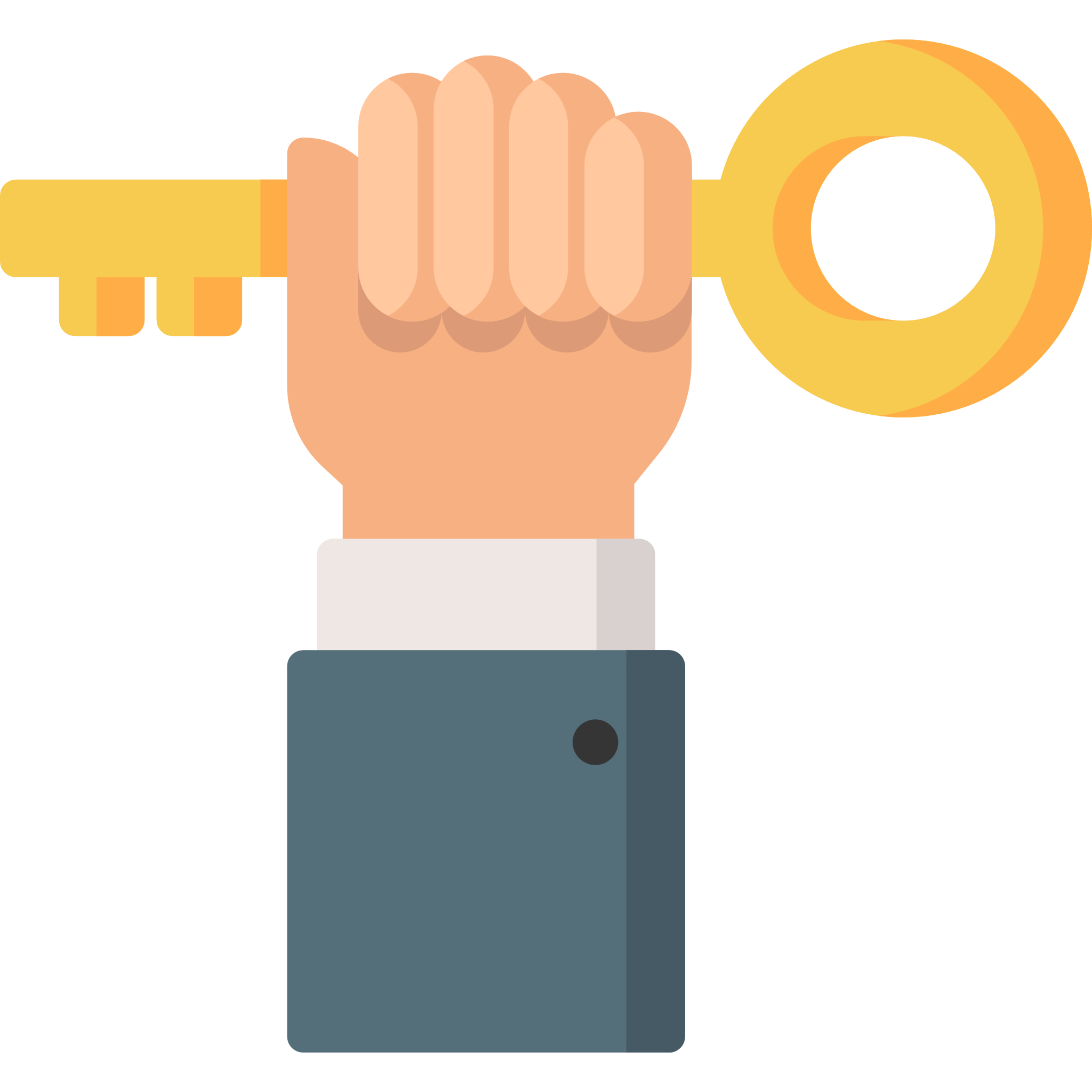 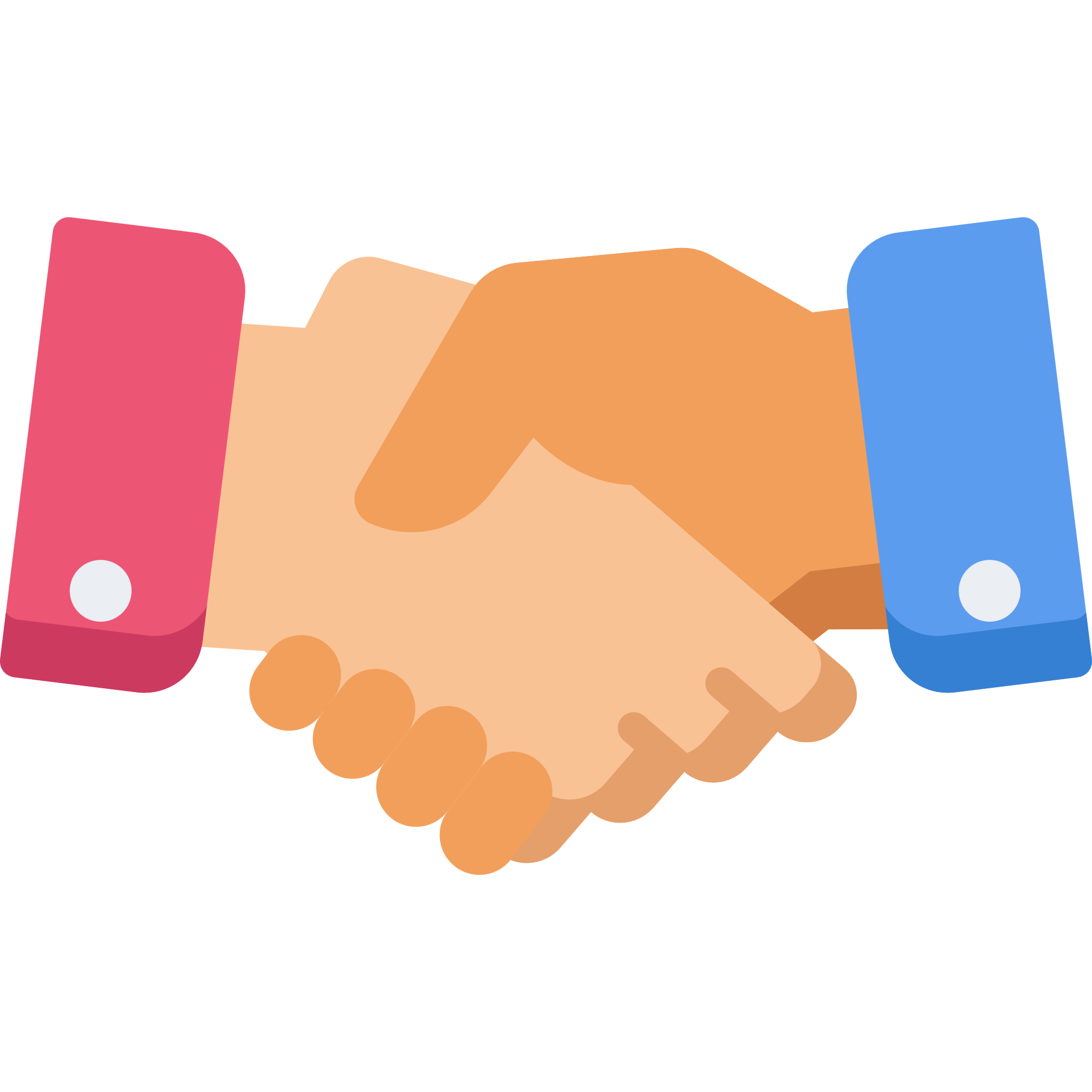 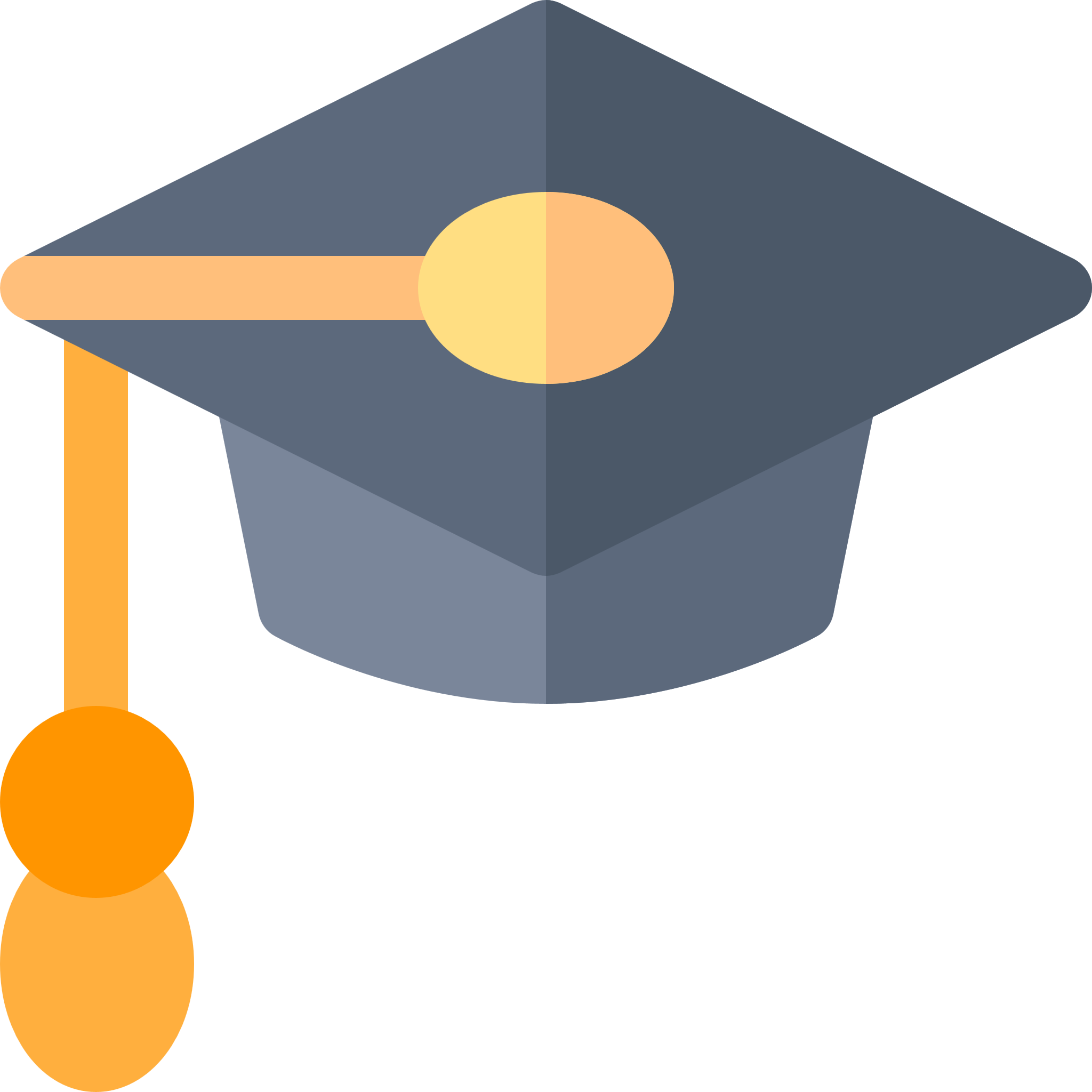 יציאהממעגל העוני
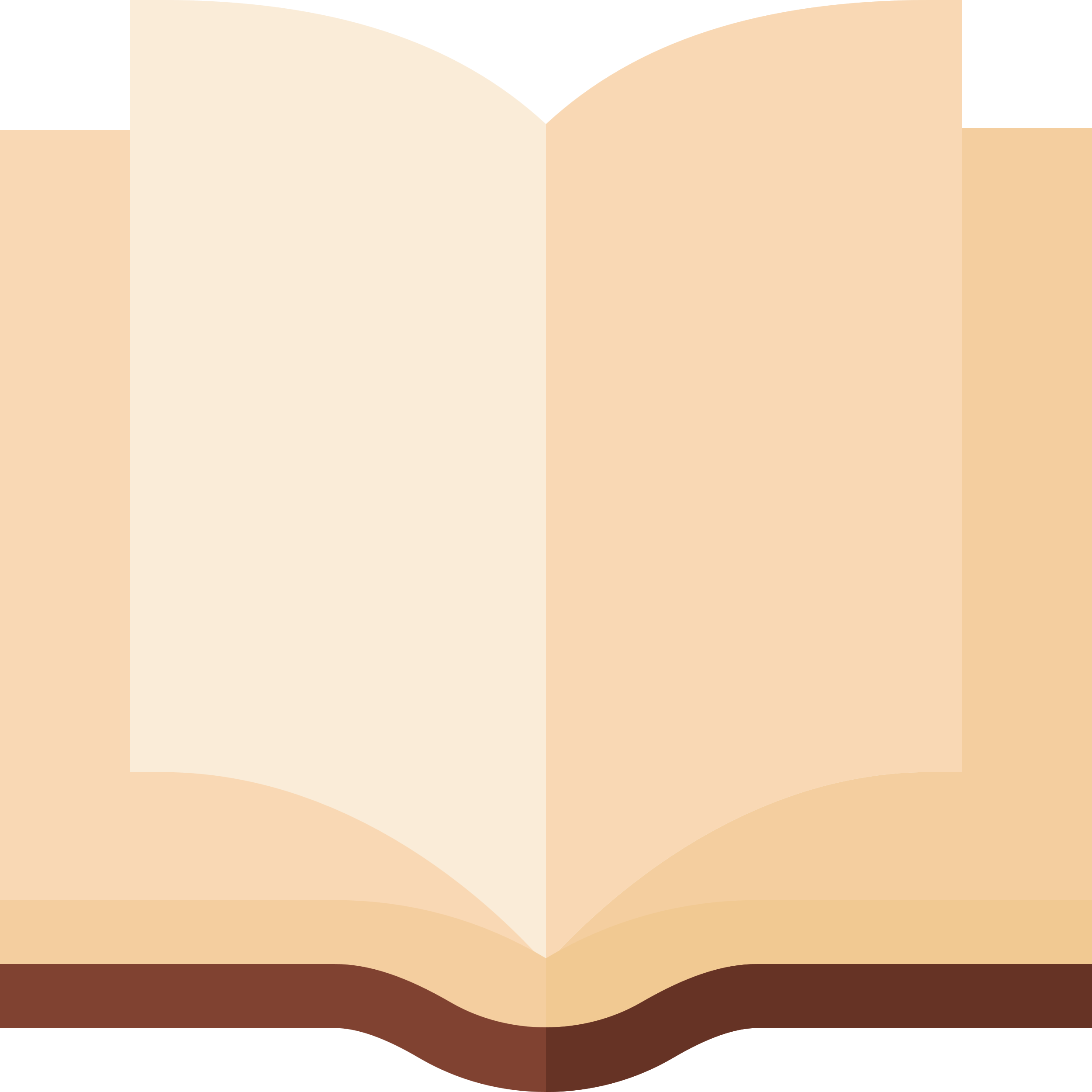 השתלבות בשוק העבודה
לימודים אקדמאיים
טיפ!
השקעה בחינוך
כחלק מתפקידנו עלינו להכין את הילדים להיות אנשים עצמאיים. הטמעת חשיבות הלמידה, הרגלי למידה, התארגנות לקראת משימות, התארגנות ליום הלימודים הבא - כל אלו יאפשרו להם לעשות זאת נכון בעתיד ולהטמיע את ההרגלים לילדיהם.
קריאת כיוון
היום הבינלאומי למיגור העוני - לקט נתונים מרכז המחקר והמידע - כנסת ישראל): עוני וחינוך
89
בית הספר ולמידה
התפקיד שלנו בתחום החינוך הלימודי
הצלחתי משום שהאמנת בי
יוליסס ס.גרנט במכתב לאברהם לינקולן
ילדי הכפר מגיעים ממציאות מורכבת שמקשה עליהם להתמקד בלמידה, להאמין בעצמם ולהכיר בחוזקות שלהם.
כחלק מתפקידנו עלינו:
להאמין בהם ויהי מה - גם כדי שילמדו להאמין בעצמם
לאתר יחד איתם את החוזקות שלהם
להביא אותם למצב בו הם פנויים רגשית ומחשבתית ללימודים
לאתר הזדמנויות ללמידה עבורם
ילדי הכפר לומדים במספר בתי ספר שונים באזור:
בגיל היסודי - הילדים מפוזרים בין מספר בתי ספר.
בגיל העל-יסודי - הילדים מפוזרים בין החטיבות האזוריות, תיכון עירוני ותיכון מקצועי.
חינוך מיוחד - ישנם מספר ילדים הלומדים בבתי ספר לחינוך מיוחד.
המשך בעמוד הבא...
90
בית הספר ולמידה
כיצד אנו יכולים להשפיע?
האמינו בכל ילדה וילד גם כדי שילמדו להאמין בעצמם
הלימודים הם חלק בלתי נפרד מסדר היום!חשוב לעודד את הילד בכל דרך אפשרית לקחת חלק במסגרת הבית ספרית: נוכחות בשיעורים, משימות לימודיות, מבחנים ופעילויות בית ספריות נוספות (ראה: 'הזדמנויות למידה' בעמוד הבא).
הקשיבו לדברי הילד אך שימו דגש על ההתנהגות שלו.לעיתים ההתנהגות היא שפת התקשורת העיקרית במיוחד כאשרישנו קושי למצוא את המילים.
שימרו על קשר הדוק עם המעורבים בקידום חינוך הילד:
מורים - התאימו את תדירות הקשר למצב הילד: יומיומי, שבועי וכדומה. התעניינו במשימות הלימודיות, ההתנהגות בבית הספר, מצב חברתי ועוד.
מדריך חינוכי - שתפו והתייעצו בהתלבטויות לימודיות ומתןשיעורי עזר.
עו"ס - שתפו והתייעצו בהתלבטויות חברתיות - התנהגותיות ובנו איתו תכנית אישית: קושי בהסתגלות, אלימות (של הילד/ כלפיו) ועוד.
91
בית הספר ולמידה
הזדמנויות למידה - הטמעת הלמידה בסדר היום
כיצד?
בגיל בית הספר היסודי:
כחלק מסדר היום במשפחתון, לאחר ארוחת הצהריים ישנו עיסוק בלמידה:
הכנת שיעורי בית/ קריאת סיפור
ארגון הלמידה: בדיקת ציוד, התארגנות לקראת מבדקים קרובים, עבודות להגשה, סידור התיק ליום הלימודים הבא ועוד.
לפני השינה מוקדש הזמן לקריאת ספר.
בגיל בעל-היסודי:
מערכת השעות עמוסה יותר והדרישות רבות ומגוונות. יש לתאם ציפיות עם הנערות והנערים לגבי זמן הלמידה. עם חזרתם מהלימודים הם נחים ולאחר מכן מצופה מהם להקדיש זמן ללמידה בהתאם לתיאום הציפיות מולם.
מרכז הלמידה (בנרדים בלבד):
מרכז הלמידה מהווה מסגרת נוספת המאפשרת לילדים ללמוד עם מורים מקצועיים אחר הצהריים בהתאמה לצרכים שלהם.
מרכז הלמידה בנרדים פתוח ב- 14:30-19:00.
השך בעמוד הבא...
92
בית הספר ולמידה
לקויות למידה והפרעת קשב וריכוז
ילדים עם לקויות למידה והפרעת קשב וריכוז מתקשים יותר מהאחרים בבית הספר. הם חווים כישלונות לעיתים קרובות, הגורמים להם לתסכולים, ירידה במוטיבציה, בביטחון ובאמונה העצמית להצליח
ישנו הבדל בין לקות למידה ואתגרי קשב וריכוז:
קושי נוירולוגי* ברכישת מיומנויות למידה בסיסיות (קריאה, כתיבה, חשבון) על אף שהאינטליגנציה. הלקות היא תורשתית (אין קשר למצבים רגשיים מורכבים, רקע כלכלי וכו').
שילוב קשיים המשפיעים על יכולתו של הילד להיות קשוב ומרוכז, לדוגמא, מוסחות גבוהה, קושי בארגון, שכחנות וכו'. בחלק מהמקרים מדובר גם באימפולסיביות והיפראקטיביות: חוסר מנוחה, צורך להתנועע, וכו'. האבחון מתבצע ע"י רופאים נוירולוגים ופסיכיאטרים לילדים ונוער.
לקות למידה
הפרעת קשב וריכוז
בהתבסס על: ויקיפדיה ואגודת ניצן
בהתבסס על: אגודת ניצן
*נוירולוגי - במוח ובמערכת העצבים המרכזית
המשך בעמוד הבא...
93
בית הספר ולמידה
אצלנו בכפרי הילדים:
ילדים עם לקויות למידה מקבלים את המענה הנדרש במסגרת בית הספר לאחר שעברו ועדת שילוב* או ועדת השמה** מטעם משרד החינוך. במקרה זה לא קיים טיפול תרופתי אלא סיוע המותאם לסוג הלקות. סיוע זה יכול להינתן על ידי מורת שילוב, הוראה מתקנת, מרפאה בעיסוק ועוד.
ילדים עם הפרעת קשב וריכוז נמצאים במעקב פסיכיאטרי, שכן במקרים אלו טיפול תרופתי עשוי לסייע. במידת הצורך נעשה ליווי לבית הספר על ידי ש"ש.
קריאת כיוון
'פריצת דרך במוטיבציה' מאת ריצ'רד לאבוי: הקשר בין לקויות למידה ומוטיבציה (ע' 41), החדרת מוטיבציה בילד עם הפרעות קשב (ע' 56).
הספר 'דיאלוג עם ילדים' מאת עדנה כצנלסון: קשיים בלמידה (ע' 278).
*ועדת שילוב - ועדה של משרד החינוך הכוללת את הורה הילד (במקרה שלנו אם/ דודה/ מדריך + עו"ס), נציגי בית הספר ונציגי משרד החינוך. ועדה זו קובעת האם הילד יקבל שעות שילוב, כלומר, שעות לימוד פרטניות בבית הספר ללמידת החומר במקביל ללמידה בכיתה.
**ועדת השמה - ועדה של משרד החינוך הכוללת את הורה הילד (במקרה שלנו אם/ דודה/ מדריך + עו"ס), נציגי בית הספר ונציגי משרד החינוך. ועדה זו קובעת האם נכון להעביר את הילד למסגרת לימודים ייחודית כדי לקדם אותו בהתאם ליכולותיו.
94
בית הספר ולמידה
הממשק עם בתי הספר
ממשק טוב, מכבד והדוק עם בתי הספרמעלה את סיכויי הילדים להצליח!
כל התנהגות האנושית נובעת ממוטיבציה
ההתקשרות עם בית הספר היא עם הצוות הישיר (אם/ דודה/ מדריך) ולא עם המשפחה הביולוגית: תקשורת יומיומית, מקרה שקרה בבית הספר, אספות הורים, מסיבות - הצוות הישיר מתחלקים ביניהם.ההתקשרות עם המשפחה הביולוגית בנושא היא דרך העו"ס בלבד.ישנם מקרים בהם המשפחה הביולוגית מבקשת מהעו"ס להגיע לבית הספר והיא מקבלת את ההחלטה אם לאפשר זאת או לא.
ריצ'ארד לאבוי, מחבר הספר 'פריצת דרך במוטיבציה'
מוטיבציה ללמידה
מוטיבציה, מה שמניע כל אחת ואחת מאיתנו, הוא מה שגורם לנו לבחור בדרך אחת ולא בדרך אחרת, לדוגמא:ילד שנמנע מלהצביע בכיתה איננו חסר מוטיבציה אלא הוא ילד עם מוטיבציה להימנע ממבוכה או להימנע מטעויות. כל פעולה שאנו עושים מתחילה במוטיבציה. לפעמים הפעולה מנוגדת לציפייה שלנו.
חשוב שנשאל את עצמנו: "למה הוא מתנהג כך? מה מניע אותו?"
המשך בעמוד הבא...
95
בית הספר ולמידה
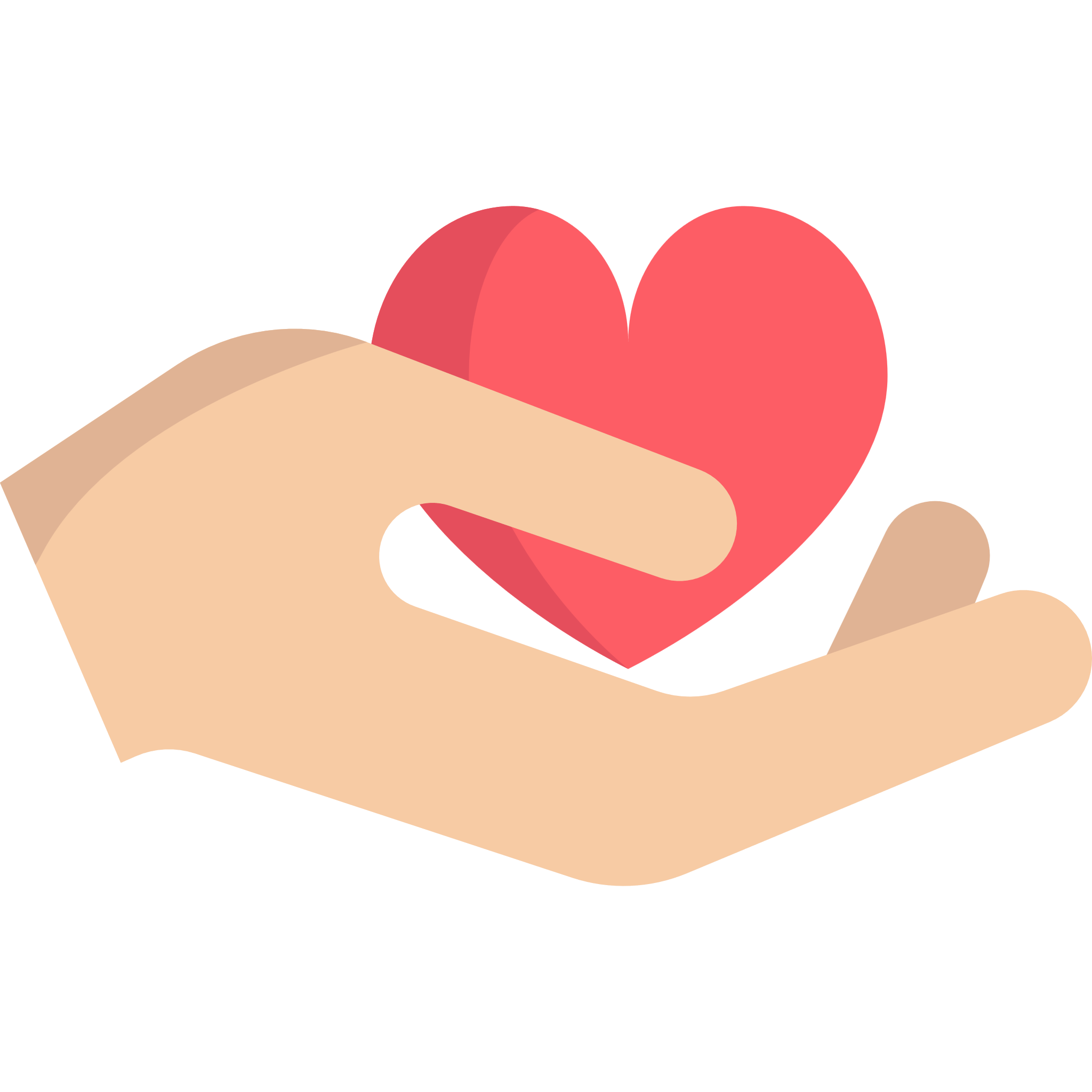 מופעים נפוצים ודרכי התמודדות
גיא בן ה- 9 לא אוהב לקרוא. המורה שלו מספרת שכאשר הוא מתבקש לקרוא קטע קריאה בשיעור, הוא עסוק בלספר סיפורים, להצחיק את החברים, להפריע לילדים אחרים לקרוא. כשהוא במשפחתון הוא מפריע לילדים האחרים, צועק משתולל ואף בוכה בכל פעם.
כאשר ילד איננו משתף פעולה עד התנגדות אלימה עשויות להיות לכך מגוון סיבות: זיכרונות שליליים מהבית שקשורים לנושא, לקות למידה שעדיין לא אובחנה ועוד.
אנו, בכפרי הילדים לא "נלך עם הראש הקיר". בכל מקרה בו ילד מתנגד ללמידה ולקבלת עזרה ההגעה אליו תהיה כחלק מתכנית אישית שתבנה לו עם רכז החינוך והעו"ס. כצוות, נעבוד עמו בצעדים קטנים ועם סבלנות ואמונה ביכולות שלו. נחזר אחיו, נעודד אותו. יהיו מקרים בהם נחשוב יחד על מיקוד בתחום מסוים שיאפשר לו להבין את החוזקות שלו ולהשתמש בהם.
96
הצבת גבולות
המרחב הביתי
הצבת גבולות
המרחב הביתי כערוץ טיפולי
השגרה היומית
מטלות הבית ולוגיסטיקה
משמעות המעברים
משמעות סדר היום
בוקר
הטמעת כישורי החיים
צהריים ואחר הצהריים
אוכל ואכילה
שגרת הערב (כולל לילה)
משמעות האוכל עבור הילד
תפיסת האוכל והאכילה בכפר
בריאות וטיפול תרופתי
תפקיד האחות בכפר
מצבי ההתקשרות עםהאחות בכפר הילדים
תפקיד פסיכיאטר הכפר
טיפול בריאותי
97
המרחב הביתי
המרחב הביתי כערוץ טיפולי
הכפר כולו מהווה סביבה טיפולית. המשפחתונים מעוצבים ומאורגנים באופן המזכיר בית נורמטיבי. במרחב במשפחתון כולל אזורים משותפים (מטבח, סלון וכו'...) וכן פינה פרטית ואישית לכל ילד.מחוץ למשפחתונים ישנן סביבות המסייעות לתמוך בילדים.
כיצד המרחבים בכפרי הילדים תורמים להתפתחותם?
באופן כללי ניקיון, סדר ואסטטיות במרחב משפיעים עלינו ועל הילדים בדיוק כפי ששגרה משפיעה: סדר מקנה תחושת רוגע וביטחון. ילד שחיי בחוסר סדר וארגון, חיי בחרדה: הוא לא יודע מה קורה סביבו, היכן החפצים שהוא צריך והוא לומד שבכל פעם מחדש יהיה עליו להשקיע מאמצים כדי לאתר את חפציו. 
הסלון כמרחב משותף עם טלוויזיה אחת - מקום משמעותי לקבלת תחושת שייכות: הסלון מאפשר לנו לגבש את ילדי המשפחתון (ערבי סרט עם פופקורן, מפגשים יומיים וכדומה).בנוסף הצורך לחלוק אותו עם אחרים מהווה הזדמנות ללמד להתחשב באחרים, לכבד את בחירות האחר וכן לעמוד על שלנו.
המטבח: מרחב משותף בו ניתן להזמין את הילדים לקחת חלק בסידור המטבח, בהכנת האוכל וכדומה. חוויות אלו מייצרות הזדמנויות לשיחות עם הילדים ותורמות לתחושת השייכות שלהם.
המשך בעמוד הבא...
98
המרחב הביתי
מיקום המחשב: חובה למקם את המחשב במקום מרכזי בבית בו אנשי הצוות יכולים לראות מה נעשה - בעיקר כדי להגן על המשתמשים מפני הסכנות הטמונות ברשת.
לכל ילד יש את הסביבה הפרטית שלו: בחדר אותו הוא חולק עם שותף, נמצאת גם הסביבה הפרטית שלו הכוללת שולחן, כיסא, מיטה וארון. חשוב לכבד סביבה זו.
הסביבה הטיפולית מחוץ למשפחתון: תמיד נקפיד על סדר, ניקיון ואסטטיות במרחבי הכפר: חדרי הטיפול, פינת החיי וכדומה. הילדים מגיעים עם מתח רב. מקום המשרה אווירה נעימה יקדם את היכולת שלנו להעניק לילדים טיפול באופן נעים ורגוע.
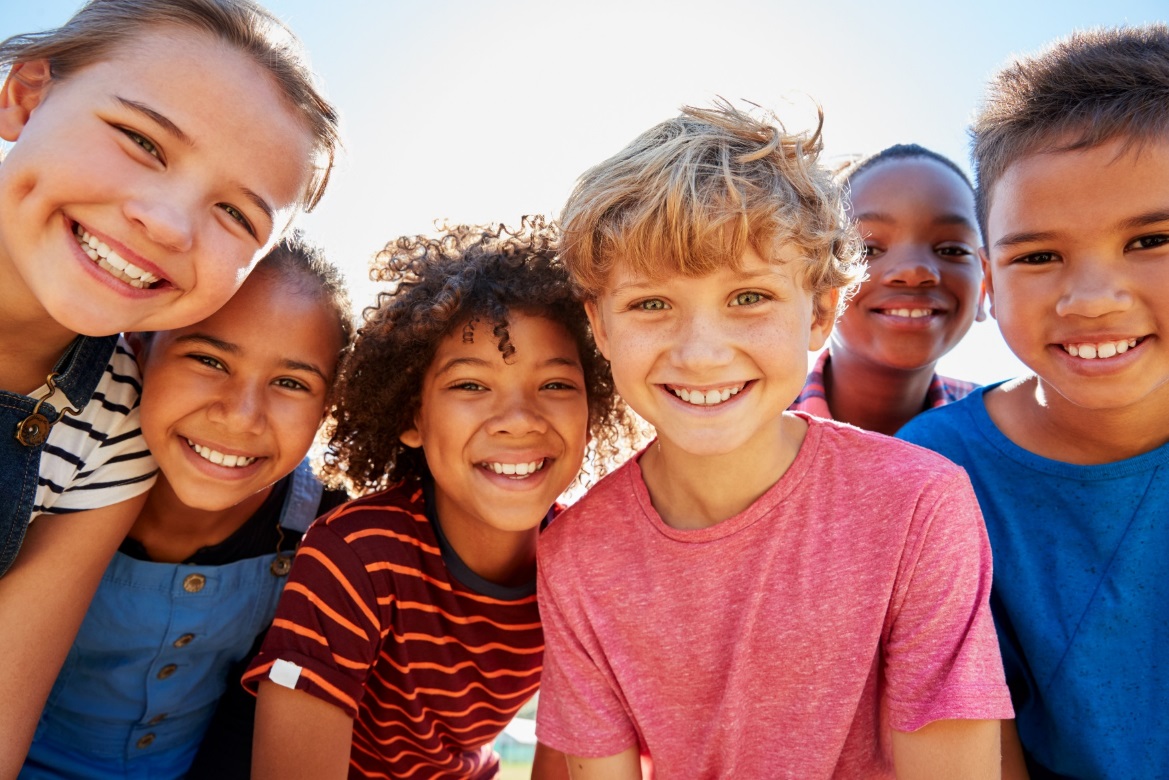 99
מטלות הבית ולוגיסטיקה
משמעות סדר היום
שגרה (רוטינה) עוזרת לכל המעורבים בכפר ובמשפחתון לדעת מי עושה מה ומתי: סדר היום (השכמה, ארוחת צהריים ועוד'), שגרת סוף השבוע (ארוחת ערב שישי, יציאה לביקור בבית ועוד), שגרה שנתית (שנת הלימודים, חגים, ימי חופש, ימי הולדת ועוד).
לשמירה על שגרה מוכרת וסדר יום קבוע מספר משמעויות:
מוגנות וביטחון והפחתת לחץ |  הילדים יודעים מה הולך לקרות והם יכולים להתכונן לזה פיסית ורגשית.
עצמאות ואחריות אישית |  ילד המכיר את סדר היום יכול ללמוד מה לעשות וכך לקבל על עצמו משימות, לדוגמא: עריכת שולחן.
חינוך | הקניית הרגלי סדר יום מגדילים את הסיכוי שהילד יפעל בהתאם אליהם גם כשיגדל ואף שיהיה בעל משפחה בעצמו.
שעון ביולוגי | סדר יום קבוע מתכנת את השעון הביולוגי הפנימי.
ניהול זמן | סדר יום מאפשר לפתח יכולת לנהל את המשימות בהתאם לזמן המוקצה.
רואים אותי | בעיקר בקרב בני נוער - כאשר יודעים שמחכים להם ושיש להם תפקיד משמעותי במשפחתון, המסר שהם מקבלים הוא שהם חשובים.
המשך בעמוד הבא...
100
מטלות הבית ולוגיסטיקה
קריאת כיוון
שגרות משפחתיות
הטמעת כישורי חיים
הכנת הילדים והנערים לחיים עצמאיים היא אחת מהמטרות העיקריות שלנו. לשם כך שחוב לייצר הזדמנויות בהם הם לומדים להתנהל עצמאית בחייהם.
הסביבות השונות בהם נמצא הילד הן במה לתרגול כישורי החחים ופיתוח העצמאות האישית:
סיטואציות חברתיות - התמודדות עם תסכול, יחסי חברות (שמירה על אישון בין חברות טובה לשמירה על עצמי והרצונות שלי).
היגיינה אישית - צחצוח שיניים, מקלחת.
התנהלות כלכלית נכונה - הוצאות ביחס להכנסות שלי, פתיחת חשבון בנק, התנהלות מול הגורמים הפיננסיים.
בית הספר - עמידה ביעדים, קבלת סמכות, למידת מקצועות שמעניינים אותי והתמודדות עם נושאים שפחות מעניינים.
המשך בעמוד הבא...
101
מטלות הבית ולוגיסטיקה
קריאת כיוון
עקרונות מנחים בהטמעת כישורי חיים בקרב הילדים:
תנו להם לעזור: אפילו בדברים קטנים ופשוטים וכמובן בהתאם לגיל. כל עזרה שלהם מאפשרת להם ללמוד איך ומה לבצע וכמובן גורמת להם להרגיש משמעותיים.
אנחנו מהווים דוגמא אישית בהכל: אופן ההתנהלות שלנו, אופן ניהול שיחה, ניהול משק הבית, עמידה בזמנים וכדומה. גם כשנדמה לנו שהם לא רואים - הם כן!
אל תעשו במקום הילד אלא איתו ובשלבים: לדוגמא, אם ילד לא יודע לצחצח שיניים, נצחצח יחד איתו, נדגים לו ולאט לאט נאפשר לו לעשות זאת עצמאית.
חיבוק חזק ולא כואב, ורד ביבי:
'עבודה מתוך הקשר' -  עמוד 113.
'רצף כעקביות' - עמוד 117.
'רצף מרחבים ככלי טיפולי' - 133.
'גבולות כנתינה' - עמוד 148.
102
אוכל ואכילה
משמעות האוכל עבור הילד
האוכל הוא אחד התחומים שמעסיקים אותנו כילדים וכמבוגרים. בקרב הילדים המגיעים אלינו לכפר, האוכל הוא אמצעי לביטוי עצמי ולשיקוף הרגשות הפנימיים - פעמים רבות אותן רגשות שהילדים לא מצליחים או רוצים לבטא במילים. לאופן האכילה שלהם יש את הכוח לספר מה עובר עליהם. התייחסות מצדנו להרגלי האכילה שלהם תעזור לנו להבין אותם.
דוגמאות לביטוי רגשות ומחשבות:
מזון מעניק תחושת ביטחון (תחושה שפעמים רבות לוקח זמן רב להבנות אותה בקרב הילדים המגיעים לכפר).
הימנעות מאוכל עשויה להיות ביטוי לניסיון לשליטה עצמי על מה שנכנס לגוף ("אף אחד לא יחליט עלי") / הימנעות מהנאה ("לא מגיע לי").
אכילת יתר עשויה להיות ביטוי לפחד להיות יפה ומושכת ("אם אוכל הרבה ואהיה שמנה, אדחה את הפגיעה בי") / חוסר ביטחון מתמשך כתוצאה מתחושת רעב מרובה ("אני חייב לאכול הרבה עכשיו כי אני לא יודע מתי תהיה לי עוד הזדמנות") / צורך להעסיק את הפה באוכל כדי להימנע מלדבר ולהציף את הרגשות או להימנע מלהביע דעה פן יתנפלו עלי ויקטלו אותי.
אספקת אוכל קבועה = ביטחון
המשך בעמוד הבא...
103
אוכל ואכילה
שים      !אכילה נכונה צריכה להיות מלווה ביחס אישי אוהד - כאשר האוכל מוגש עם חיוך ובאהבה, הוא נתפס כחוויה חיובית, נעימה ומחזקת. כאשר ישנו חיבור בין עונש לאוכל (לדוגמה: אם לא תכין שיעורים, לא תקבל אוכל), מועברת ביקורתיות על הילד / על אופן האכילה שלו / על בחירותיו בצלחת, ישנה אוירה אלימה מילולית ו/או פיסית וכדומה, האכילה נתפסת כשלילית.
תפיסת האוכל והאכילה בכפר
בתחום האכילה אנו מתייחסים לעקרונות הבאים:
מתן ביטחון (גם תזונתי).
הקניית מיומנויות חיים: הרגלי אכילה בריאים, אכילה נקייה ומסודרת, הכנת אוכל מגוון כולל אוכל צמחוני (למקרים בהם לא יהיה דיי כסף לרכישת בשר).
האוכל ככלי טיפולי: משמש כערוץ לזיהוי הבעיות ובנוסף טיפול בשורש הבעיה יבוא לידי ביטוי בהרגלי אכילה בריאים יותר.
בנוגע לכשרות: נכון להיום לא קיימת דרישה לאוכל כשר. עם זאת אין ערבוב בין בשר לחלב במטבחים שבמשפחתונים.
המשך בעמוד הבא...
104
אוכל ואכילה
הנחיות משרד הרווחה: אנו כפופים לתפריט שנבנה על ידי תזונאי של משרד הרווחה הכולל מגוון ושילובי מקורות מזון בריאים. יחד עם זאת ישנה מידה של חזרתיות - אוכל מוכר בימים קבועים מקנה גם הוא תחושת ביטחון לילדים.
נשנושים: נשנוש (חטיף) ניתן לאפשר אחת לשבוע (על בסיס הנחיות משרד הרווחה). נשנושי פירות מוגשים על בסיס יומי אחת ליום.
גבולות באוכל: כמו בכל תחום גם בתחום זה (שהוא כאמור רגשי מאוד), אנו מתייחסים לנושא הגבולות. במכל מקרה שאנו לא מצליחים להתמודד עמו עצמאית בעזרת הגבולות הבסיסיים, נערב את העו"ס.
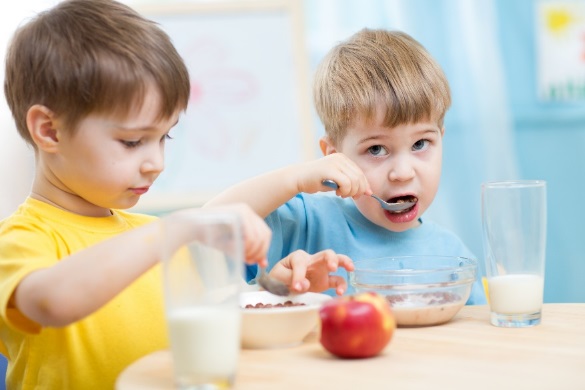 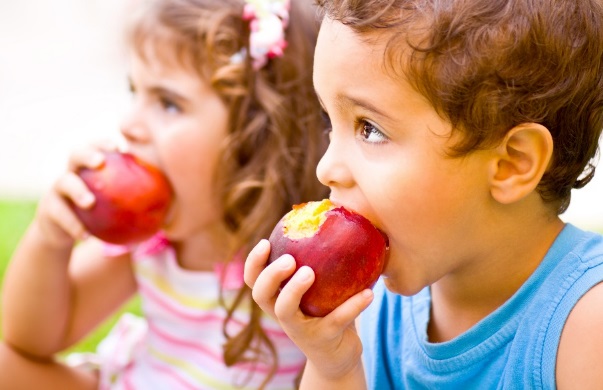 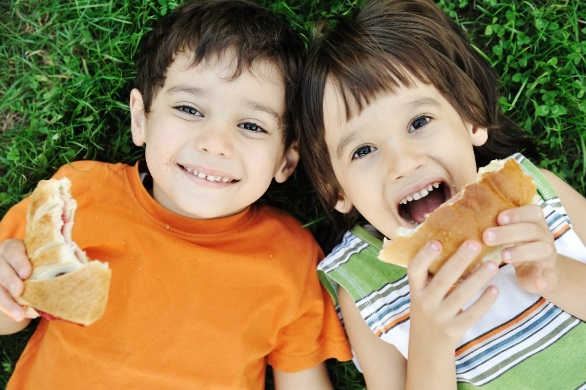 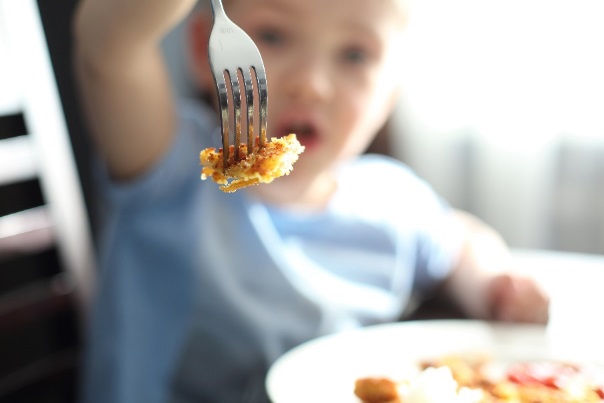 המשך בעמוד הבא...
105
אוכל ואכילה
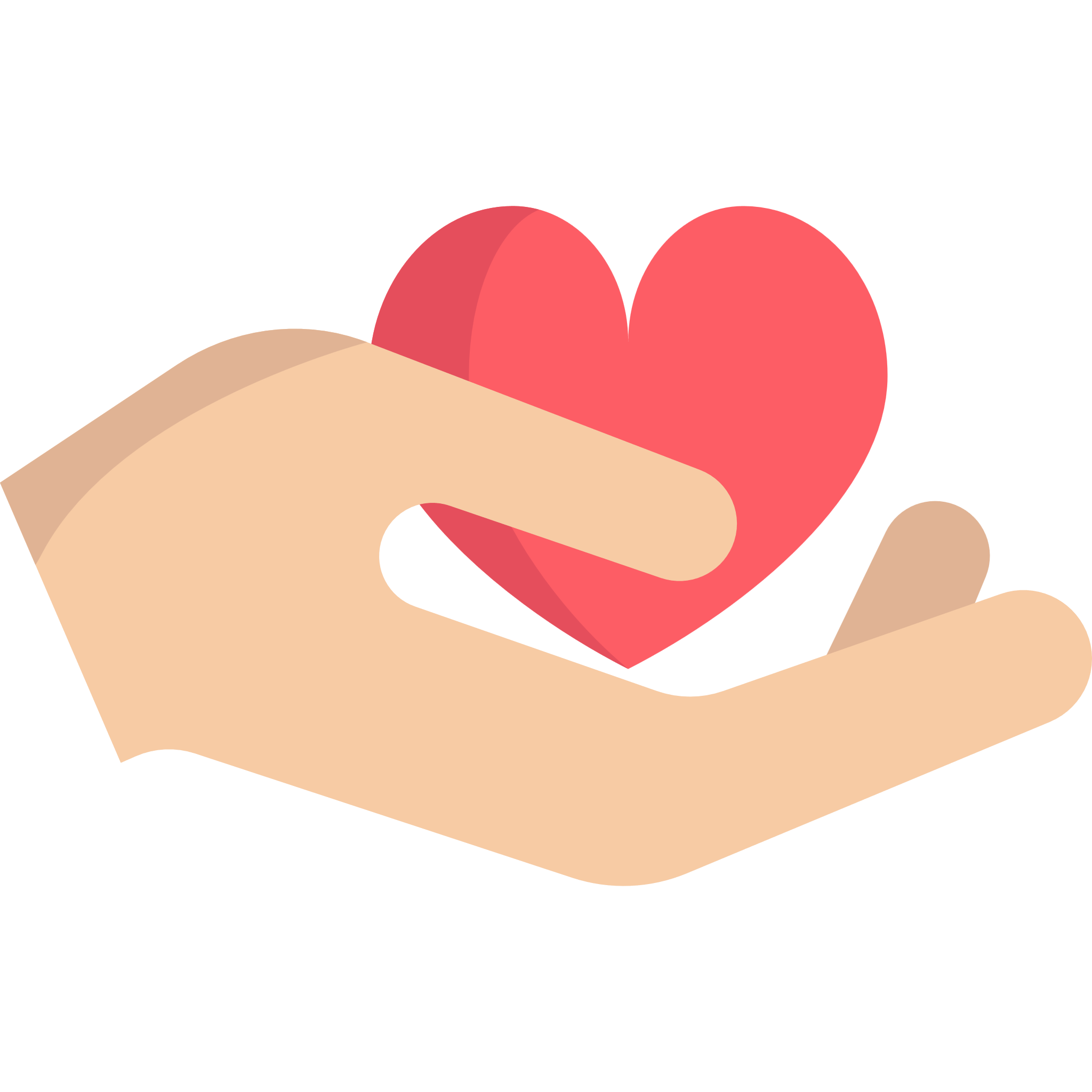 מופעים נפוצים ודרכי התמודדות
ילד שאינו יודע שובע | גלעד תמיד מחפש מה לאכול ובארוחות המשותפות הוא מבקש עוד ועוד מנות.במקרה מסוג זה, במקביל לעירוב העו"ס ולתהליך הטיפול בנושא, נוכיח לו שוב ושוב שהארוחה הבאה תמיד מגיעה ויחד עם זאת נרגיל אותו אט אט להקשיב לגוף שלו (לאחר קבלת שתי מנות בארוחה נבקש ממנו לחכות 15 דק' ולוודא אם הוא אכן עדיין רעב. במידה וכן ניתן לו מנה שלישית).
דיאטת כסח | מיטל החליטה שהיא מפסיקה לאכול כדי לרדת במשקל.בגיל ההתבגרות ישנה נטייה לשים דגש משמעותי יותר על המראה ובמקביל תחושת חוסר ביטחון מוצפת פעמים רבות בנוגע לדימוי העצמי של הגוף. חשוב מאוד להדגיש בפני נערים ונערות שמבקשים לעשות דיאטת כסח להימנע מזה שכן מדובר במצב לא בריא ואפילו מסוכן אשר עשוי לגרום לפגיעות לטווח הארוך. נדגיש בפניהם את המשמעות של התזונה הבריאה ושילוב רכיבי המזון (פחמימות, חלבונים וירקות בכל ארוחה)במקביל לעירוב העו"ס.
המשך בעמוד הבא...
106
אוכל ואכילה
קריאת כיוון
הילד חוזר מביקור בביתו כשהוא רעב ועם תחושת חוסר ביטחון לגבי זמינות האוכל | עידו מתנהג בארוחות באופן זהה להתנהגותו בימיו הראשונים בכפר. הוא לוקח הרבה אוכל לצלחת (יותר מכפי שהוא מסוגל לאכול( ושואל שוב ושוב מתי הארוחה הבאה.במצבים אלו עלינו להזכיר שוב ושוב שפה אצלנו בכפר אין מחסור באוכל - הוא יכול תמיד להרגיש בטוח. נחזיר לו את הביטחון בנושא בהדרגתיות ועם העקביות בארוחות.
אימוץ גישה צמחונית / טבעונית מתוך בחירה אישית של הילד | נירית החליטה שהיא צמחונית  ומסרבת לאכול כל מזון שמכיל בשר או דגים.אנו מכבדים את בחירות הילדים ומציעים מגוון של אוכל בתפריט כך שכל אחד יוכל למצוא את האוכל שהוא מתחבר אליו. בנוסף במידת הצורך, במקרים אלו עלינו ללמוד להכין מתכונים ייחודיים ולרכוש מוצרים התואמים את הבחירה של הילד.
הטיפול במרחב החיים: עמודים: 137 ו- 152.
107
בריאות וטיפול תרופתי
תפקיד האחות בכפר
כהורים, הטיפול הרפואי בילדנו חל עלינו: כשהוא חולה אנו הולכים עמו לרופא הילדים, כרטיס קופת החולים שלו נמצא אצלנו, אנו מזמנים לו תורים, מקבלים עבורו מרשמים ורוכשים לו תרופות ועוד ועוד...
כאשר ילד נקלט בכפר שלנו, כלל הצרכים והשירותים מקופת החולים זהים אך ההתנהלות בנושא שונה: האחריות על הילד והטיפול בו חלה עלינו כאשר יש לנו את הליווי והסיוע המקצועי של האחות בכפר.
שים      !שיתוף הפעולה עם האחות ושמירה על קשר רצוף, חשובים מאוד לשמירה על בריאות הילדים.
לאחות בכפר יש את כל הנדרש למתן לטיפול בסיסי וראשוני.האחות מהווה את הגורם המקצועיהמלווה את צוות המשפחתון.בנוסף היא מהווה את אשת הקשרעם קופת החולים. התיק הרפואישל כל ילד נמצא אצלה כך שכלמידע רפואי מתועד בו.
המשך בעמוד הבא...
108
בריאות וטיפול תרופתי
מצבי ההתקשרות עם האחות בכפר הילדים
שים      !חשוב להעביר כל תיעוד ומידע לאחות כדי לשמור על רצף טיפולי תקין, לדוגמא, לאחר ביקר בקופת החולים או אצל רופא.
מעקב רפואי
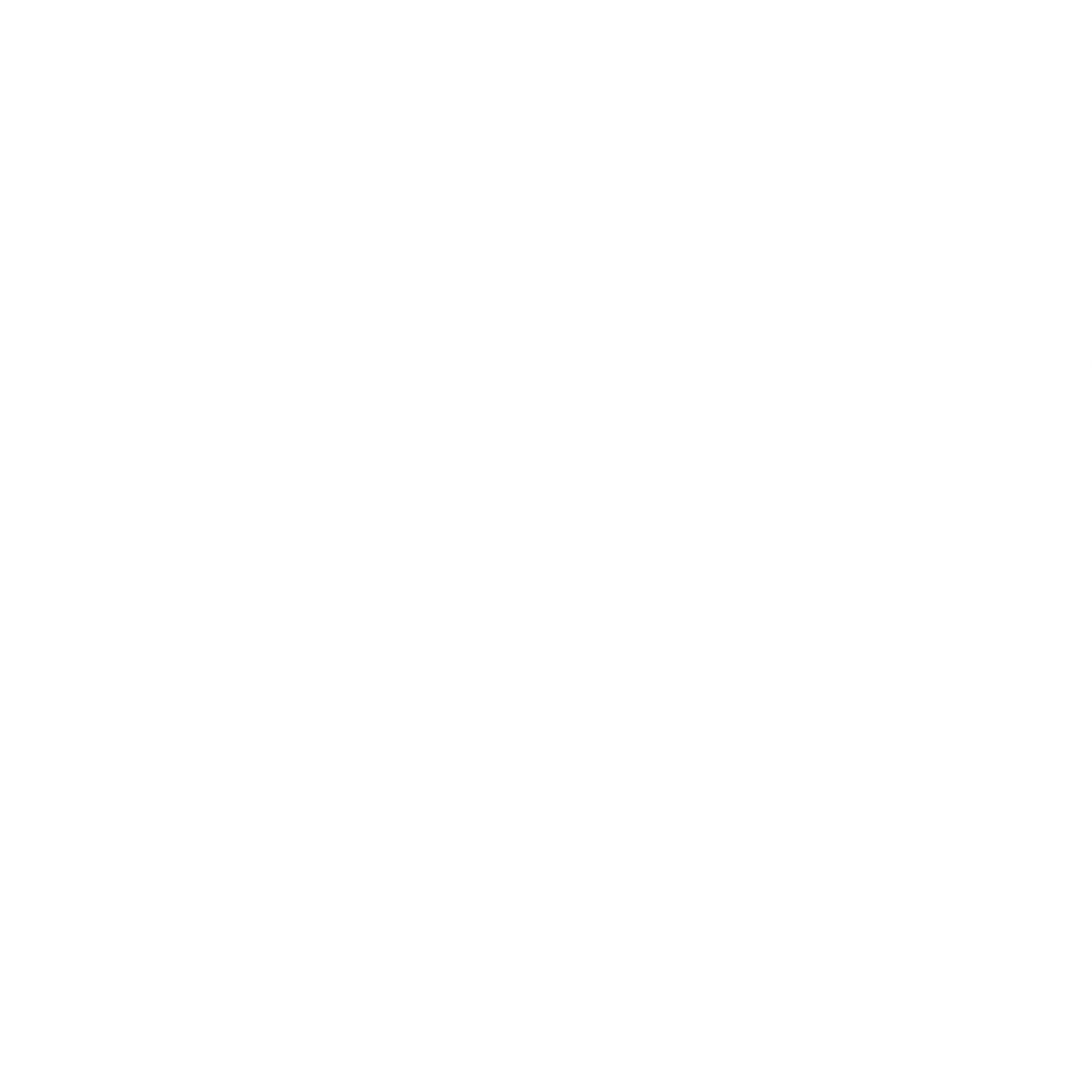 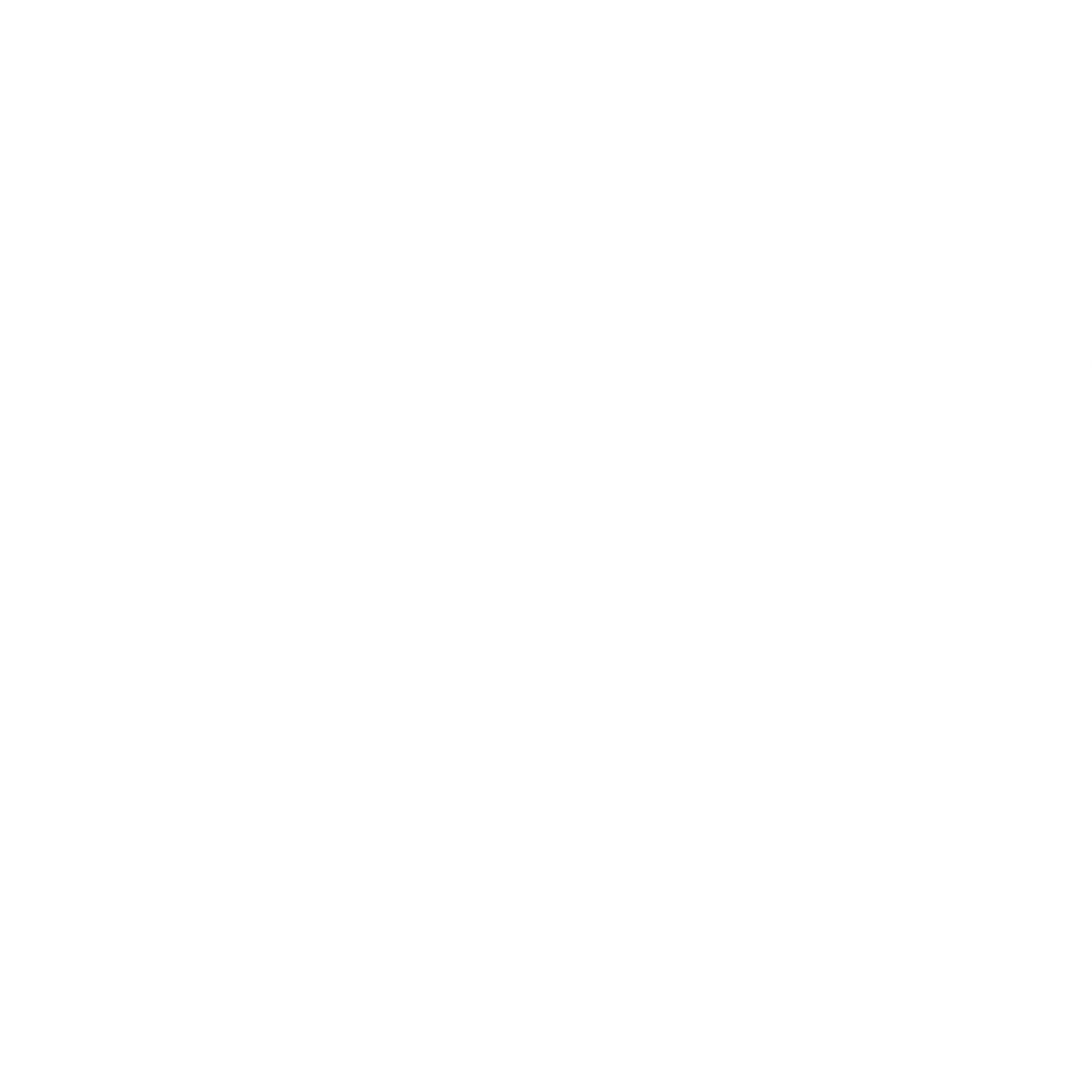 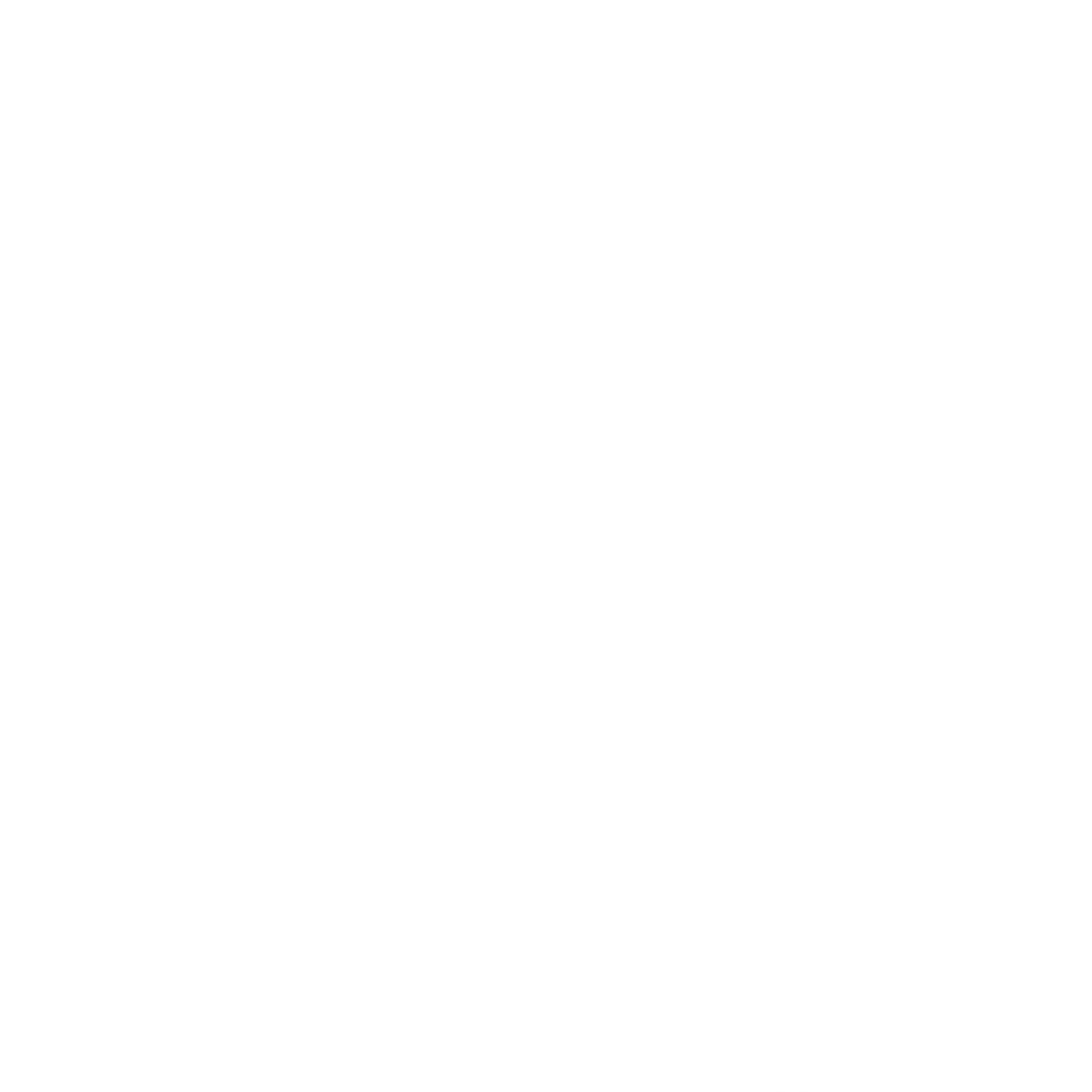 מעקב רפואי
התקשרות עם קופת החולים
טיפול תרופתי
המעקב הרפואי מתבצע כרפואה מונעת או בעקבות מצב בריאותי, לדוגמא, מעקב אחר המשקל, מעקב לחץ דם (בעיקר במקרים של נטילת תרופות פסיכיאטריות), עישון, ראייה, שיניים וכדומה.
התקשרות עם קופת החולים
כלל הפעולות הנוגעות לזימון תורים עם כלל סוגי הרופאים מתבצעות על ידי אחות כפר הילדים.
המשך בעמוד הבא...
109
בריאות וטיפול תרופתי
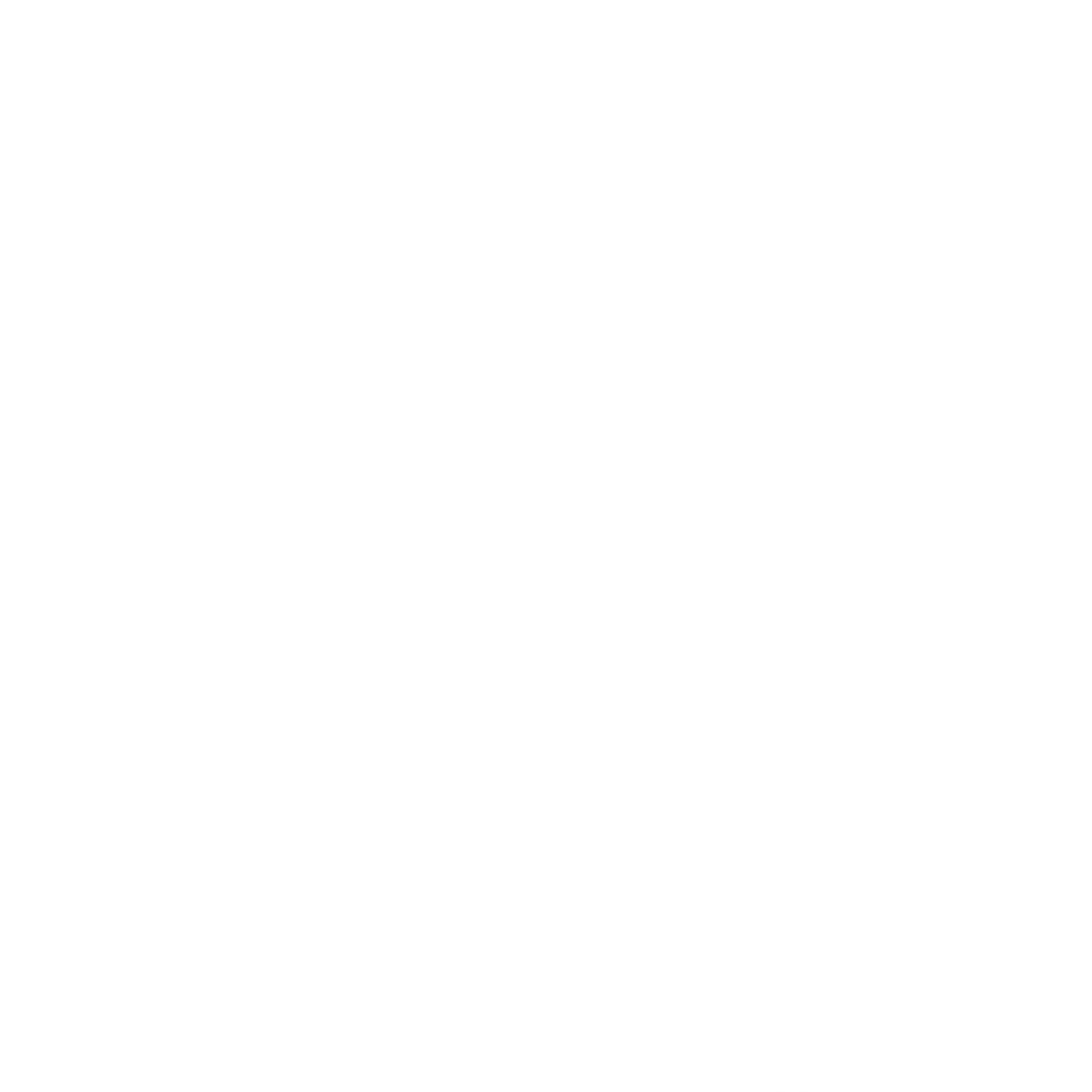 טיפול תרופתי
שים      !
חשוב למלא את דף המעקב ולהחזיר אותו לאחות בתום כל חודש.
יש לשים לב לתופעות לוואי שעשויות להיגרם בעקבות נטילת התרופות.
האחריות על מתן התרופות לילדים היא על איש הצוות הנוכח במשפחתון. 
חובה לאחסן את התרופות במקום נסתר מידי הילדים ונעול. אין לאפשר לילדים לגשת לארון התרופות, אלא רק לצוות המטפל במשפחתון.
ילד הנוטל תרופות פסיכיאטריות חייב להיות במעקב לחץ דם אצל האחות.
נושא הטיפול התרופתי מנוהל באופן קפדני בעיקר כאשר מדובר בתרופות פסיכיאטריות וכן בכמות ילדים גדולה כשלכל ילד הצרכים האישיים שלו.
הפקת מרשמים למול הגורם המטפל ורכישת התרופות:האחות רוכשת את התרופות בהתאם למרשמים שהונפקו ומבצעת אצלה רישום ומעקב (שם הילד, מועד רכישה, מינון ותדירות).
חלוקת התרופות מתבצעת פעמיים בחודש: אם הבית מקבלת מהאחות את תרופות עם הנחיות ודף מעקב לנטילת התרופות עבור כל ילד. אם הבית חותמת על קבלת כל מכסת תרופות.
המשך בעמוד הבא...
110
בריאות וטיפול תרופתי
תפקיד פסיכיאטר בכפר
טיפול בריאותי
הפסיכיאטר המלווה את כפר הילדים מגיע אליו פעמיים בשבוע. בהערכה הפסיכיאטרית נוכחים: הילד, הפסיכיאטר, אם המשפחתון ועו"ס. אחות הכפר איננה נוכחת בהערכה הפסיכיאטרית אך ההנחיות, הסיכום והמרשמים הנחוצים מועברים אליה לתיוק בתיק הילד ולמעקב.
האחריות על יישום הטיפול הוא על צוות המשפחתון. ניתן ומומלץ לפנות לאחות בכל מקרה בו עולה שאלה/ התלבטות.
חינוך לבריאות: בכפר מתקיימות לאורך השנה הרצאות בנושאים שונים (מניעת עישון, חינוך מיני, תזונה נכונה וכדומה). נוכחות הצוותים המטפלים והילדים חשובה מאוד.
קורס עזרה ראשונה מועבר אחת לשנה והנוכחות בו היא חובה.
חיסונים: כיום לא קיים אצל אחות הכפר מידע ומעקב בנושא. ילד שצריך לקבל חיסון, יקבל אותו במסגרת הבית-סיפרית או בקופת החולים.
במקרה של פציעה יש לפנות קודם כל לאחות לקבלת טיפול ראשוני. במידה והיא לא נמצאת, יש לפנות לקופת החולים.
111
השגרה היומית
הצבת גבולות
גבול
אמצעי להשגת המטרות הבאות:
לשמור על הילד (מוגנות הילד).
לאפשר לילד להתארגן בתוך מרחב ברור של 'מותר' ו'אסור.
להעניק לילד ביטחון, סדר, יציבות וודאות.
הגבול נועד להעצמה: כללי ונהלים הם ביטוי לגבולות שאנו שמים להשגת המטרות המפורטות מעלה. עם זאת חשוב להבטיח שהגבול מפתח ומעצים את הילדים ולא מגביל אותם, לדוגמא: ילד לא יכול להיכנס למרחב של ילדה אך הוא יכול לשמור איתה על קשר במרחב המשותף.
גמישות: חשוב לגלות גמישות והתאמה אישית התלויה גם בנסיבות, לדוגמא: אסור לצאת מהמשפחתון אחרי 19:30 אבל במידה וישנה מסיבה כיתתית, נאפשר זאת מפגש חברתי חשוב מאוד להתפתחות הילד.
הגבול כביטוי לשימת לב לילד: ילדים לעיתים מותחים את הגבולות כדי לוודא שרואים אותם ולהרגיש חשובים בעיני מי ששם להם את הגבול.
המשך בעמוד הבא...
112
השגרה היומית
חשוב גם לפרוץ גבולות: ילדים המגיעים מבתים אלימים עשויים לרצות את הסביבה ולא יפרצו גבולות. חשוב לאפשר להם  לעיתים לפרוץ גבולות- כך ילמדו לרכוש ביטחון ולזהות את המצבים בהם עליהם להביע את דעתם ולעמוד על שלהם.
חשוב לחזק עמידה בגבולות: באופן טבעי אנחנו נוטים לשים זרקור (שלילי) על פריצת גבולות. חשוב לשים זרקור חיובי על עמידה בגבולות במיוחד כשמדובר בילדים שעושים מאמצים לשם כך. באופן זה אף נמנע פריצת גבולות לשם תשומת לב...
קריאת כיוון
שים      ! 
הפרת גבולות לא מבטלת את קיומם. עמידה בגבולות הוא תהליך למידה ולוקח זמן להצליח בו- חשוב לשמור על הגבולות גם אם הם יופרו. ישנם ילדים שקשה להם לעמוד בגבולות מסוימים. נלמד אותם לעמוד בגבולות: נשוחח איתם, נבדוק מה מונע מהם לעמוד בגבול, נחשוב איתם מה יכול לסייע להם. עמידה בגבולות היא הצלחה משמעותית עבורם- חשוב לעודד אותם על ההתמדה, השיפור וכמובן על התוצאה - גם בפני אנשים היקרים לליבם.
חיבוק חזק ולא כואב, ורד ביבי: 'גבולות כנתינה' - עמוד 148.
שיקום הסמכות ההורית, חיים עומר.
113
השגרה היומית
משמעות המעברים
קריאת כיוון
הקשיים במעברים נצפים אצל ילדים שיש להם קשיים רגשיים וקשיי קשב.
הקושי לקבל ולהסתגל למעבר ממקום למקום, מפעילות לפעילות וממצב למצב, לדוגמה: מהבית לבית הספר, משיעור לשיעור, מסיום האכילה לכניסה למקלחת, משינה לערות וכדומה.
קושי במעברים
המעברים דורשים גמישות במחשבה ואת היכולת לקבל שינויים ולהתאים את עצמנו אליהם. עבור ילדים אלה, כל יציאה משגרה מבלבלת ומסעירה אותם. המעברים מציפים אותם ברגשות של פחד, חוסר ביטחון ואי וודאות. פעמים רבות הם מגיבים בכעס ועצבנות.
מתן תחושת ביטחון לילדים ותרגול ההתמודדות עם המעברים הן הדרכים הנפוצות להתמודד עם הנושא. להרחבה ראה 'משמעות סדר היום'.
הזדמנויות לתיאום ציפיות עם הילדים: שיחת צהריים, שיחת 16:00שיחת הערב לסיכום היום.
בהתבסס על: אורית פינצ'בסקי, מרפאה בעיסוק
אורית פינצ'בסקי, מרפאה בעיסוק
114
השגרה היומית
בוקר
מעבר חד ממצב רגוע בו אנו מרוכזים בעצמנו ושולטים על עצמנו למצב של חוסר שליטה בו אנו נאלצים להיענות לנהלים וחוקים שנקבעו עבורנו בפרק זמן קצר.
העירו את הילדים באופן שנעים ומועדף עליהם - כל ילד ודרכו שלו. אפשרו לילדים להתעורר בקצב שלהם - מכאן חשוב לגזור את שעת ההשכמה.
דברו בנימה נינוחה ורגועה וודאו שהילדים מכבדים את דרכי ההשכמה של הסובבים אותם: לא מציקים, משוחחים בקול נמוך, שומרים על הפרטיות וכדומה.
הקפידו על נהלי השגרה - הם נועדו לספק מסגרת גבולות שהילד לומד להכיר ומסגל לעצמו.
האחריות על ההשכמה: עד כיתה ט' כולל - על ידי צוות המשפחתון. מכיתה י' - עצמאית.
הכנת ארוחת בוקר - באחריות צוות המשפחתון בהתאם לתפריט של משרד הרווחה.
הכנת כריכים - עד כיתה ט' כולל - באחריות צוות המשפחתון.מכיתה י' - עצמאית.
השכמה
מתוך: 'הטיפול במרחב החיים' - פרק 11
115
השגרה היומית
קריאת כיוון
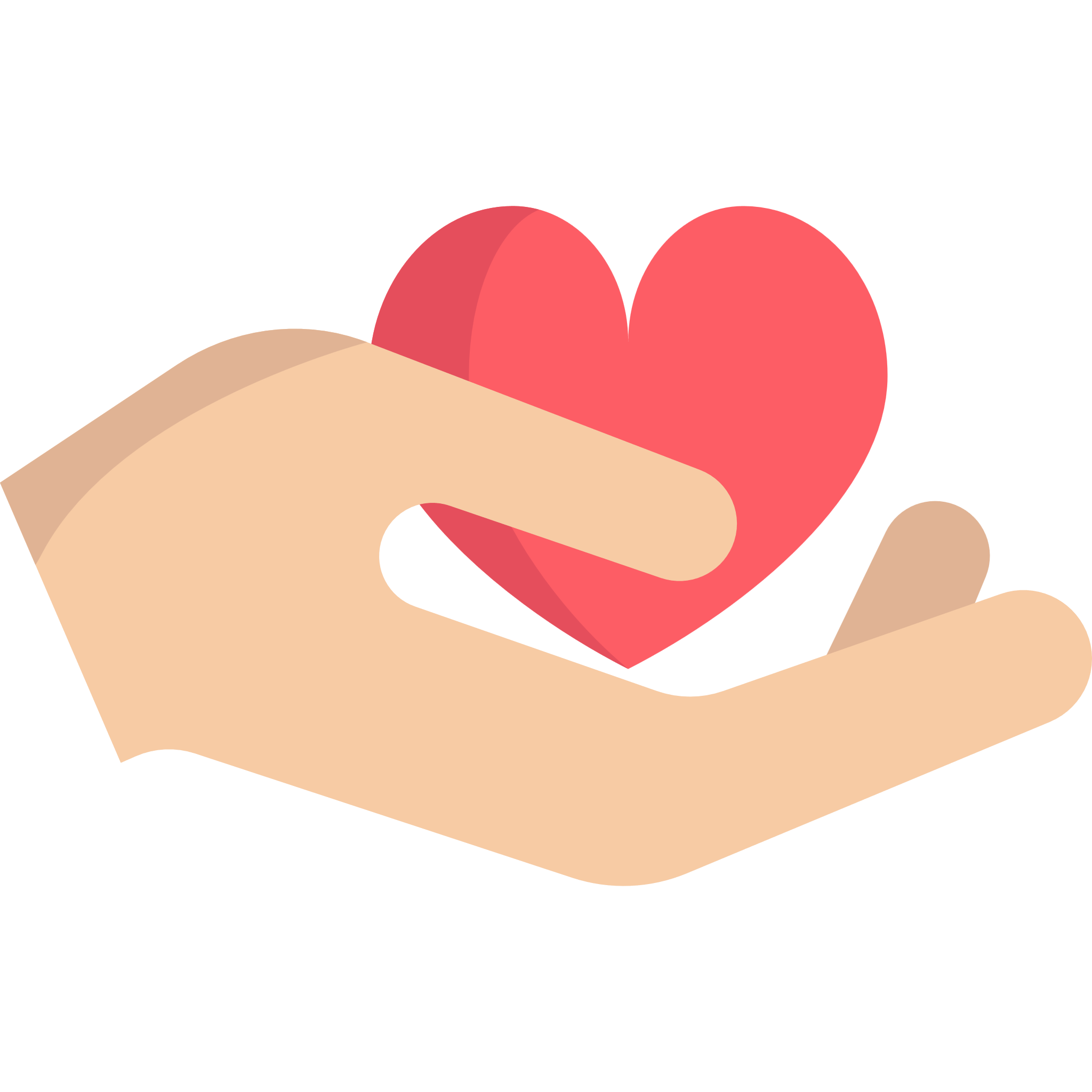 מופעים נפוצים ודרכי התמודדות
ילד מסרב ללכת לבית הספר |
נער שאינו מתעורר עצמאית |
חשוב לגלות אמפתיה ולהבין את הסיבה. ניתן להיעזר בעו"ס הכפר. חשוב לשים לב אם מדובר במצב שחוזר על עצמו ולטפל בהתאם.
יש לשוחח עמו, להדגיש את האחריות שלו ואת חשיבות ההרגל לחיים האמתיים. חשוב להבין מה מונע ממנו להתעורר עצמאית ולחשוב עמו על פתרונות ישימים שיעזרו לו. במידת הצורך יש לערב את העו"ס והורי הנער.
הטיפול במרחב החיים - אוסף מאמרים על הטיפול הפנימייתי - פרק 11: 'עבודה טיפולית בשעת ההשכמה', עמוד 171.
116
השגרה היומית
צהריים ואחר הצהריים
שלב ההגעה מבית הספר הביתה גם הוא שלב מעבר. חשוב להתייחס לכך בהתאם ולתת לילדים ביטחון באופן הבא:
קבלו את הילדים בחום, אמפתיה ואהבה - כמו שהייתם רוצים שיקבלו אתכם. הם מחפשים להרגיש שייכים ומקווים לקבל תחושת חמימות של בית.
רכזו אותם למפגש קצר והסבירו להם מה צפוי להם במהלך היום.הילדים הצעירים (עד כיתה ו') אוכלים בבית הספר ועל כן זוהי גם ההזדמנות להקשיב להם ולשמוע איך עבר עליהם היום.
אכלו את ארוחת הצהריים יחד עד כמה שניתן באווירה רגועה ונינוחה.זוהי הזדמנות לשמוע על חוויות הילדים ממהלך היום ולהבין את מצב הרוח שלהם.
בשלב זה הילדים מכינים שיעורי בית ומקבלים סיוע מהש"ש.
אחר הצהריים: 16:00-18:30: ישנו מגוון של פעילויות המותאמות באופן אישי לכל חניך.
117
השגרה היומית
שגרת הערב
בבתים מעורבים מבחינת הגיל יש לו"ז המותאם לכל קבוצת גיל.
שעת ארוחת ערב (בהתאם לתפריט משרד הרווחה) - שלב זה הוא הזדמנות לשבת יחד כל ילדי המשפחתון ולשוחח: להבין מה עבר על הילדים, להעלות התלבטויות, לתת פידבקים חיוביים ועוד.
סיום היום והכנת היום הבא: ניקיון וסידור הבית, מקלחות, הכנת הילקוט ליום הבא ועוד.
שיחת סיכום יום - כחלק מהצורך להעניק תחושת ביטחון לילדים חשוב להסביר מה צפוי מחר: סדר יום, ציפיות להתארגנות הבוקר, מזג האוויר והתארגנות לקראתו, אירועים מיוחדים וכדומה.
שים      ! 
לאחר שיחת הסיכום חשוב לעמעם אורות - זה מסייע לילדים להוריד הילוך לקראת ההשכבה.
שעת ההשכבה:זהו זמן מעבר שבו כולם מותשים ועייפים ופעמים רבות מתקשים להתנתק מהגירויים הסביבתיים ולהתרכז בתוך עצמם. פעמים רבות זוהי שעת משבר בה עולים וצפים חרדות ופחדים. עלינו להיות שם עבור הילדים, לגלות אמפתיה, להקשיב ולתת מענה.
118
השגרה היומית
מה יכול לסייע בשעה זו?
להגיד לילה טוב באופן אישי לכל ילד ולהגיד מילה טובה (תמיד!!!גם אם ההתנהגות של הילד הייתה שלילית הוא חייבת לדעת שאוהבים אותו ולעודד אותו לשנות את התנהגותו).
סיפור לפני שינה - מרגיע ומאפשר לחשוב על הסיפור במקום על מחשבות שליליות אחרות.
לשים כוס מים ליד המיטה לפני שהולכים לישון.
לישון עם בובה.
לישון עם מנורת לילה קטנה.
להגיד תפילה אישית בלב.
במהלך הלילה תמיד יש מדריך לילה שנשאר ער ונותן מענה בהתאם לצורך.
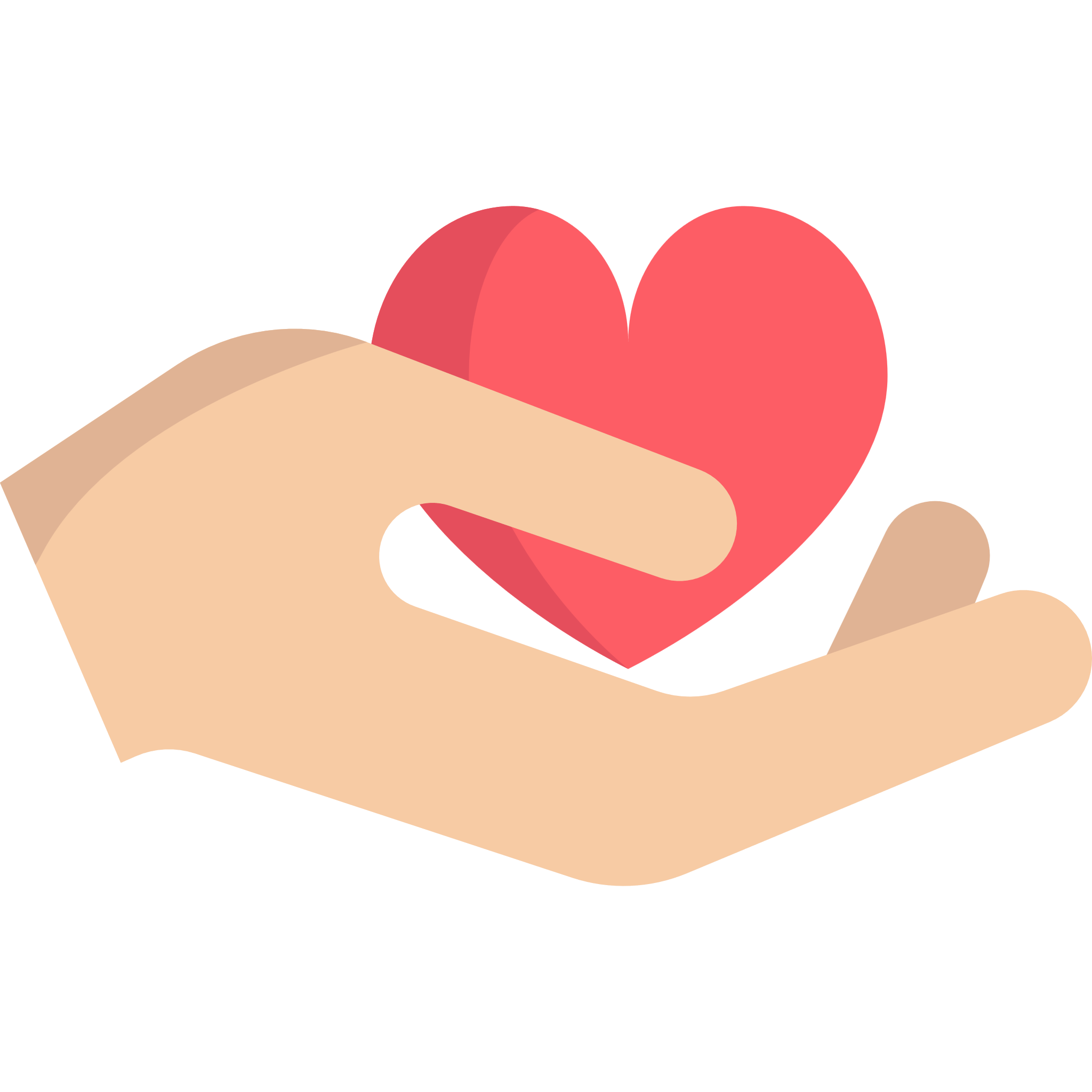 מופעים נפוצים ודרכי התמודדות
בריחת שתן |
הסיבות הנפוצות הן חרדה או גורם פזיולוגי. 
אין לכעוס על הילד - לא משנה בן כמה הוא, הוא לא גאה בזה ולא עושה זאת בכוונה!!!
119
השגרה היומית
קריאת כיוון
בבוקר נחליף מצעים ונפנה את הילד להתקלח.
במידה ומדובר על בריחות שתן חוזרות, יש לתעד זאת במחברת מעקב ולבדוק עם הילד ועם העו"ס מתי זה קורה. מחברת המעקב אף מאפשרת לילד לקחת שליטה על המצב. במידה והנושא לא נפתר, תהיה מעורבות של פסיכיאטר.
הטיפול במרחב החיים - אוסף מאמרים על הטיפול הפנימייתי -פרק 10: 'עבודה טיפולית בשעת ההשכבה', עמוד 160.
'דיאלוג על ילדים' מאת ד"ר עדנה כצנלסון, 'השכבה ושינה', עמוד 106.
120
טיולים
קליטת ילד בכפר
קום והתהלך בארץ
שלבי הקליטהוהגורמים המעורבים
הכנת הבית לקראתבואו של הילד
ימי הולדת
יום הולדת בכפר -הזדמנות להעצמה וצמיחה
הכנת ילדי הבית
קבלת הילד בכפר
חגים וסופי שבוע
פרידת ילד מהכפר
רב תרבותיות
הסיבות לפרידה
החגים וסופי השבוע בכפר
הפרידה מילדי המשפחתון
החופש הגדול
תכנית הבוגרים
אתגרי החופש הגדולודרכי התמודדות
הכנה לחיים עצמאיים
121
קליטת ילד בכפר
שלבי הקליטה והגורמים המעורבים
מקומם הטבעי של ילדים הוא עם משפחתם. פרידה מהמשפחה היא חוויה מורכבת ובמיוחד כאשר מדובר בילדים המגיעים אלינו לכפר: בנוסף לקושי במעבר למקום מרוחק מהבית ולא מוכר, הילדים מגיעים עם מטענים רגשיים ולכן תהליך הקליטה מורכבת יותר.
תהליך הקליטה כולל מספר שלבים במסגרתם כל הגורמים המעורבים מוודאים את ההתאמה של הילד לכפר ואת הרצון שלו להגיע לחיות בו. פעמים רבות ילד או ילדה מבקרים במספר פנימיות כדי לבחור את הפנימייה בה הם מעדיפים לחיות.
שלבי תהליך הקליטה לכפרי הילדים של SOS:
1
קבלת החלטה על הוצאת הילד מביתו
2
קבלת מסמכים על הילד
3
התייעצות וקבלת החלטה לגבי מידת ההתאמה של הילד לכפר
4
הזמנת הילד ומשפחתו לוועדת קבלה
5
פרסום מסקנות ועדת הקבלה
6
תיאום ועדת קליטה
קליטה בכפר ובמשפחתון
7
המשך בעמוד הבא...
122
קליטת ילד בכפר
מה כולל כל שלב?
קבלת מסמכים על הילד
קבלת החלטה על הוצאת הילד מביתו
1
2
העובדת הסוציאלית של הפנימייה מקבלת את המסמכים הבאים:
דו"ח סוציאלי המתאר את הרקע ממנו מגיע הילד
אבחון פסיכו דידקטי (לבדיקת קשיים בתחום הלמידה ואת הקשר שלהם למצב הפסיכולוגי של הילד) או פסיכו דיאגנוסטי (סדרת מבחנים שמטרתם להעריך את האישיות של הילד, לדוגמא, מבחני אינטליגנציה, מבחנים לזיהוי הפרעות נפשיות ועוד)
דו"ח חינוכי / תעודות מבית הספר
ועדת השמה של משרד החינוך במידה ויש (במקרה של חינוך מיוחד)
צו בית משפט במידה ויש
ילד הנמצא הסיכון או סכנה בסביבת ביתו מופנה לפנימייה על ידיועדת תכנון טיפול והערכה במחלקה לשירותים חברתיים שבאזור מגוריו. ההפניה כוללת טופס השמה ובו התחייבות לדמי אחזקת הילד.
במצב בו ההורים מתנגדים להוצאת הילד מביתו, מתווסף צו בית משפט. לעיתים הצו מגיע לאחר שהילד נקלט.
המשך בעמוד הבא...
123
קליטת ילד בכפר
הזמנת הילד ומשפחתו לוועדת קבלה
פרסום מסקנות ועדת הקבלה
התייעצות וקבלת החלטה לגבי מידת ההתאמה של הילד לכפר
3
4
5
במידה ובשלב הקודם הוחלט שיש התאמה בין הילד לפנימייה, מתקיימת ועדת קבלה ובה נפגשים:
הילד בליווי הוריו / אפוטרופוס
מטעם הכפר: מנהל הכפר, עו"ס, רכז חינוך, רכז טיפול ולעיתים הפסיכולוג
מטעם גורמי הרווחה: עו"ס של הרווחה וצוות ממרכז חירום.במידה וישנו צו בית משפט, גם עו"ס לחוק הנוער (המתמחה בחוק הנוגע להגנה על קטינים)
התשובה של ועדת הקבלה ותשובתו של הילד לא ניתנת במקום אלא במכתב רשמי יחד עם סיכום החומרים שהועברו עד כה.
האם כפר הילדים שלנו הוא הטוב ביותר עבור הילד? האם זוהי המסגרת הנכונה עבורו? מנהל הכפר והעו"ס דנים ומקבלים החלטה.
המשך בעמוד הבא...
124
קליטת ילד בכפר
תיאום ועדת קליטה
קליטה בכפר ובמשפחתון
6
7
הקליטה בכפר ובמשפחתון כוללת את ההגעה הפיסית של הילד ובמקביל מתייחסת לילדי המשפחתון שיחיו עמו.
על כך ניתן לקרוא בעמוד הבא.
שלב זה כולל את הכנת כלל החומרים הנדרשים עבור הילד לפני שהוא נקלט בכפר: אישור רפואי, טפסים רלוונטיים, כרטיס קופת חולים, מעבר למרפאת קופת החולים האזורית, צילום ת"ז, תשלום עבור הילד מהרווחה, ציוד ראשוני מהבית . טרם הגעת הילד, נשלח דף קליטה לעו"ס ברווחה ובו מפורט הציוד שעל הילד להביא עמו.
בכל מקרה חשוב להכין (ולרכוש אם צריך) ציוד אישי לילד שכן לרוב הילד יגיע עם ציוד מינימלי. בנוסף ישנה תחושה טובה יותר כאשר מקבלים ציוד חדש.ציוד לדוגמה: מגבת אישית, מצעים (לתת לילד ולמשפחתו לסדר אותם), כרית, מברשת שיניים. השלמת בגדים וציוד בהמשך תהיה לפי הצורך.
125
קליטת ילד בכפר
ישנה התרגשות ואף מתח לקראת הצטרפותו של ילד חדש
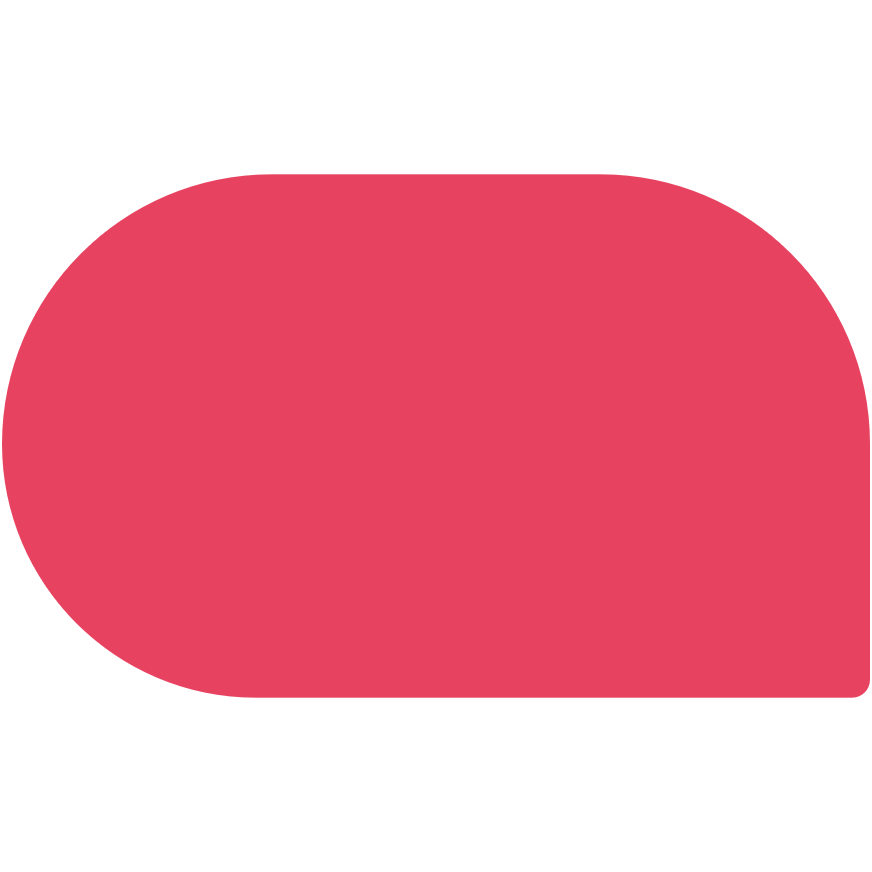 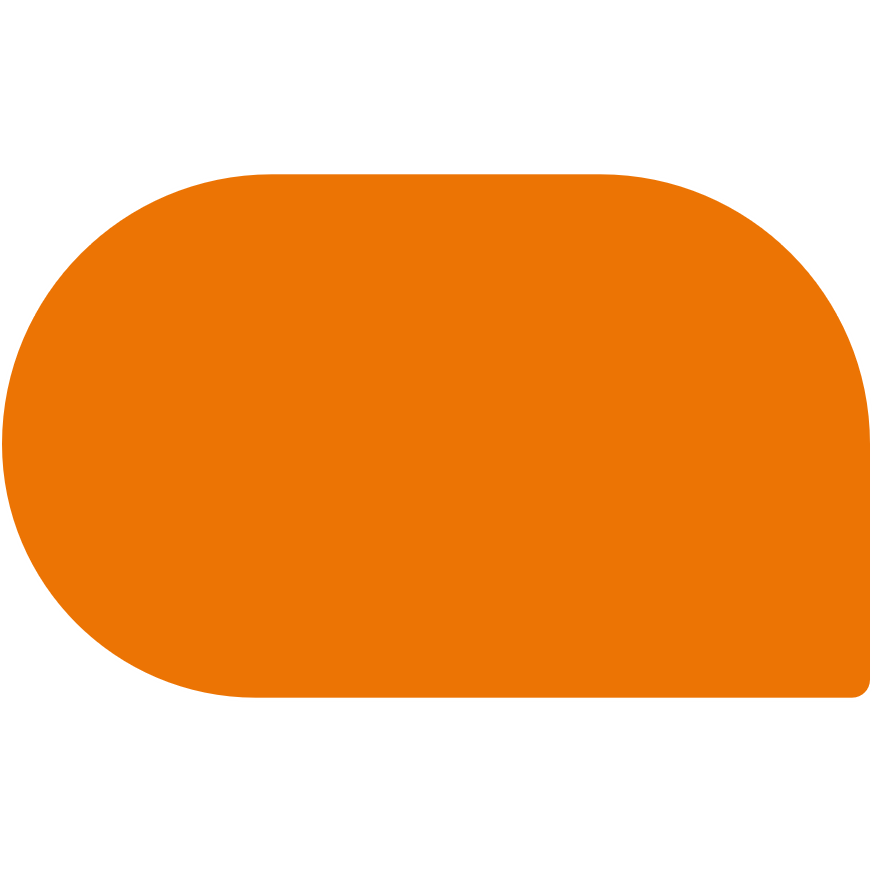 איך הוא? איזו מוסיקה הוא אוהב? מה הסיפור שלו?
יהיו לי חברים?למי אני אפנה כשמשהו יפריע לי?
הילדים במשפחתון
הילד
צוות הכפר
משפחת הילד
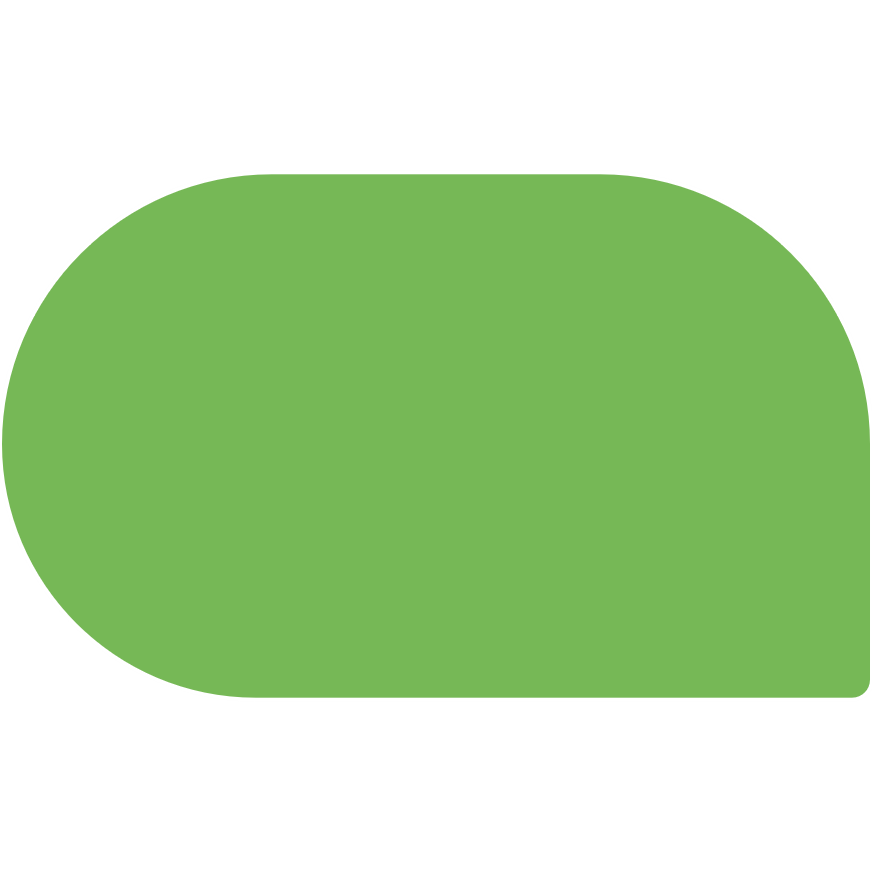 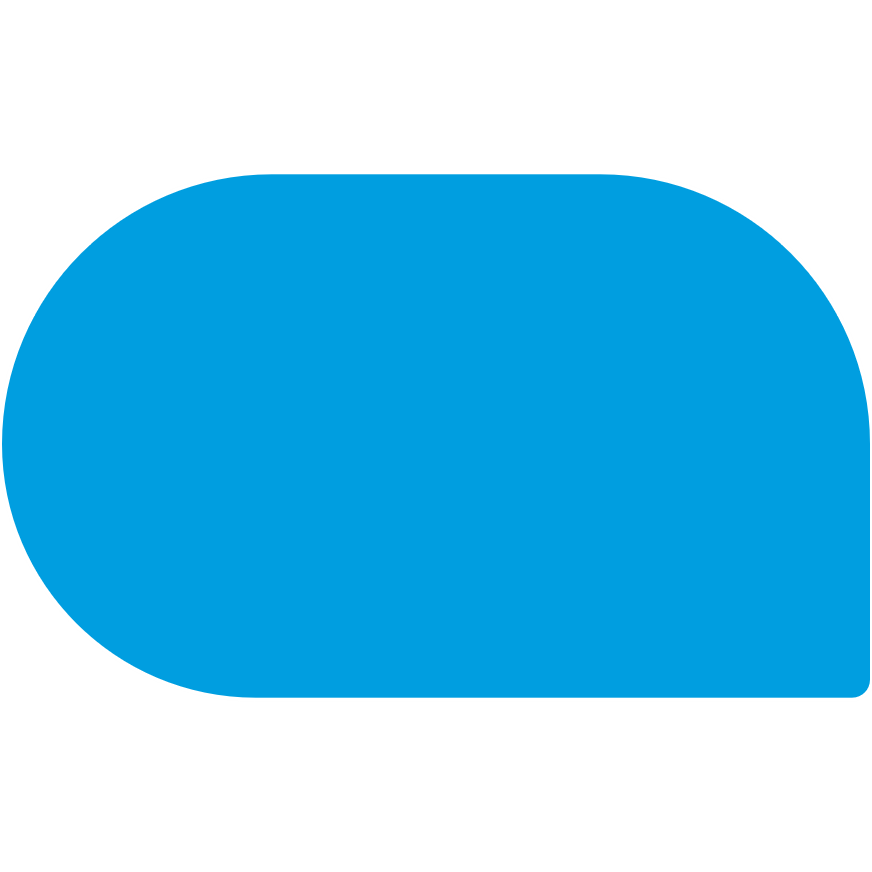 איך הוא ישתלב? איך הוא יתנהג? האם יסתדר?
מתי אוכל לדבר איתו? איך הוא יסתדר?
שים      !הילד מגיע מבולבל. הוא נתלש מהשורשים שלו ומהסביבה המוכרת לו. הכלה ואמפתיה של כל הסביבה לתהליך הקליטה של הילד הם קריטיים.
המשך בעמוד הבא...
126
קליטת ילד בכפר
הכנת הבית לקראת בואו של הילד
הנה כמה פעולות קטנות שיהיו משמעותיות עבור הילדים החדשים:
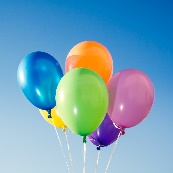 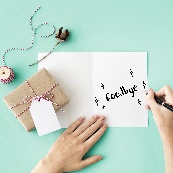 ברכה אישית
בלונים וקישוטים
נקדיש ברכה אישית מאיתנו. כדאי לבקש גם מהילדים במשפחתון לכתוב ברכות Welcome.
נפזר בלונים בחדר ועל המיטה, נתלה שלט 'ברוך הבא' ונקשט את החדר.
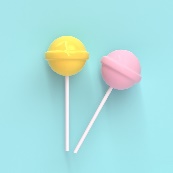 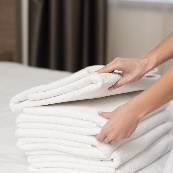 ערכת Welcome
נקי וחדש
נניח את מצעי המיטה על המיטה כשהם מקופלים (המיטה לא תהיה מוצעת). באופן זה אנו משדרים לילד ולהוריו שהמצעים נקיים.
נניח על המיטה ערכה עם המוצרים האישיים הבסיסיים: מברשת שיניים ואפילו ממתק
בכל הגעה של ילד או ילדה חשוב שתמיד נשאל את עצמנו: מה אנחנו יכולים לעשות כדי לגרום להם להרגיש שייכים, אהובים ונחוצים?
טיפ!
127
קליטת ילד בכפר
הכנת ילדי הבית
בדומה לאחים העתידים לקבל את פניו של אח חדש הנולד במשפחה, כך גם הילדים במשפחתון מוצפים בהתרגשות, בסקרנות ובחששות.
על כן חשוב להכין את הילדים לקראת הצטרפותם של ילד או ילדה חדשים יום-יומיים לפני הגעתם.איך?  באמצעות השיתוף שלהם ותיאום ציפיות עמם.
נכון יהיה לכנס את הילדים:
להזכיר להם כיצד הם הרגישו כשהגיעו ומה עזר להם.
להסביר שרק הדמות המטפלת מעירה הערות.
לתאם תורנות ליווי וחניכה עם ילדים ותיקים אחראיים שמתנדבים לכך - ליווי בבית ובבית הספר למשך מספר ימים כדי להסביר בשפה נעימה את החוקים של הבית וכדי למנוע תחושת בדידות אצל הילד המצטרף.
לספר על הילד הצטרף דברים טובים: מקסים, חמוד... מבלי להיכנס לפרטים שליליים ולרקע ממנו מגיע.
לתאר את ההתנהגות המצופה מהם ולשלב דוגמאות נפוצות, לדוגמא: "בארוחות הילד ישב על ידי - אני מצפה מכם לשמור על זה" • "בבית הספר תדאגו שיהיה איתו מישהו בהפסקות" • "הוא ילמד ויבין. נעזור לו כולנו לאט לאט" וכדומה.
המשך בעמוד הבא...
128
קליטת ילד בכפר
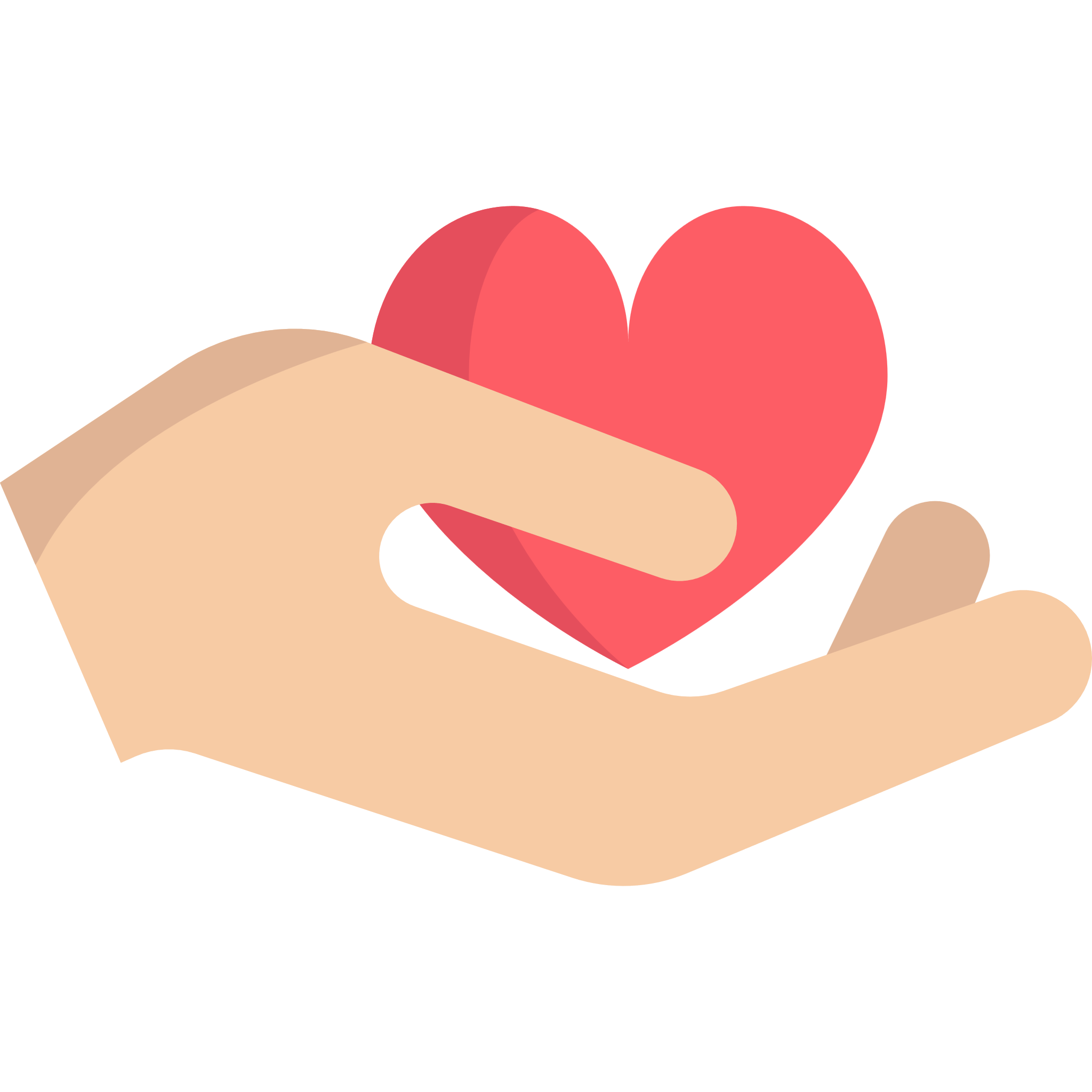 מופעים נפוצים ודרכי התמודדות
ילד ותיק מעיר באופן קבוע לילד החדש |יש לשוחח בפרטיות עם הילד הוותיק, להזכיר לו איך הוא הרגיש כשהגיע לכפר, להסביר לו שרק הדמות המטפלת מעירה ולהזמין אותו לשתף במה שמציק לו ומביא אותו להעיר לילד החדש.
ילד ותיק מקנא ומתפרץ על הילד החדש |כל ילד נלחם על מקומו וחושש למעמדו במיוחד עם הצטרפותו של ילד נוסף. הילדים רואים את תשומת הלב הייחודית הניתנת לילד החדש ופעמים רבות הקנאה נובעת מצורך לוודא שרואים גם אותם. לכן חשוב להזכיר להם את המקום הבטוח שיש לכל אחד ואחת מהם אצלנו. אפשר לעשות זאת באמצעות הדגשת המעשים הטובים שהם עושים, לעודד אותם להמשיך, לתת להם תפקיד בתהליך הקליטה של הילד החדש, לדוגמה: להראות לו את הכפר, ללוות לפעילויות וכדומה.
במקרה בו ילד התפרץ חשוב קודם כל לעצור התנהגות אלימה. לאחר מכן יש לשוחח עמו ברוגע להקשיב לו ולהסביר את המצב.
בנוסף יש להסביר לילד החדש את המצב בו עומדים הילדים הותיקים.
129
קליטת ילד בכפר
קבלת הילד בכפר
היום הגדול הגיע: קליטת הילד מלווה בהוריו או באפוטרופוס.
קבלת פנים ראשונית בחדר המנהל:
עם הגעת הילד והוריו לכפר מקבלים אותם מנהל הכפר, העו"ס, אם הבית של משפחתון והאחות בכפר. במהלך המפגש כל דמות מציגה את עצמה, מסבירים כיצד יראו שלבי הקליטה, מחתימים את ההורים / אפוטרופוס על טפסים רלוונטיים ומכאן יוצאים לדרך.
קבלת פנים במשפחתון:
לרוב הילד הנקלט מגיע בשעות הבוקר כאשר ילדי המשפחתון נמצאים בבתי הספר.
נציג לו את המשפחתון.
נלווה אותו לחדר שלו כאשר כל הציוד שהיה עלינו להכין כבר מוכן ומסודר והחדר מקושט.
נציג לו את ארון הבגדים שלו והמדפים האישיים שלו.
נראה לו את המצעים ונדגיש בפניו שהם נקיים במיוחד עבורו - בזמן שהילד והוריו מסדרים את החפצים האישיים, נפרוס את המצעים במיטה ונסדר לו אותה.
130
קליטת ילד בכפר
פרידה מההורים/אפוטרופוס:
פרידה, כל פרידה, קשה לכולם. חשוב לתאם ציפיות לקראתה גם עם ההורים וגם עם הילד ולהעניק לשני הצדדים תחושת ביטחון.תנו להורים ללוות את הילד לחדר, אפשרו להם לסדר אותו יחד, הסבירו מה הולך לקרות משלב זה, הדגישו את שעות ההתקשרות למשפחתון ותנו להורים את הטלפונים הרלוונטים כדי שתהיה להם כתובת לכל שאלה.
בהדרגה ובסבלנות
כל ילד חדש מביא עמו מטענים רגשיים המשפיעים על התנהגותו: אכילה עם הידיים, בררנות באוכל וכדומה. המעבר לכפר הוא שינוי מאוד משמעותי ולכן בהתחלה חשוב לקבל את הילד כמו שהוא ולעזור לו אט אט: ללמד אותו לאכול עם סכו"ם, לחשוף אט אט לאוכל חדש ועוד.
תהליך הסתגלות של כל אדם למצב חדש וסביבה חדשה אורכת לרוב כ- 3 חודשים. סבלנות מצד כולם היא מילת המפתח.
טיפ!
131
קליטת ילד בכפר
קריאת כיוון
להשגיח ולדבר
ההתחלה מלווה בבכי רב, התפרצויות, הסתגרות והתבודדות. חשוב להשגיח באינטנסיביות בשבועיים הראשונים ולהרפות בהדרגה ובהתאם למצב. כדאי לגשת לילד, לשוחח עמו, להסביר לו שמה שהוא מרגיש נורמאלי וכולם מרגישים כך בהתחלה.
התייחסות לכינים
ישנם פעמים בהם הילדים מגיעים מוזנחים עד כדי קיומם של כינים על ראשם. חשוב מאוד לטפל בנושא זה ברגישות רבה! רק אם נראה ילד המתגרד לרוב בראשו, נפנה אליו בדיסקרטיות ונשאל אם היה רוצה שנבדוק את הראש שלו כדי שירגיש טוב יותר.
'חיבוק חזק ולא כואב מאת ורד ביבי', תניה אורן- צ'יפמן ורונית בלנרו- אדיב - עמוד 31", 'סביבת אהבה ראשונית'.
כאשר מדובר בילדים קטנים, כדאי להקריא סיפור לפני השינה. זוהי דרך נוספת להתחבר לילד ולתת לו ביטחון.
טיפ!
132
פרידת ילד מהכפר
הסיבות לפרידה
התנתקות מהמוכר ומעבר למשהו חדש ולא ידוע. פעמים רבות היא מערערת את היציבות של האדם, במיוחד כזה שהפרידה עבורו לא צפויה או אדם שחווה פרידות ומעברים קשים וטראומטיים.
פרידה
פרידה בסוף י"ב
1
בסוף אוגוסט נקלטים בכפרי הילדים חניכים חדשים במקום הבוגרים. הבוגרים עוברים לאחת מהמסגרות הבאות: בית משפחתם, בתי בוגרים או מרחב ייעודי עבורם.
מתוך: 'דיאלוג עם ילדים' מאת ד"ר עדנה כצנלסון
לתהליך הפרידה יש חלק משמעותי בהתפתחות שלנו לאורך החיים. כבר ברגע שאנו נולדים אנו נפרדים ממקום מוגן וכך לאורך כל חיינואנו נפרדים מצעצועים, מהגן, מההורים, ממקום מגורים ועוד.
ישנם 3 מצבים בהם מתרחשת פרידה מהכפר:
בסוף י"ב
בתום השהות בכפרי הילדים
חזרה לבית הביולוגי
טרם סיום י"ב
מעבר למסגרת אחרת
המשך בעמוד הבא...
133
פרידת ילד מהכפר
חזרה לבית הביולוגי
מעבר למסגרת אחרת
2
3
מצב זה מתרחש מהסיבות הבאות:
בית המשפחה הביולוגית של הילד עשה שינוי לטובה וכך גם הילד. התמיכה בקהילה יכולה להמשיך ללוות את הילד ומשפחתו.
ההורים מבקשים שהילד יחזור באמצעות מסר סמוי / גלוי.
אי התאמה בין הכפר לילד: הכפר איננו מקדם את התנהגות הילד.
אנו רוצים קודם כל בטובת הילד! במצב בו הכפר לא יכול לסייע לו מתבצע תהליך להעברתו למסגרת המתאימה לצרכיו.
תהליכי פרידה נפוצים
שים      ! יכולת ההתמודדות שלנו עם פרידות מושפעת ממגוון גורמים: המזג שלנו, ביטחון עצמי, הקשר עם ההורים או דמות תומכת, תחושת העצמאות, ההכנה שלנו לקראת המהלך, התנסות בפרידות בעבר (בעיקר טראומטיות ובעיקר אם לא היינו בשלים לכך).
עלינו להתייחס לכל תהליך בפרידה באופן אישי, להבין שכל אחד מגיב אחרת ולתת את התמיכה המתאימה.
מתוך: 'דיאלוג עם ילדים' מאת ד"ר עדנה כצנלסון
המשך בעמוד הבא...
134
פרידת ילד מהכפר
בכל אחד משלושת סוגי הפרידות, נבחין בין 2 מצבים:
פרידותלא מתוכננות
פרידות מתוכננות
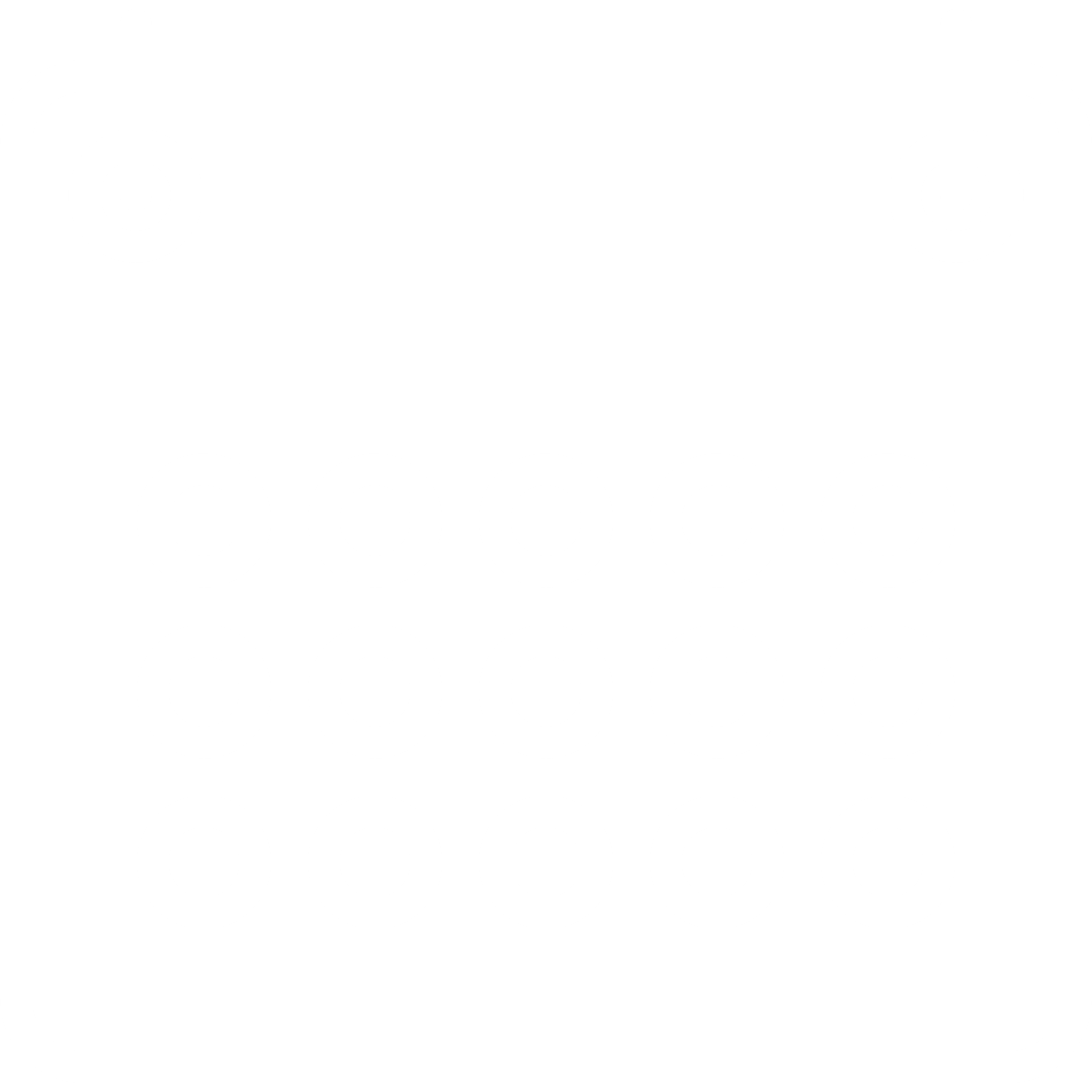 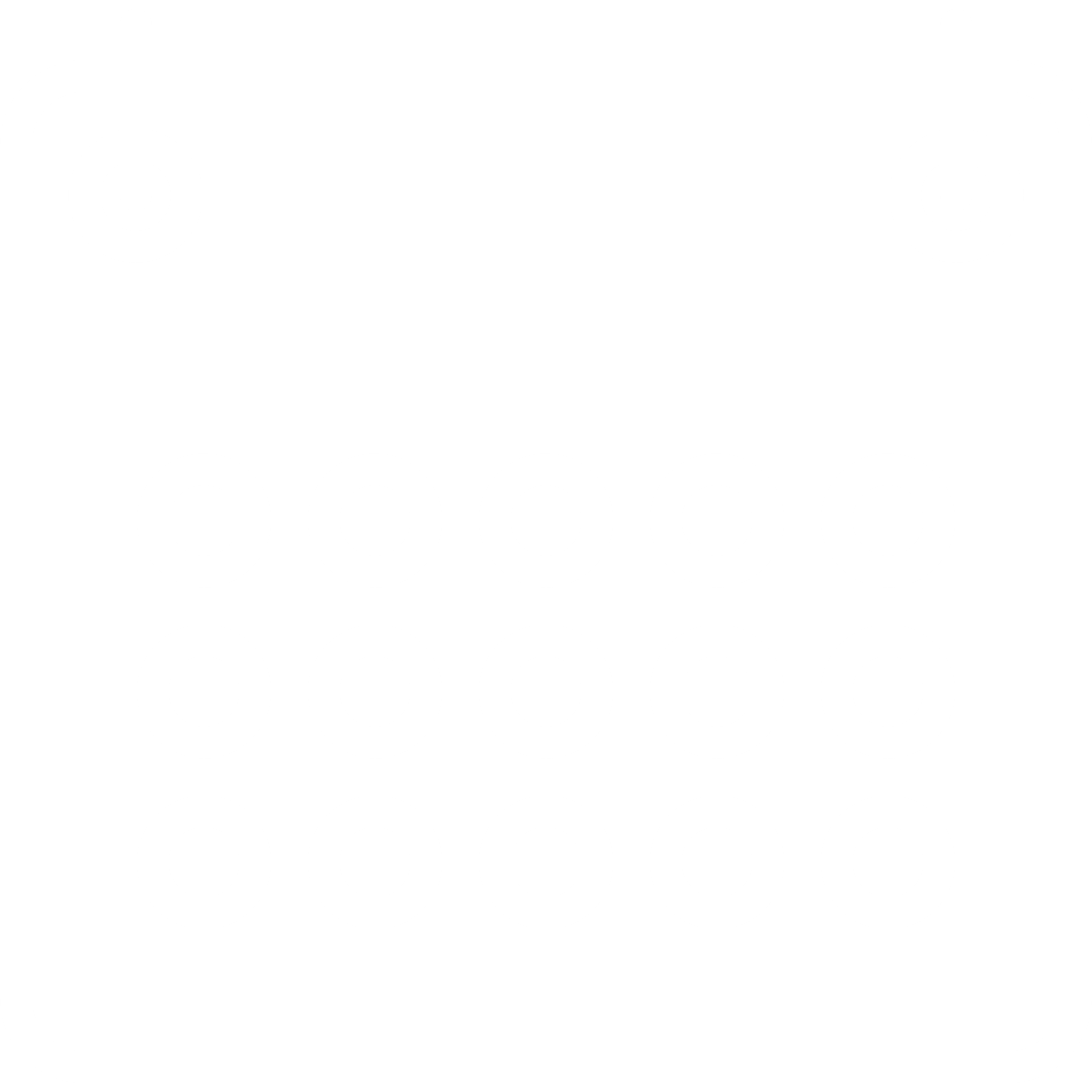 פרידות מתוכננות
פרידה בסוף י"ב
1
תהליך הפרידה הוא חלק מתכנית הבוגרים. תכנית הבוגרים מתחילה בגיל 15 אך אנחנו מתחילים להכין את הבוגרים לתהליך הפרידה עצמו מהלך י"ב. התהליך כולל:
מתן הסבר על הצפוי להם בתקופה שאחרי השהות בכפר.
בניית תכנית פרידה אישית עם כל בוגר בדגש על הצרכים האישיים: הקשבה, חששות, שאיפות ורצונות, למה יתגעגע, עם מה יהיה לו קשה, מה היה רוצה שיהיה, מה יעזור להקל על הפרידה, משימות לקראת (לדוגמא, סרטון קצר שיוצג בחג הכפר ובו תיעוד של תקופת השהות בכפר).
חג הכפר- ערב הוקרה במהלכו מתקיימת פרידה רשמית מהבוגרים כולל הענקת שי.
ליווי ביום הגיוס על ידי צוות מהכפר יחד עם חברים וילדים ששהו איתם במשפחתון.
המשך בעמוד הבא...
135
פרידת ילד מהכפר
לרוב מדובר במצב שאיננו צפוי. אנו משתדלים ליצור קשר על המתבגר ולכלול את מרכיבי הפרידה הצפויה עד כמה שניתן: יוצרים איתו קשר ומזמינים אותו להגיע להיפרד לפחות ממי שקרוב אליו. במידה והוא מסכים להגיע, ננהל איתו שיחת פרידה אישית. במידה ולא, נארוז עבורו את הציוד האישי ונצרף מכתב פרידה אישי מאיתנו.
פרידות לא מתוכננות
פרידות מתוכננות
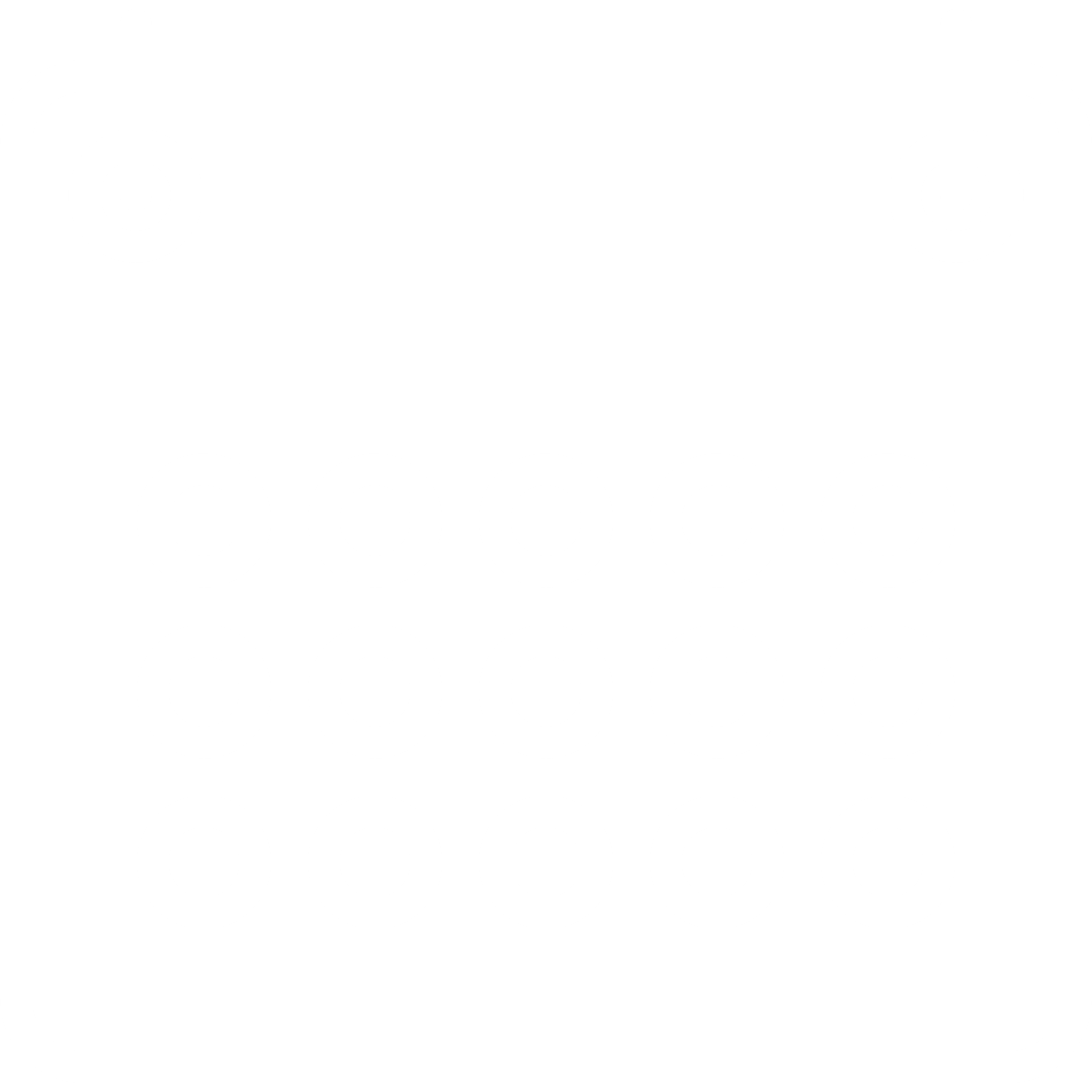 חזרה לבית הביולוגי
2
במקרה בו הסיבה נוגעת לשיפור במצב המשפחתי ו/או בקשת ההורים והילד, התהליך המתוכנן כולל שלבים בירוקרטיים אל מול מערכת הרווחה ובתי המפשט (במידת הצורך). תהליך זה מתבצע על ידי העו"ס (כתיבת דו"חות, וועדות ודיונים).מבחינה רגשית ישנם ילדים שמרגישים שהמעבר בשלב הזה הוא וויתור של צוות הכפר עליהם ועל כן הם מביעים עצבנות וכעס כלפי הסובבים אותם.
מה אנחנו יכולים לעשות כדי להקל על הילד בתהליך הפרידה?ראה בהמשך.
המשך בעמוד הבא...
136
פרידת ילד מהכפר
במצב בו הילד לא מסכים לחזור לכפר והפרידה איננה מתוכננת, עלינו לעשות כל מאמץ מצדנו לממש את מרכיבי הפרידה עד כמה שניתן: נזמין אותו לשיחה נינוחה ונעימה, נשוחח איתו טלפונית, נזמין אותו להיפרד ממי שיבחר. במידה והוא לא משתף פעולה, נארוז עבורו את הציוד ונכתוב לו מכתב פרידה.
פרידות לא מתוכננות
פרידות מתוכננות
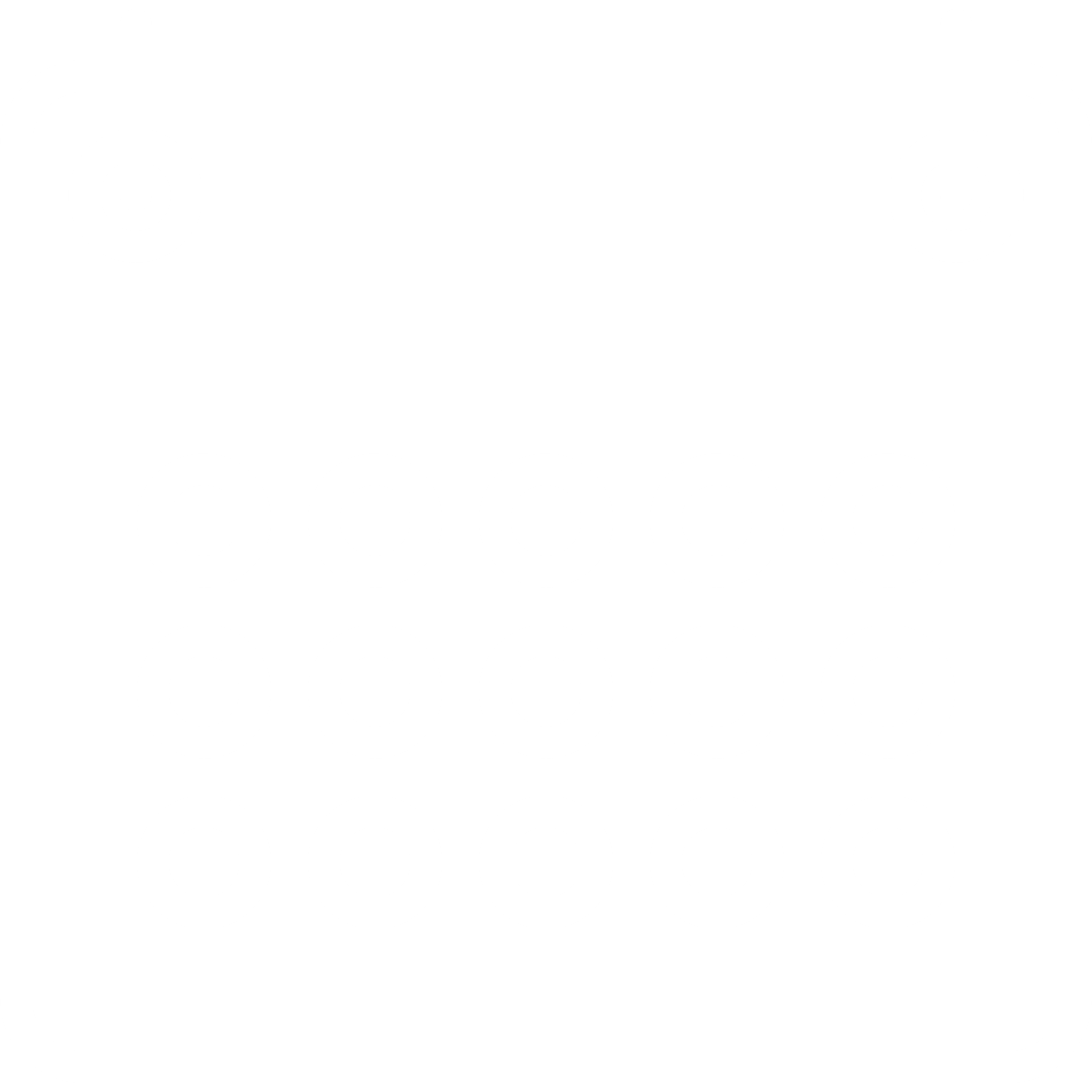 שים      ! בכתיבת מכתב הפרידה תמיד נעביר מסר שהכל בסדר ואנו לא כועסים על הילד, אנחנו עדיין פה בשבילו ומאחלים את מה שאנו מקווים עבורו בעתיד.
מעבר למסגרת אחרת
3
במקרה זה, גם כאשר הפרידה מתוכננת, התהליך הוא מורכב וקשה מכל פרידה אחרת: המעבר למסגרת אחרת מתרחש כתוצאה מצירוף של מקרים אשר הובילו למסקנה כי המסגרת איננה מתאימה לילד - עובדה המייצרת תחושת מתיחות, חוסר נעימות והילד לרוב מרגיש חוסר ודאות ולא רצוי גם בכפר.
המשך בעמוד הבא...
137
פרידת ילד מהכפר
תהליך המעבר למסגרת אחרת:
זיהוי כי לא ניתן לסייע לילד במסגרת הכפר.
עו"ס הכפר: כתיבת דו"ח המתאר את המקרים המצביעים על חוסר ההתאמה והעברתו לרווחה.
קבלת המלצות הדו"ח על ידי הרווחה ובית המשפט.
איתור מסגרת אחרת (ביקור הילד וראיונות ובחירת מסגרת חלופית על ידי הילד).
קליטת הילד במסגרת החדשה - לרוב בשלב זה קשה לילד לגייס את המחוייבות שלו לתהליך הפרידה. לעיתים הוא נמנע מהפרידה וזה משפיע גם על תהליך הקליטה שלו במסגרת החדשה.חשוב לשקף לו את המצב, להסביר לו שהתחושות של הבלבול והקושי  נכונים לכל אדם במצב זהה.
פרידה מהכפר בתהליך הזהה לפרידה בי"ב עד כמה שניתן: שיחה, פרידה מהילדים ומסיבת פרידה).
ליווי הילד למסגרת החדשה.
המשך בעמוד הבא...
138
פרידת ילד מהכפר
הפרידה מילדי המשפחתון
גם ילדי המשפחתון מושפעים מהפרידה: ישנם ילדים שיתפסו את עזיבת הילד כדוגמא וינסו לחקות את התנהגותו במטרה לחזור הביתה, ישנם ילדים שהתחברו למי שנפרד והפרידה עבורם קשה ומשפיעה על התנהגותם וישנם ילדים שהפרידה תקל עליהם משום שחשו שקשה להם עם הילד שעזב. בכל מקרה חשוב לדבר על הפרידה, להציג עובדות ולהקשיב לרגשות.
פרידות לא מתוכננות
פרידות מתוכננות
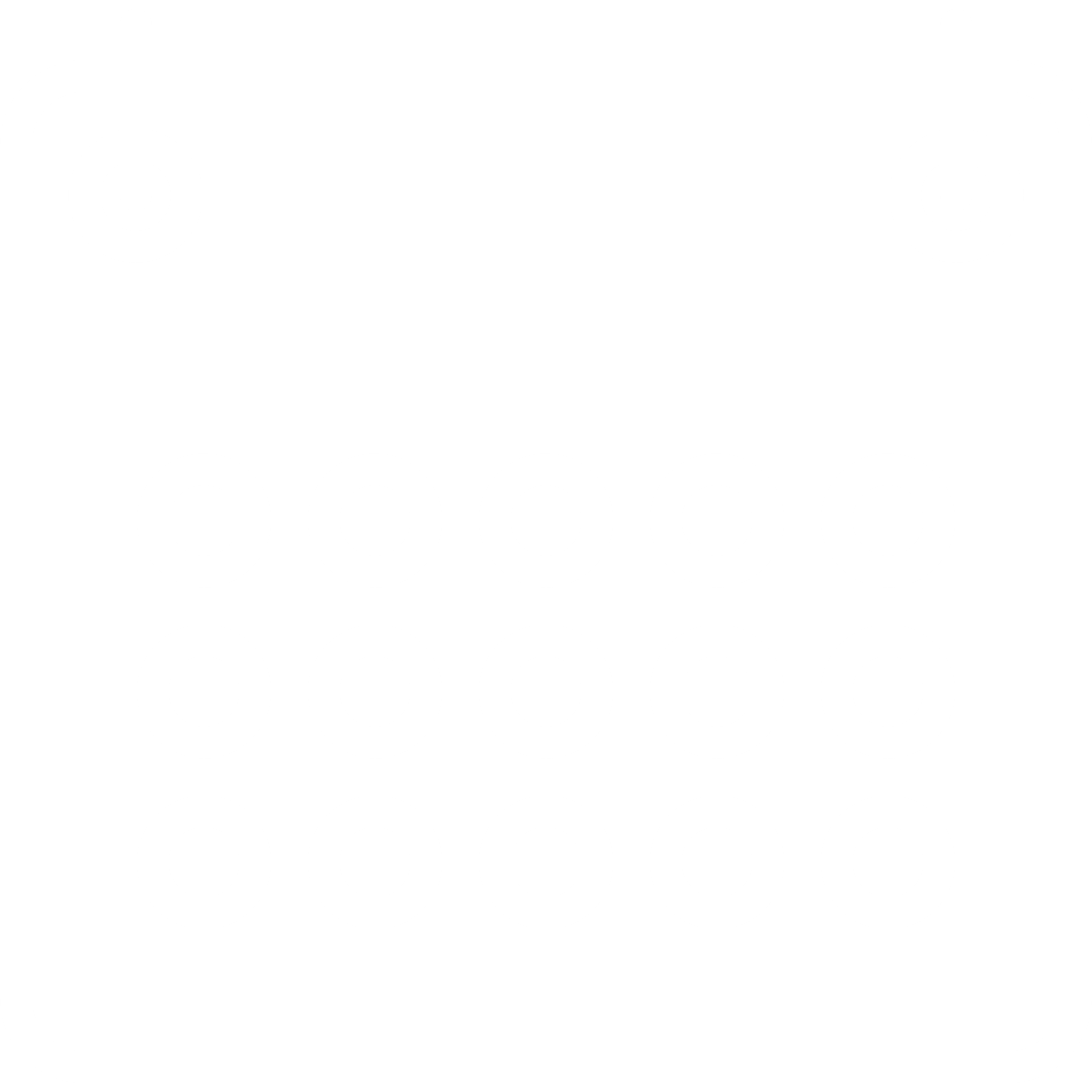 הילדים עוברים את הפרידה עם הילד שעוזב: מדברים איתו על זה, מכינים לו ברכות וציורים ועורכים מסיבת פרידה.
במצב זה ננהל שיחה עם הילדים במשפחתון לאחר שהילד עזב. חשוב להסביר לילדים את המצב תוך שימוש בעובדות (אין להביע דעות אישיות ובמיוחד שליליות על הילד שעזב): "____ עבר למסגרת אחרת שבחרה אותו והוא בחר אותה."
ניתן להציע להם להיות בקשר עם הילד.
המשך בעמוד הבא...
139
פרידת ילד מהכפר
כיצד אנחנו יכולים להקל על תהליך הפרידה? 
הילד חסר אונים. הוא מרגיש שאיננו קובע את גורלו אלא המבוגרים מחליטים בשבילו. לעיתים, על אף כי מדובר בפרידה מתוכננת, התהליך הוא קשה ומבלבל.
יחד עם העו"ס, שבו עם הילד הסבירו לו שתהליך הפרדה והמעברהוא תהליך קשה לכולם.
שאלו אותו מה יעזור לו להיפרד ופעלו ליישם כמה שיותר פעולות שיקלו על תהליך הפרידה.
גלו אמפתיה: שימו בצד את כל הרגשות השליליים. ברכו אותו להצלחה בדיוק כפי שהייתם רוצים שיפרדו מכם: עשו זאת בצורה חיובית ומחזקת להמשך דרכו.
חשבו על הרגעים הטובים עם הילד: מה אתם אוהבים אצלו?
היו קשובים לילדים במשפחתון- במיוחד לאלו שהיו קרובים לילד שעזב.
קריאת כיוון
'דיאלוג עם ילדים' מאת ד"ר עדנה כצנלסון, 'פרידות' עמוד 263.
'חוויית המעבר לחיים עצמאיים של בוגרי הפנימיות בישראל' מאת יפית סולימני אעידן.
140
תכנית הבוגרים
הכנה לחיים עצמאיים
בשנים האחרונות הולך וגובר הצורך בהכנת הצעירים הבוגרים לחיים העצמאיים שאחרי הפנימייה.
בהתבסס על מחקרים ומידע על מסגרות דומות עולה כי בוגרי הפנימיות מוצאים עצמם חסרי כלים וידע להתנהלות עצמאית בחיי היומיום, לדוגמא, איתור מקום מגורים, התארגנות לקראת הגיוס לצה"ל, תיאום תור למרפאה וכדומה.
הכנת הבוגרים צומחת גם מהחלטת ממשלה למתן מענה בנושא באמצעות תכנית 'יתד' (התכנית הלאומית לצעירים וצעירות במצבי סיכון). תכנית זו נותנת מענה לגילאי 18-25.
לאור זאת אנו מקדמים ומפתחים תכנית להכנת בוגרי הכפרים לחיים העצמאיים. בכל אחד מהכפרים ממונה רכז בוגרים המפתח ומוביל את יישום התכנית. התכנית מחולקת ל 2 רמות:
גילאי 16-18 - מערך הכנה לחיים הבוגרים - התכנית כוללת הכנה אישית לכל נערה ונער וסדנאות המעניקות מידע וכלים לקראת הבאות.
גילאי 18-25 - ליווי הבוגרים בחייהם כעצמאיים - בשלב זה רכז הבוגרים מהווה כתובת להתלבטויות שעולות לצעירים ובמידת הצורך מקשר אותם עם הגורמים הרלוונטיים.
המשך בעמוד הבא...
141
תכנית הבוגרים
תפיסת תכנית הבוגרים
הבוגר עתיד לעזוב את כפר הילדים והאחריות האישית עליו צריכה להיות הדרגתית כך שבבוא העת יוכל לנהל חיים בוגרים ועצמאיים
ממשק העבודה של צוות המשפחתון עם רכז הבוגרים
רכז הבוגרים הוא אחד מאנשי הצוות בכפר. חשוב להיות עמו בקשר שוטף כדי שהכנת הבוגרים לעצמאות תהיה טובה ואפקטיבית. לכל מתבגר בכפר תהיה תכנית ייעודית אותה מנחה רכז הבוגרים בשיתוף פעולה עם צוות המשפחתון של הנער.
מה מצופה מאיתנו, צוות הבית?
מגיל 16 תחילת התהליך- בשיתוף רכז הבוגרים לשיקוף הצרכים של כל אחת ואחד מהם. בפגישה עמו תבנה תכנית אישית להכנה לעצמאות בהתאם לאתגרים ולצרכים האישיים.
חשוב לעודד את המתבגרים לצאת לסדנאות ומפגשי הכנה אותם מוביל רכז הבוגרים. במקרה של קושי בנושא יש לערב את הרכז.
בשגרת היומיום יש למצוא הזדמנויות בהן אנו מאפשרים למתבגרים לקחת אחריות ולבצע משימות שונות באופן עצמאי, לדוגמא: התעוררות עצמאית בבוקר, הכנת אוכל, הפעלת מכונת כביסה וכדומה.
המשך בעמוד הבא...
142
תכנית הבוגרים
מה קורה כשמתגייסים/ יוצאים לשנת שירות?
רכז הבוגרים הוא הדמות המלווה את הצעירים בתקופת השירות הצבאי / הלאומי ולאחר השחרור (עד גיל 25). הוא יוצר קשר עם הצעירים ביזמתו ונותן מענה לשאלות והתלבטויות העולות במעלה הדרך.
במידה ואנשי הצוות במשפחתון מרגישים צורך ליצור קשר עם הבוגרים, מומלץ לעשות זאת ויחד עם זאת לשתף את רכז הבוגרים כדי שיוכל לתת מנה מנקודת מבטו בעיקר בשעת משבר.
קריאת כיוון
יתד - אתר התכנית הלאומית לצעירים וצעירות במצבי סיכון.
143
טיולים
קום והתהלך בארץ
כחלק מהשאיפה להעניק לילדים בכפר את המרב, מתקיימים מספר טיולים לאורך השנה:
גילאי הילדים: לכל הטיולים יוצאים יחד כלל הילדים בכפר כאשר בהתאם לצורך מתבצעות התאמות ייעודיות לשכבות הגיל: הצעירים והבוגרים.
גורמים מלווים: את הטיולים מלווים מאבטחים עם נשק, מע"רים (מגישי עזרה ראשונה) / חובשים ומדריכי טיולים. כמו כן מצטרף צוות הפנימייה.
בטיחות וביטחון: ביציאה לטיולים אנו שמים דגש על בטיחות ובטחון הילדים והצוות. נהלי הבטיחות והביטחון מפורטים בתיקים ייעודיים
קריאת כיוון
3 תיקים: תיק בטיחות • תיק ביטחון • תיק טיולים - משרדי מנהלי הכפרים
תיק טיול ייעודי המופץ לקראת יציאתו של כל טיול - מחולק לצוות.
המשך בעמוד הבא...
144
טיולים
נהלי הבטיחות והביטחון מועברים במרוכז בהזדמנויות הבאות:
מפגש ריענון נהלים - כחלק מההכנה לטיול
ימי השתלמות במהלך השנה
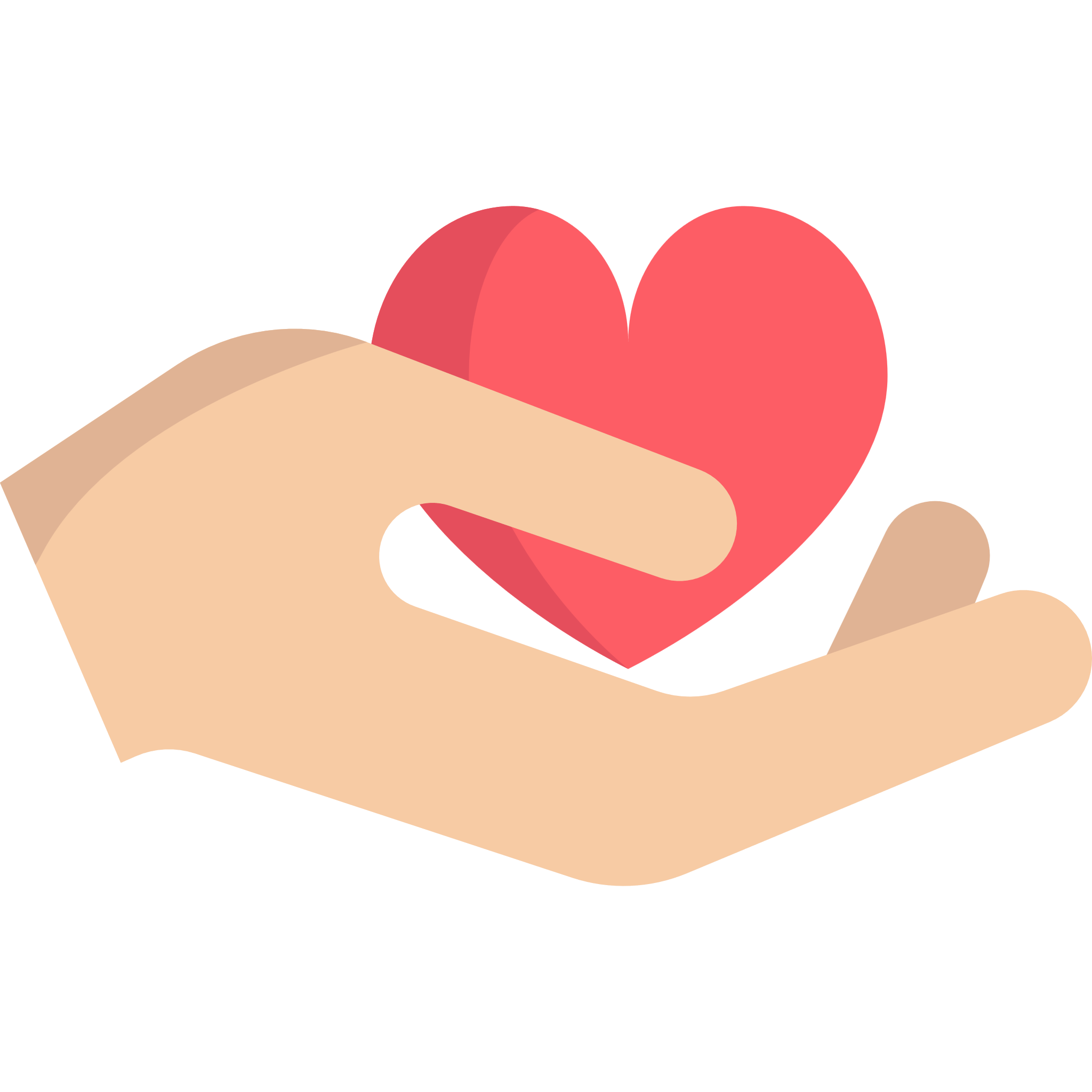 מופעים נפוצים ודרכי התמודדות
ילד להשתתף / להמשיך בטיול |
במהלך מסלול ההליכה בטיול רוני בן ה- 15 התיישב על סלע והחליט שהוא לא מוכן להמשיך: "אני לא רוצה להיות רחוק מהמשפחתון הרבה זמן, החברים מעצבנים אותי, אני לא מוצא מה לאכול..." ועל כן הוא מגיב בסרבנות לשתף פעולה ולהמשיך לטייל.
יציאה לטיול מצריכה התמודדות עם מעבר לסדר יום ומקום שונה - מצב המקשה פעמים רבות על ילדי הכפר בכל הגילאים. בנוסף לכך הטיול מהווה סביבה חברתית מורכבת יותר. שמירה על האיזון בין החופש לשמירה על משמעת מתערער.
כדאי לנצל את מפגשי הריענון וההשתלמויות להעלאת שאלות והתלבטויות בנושא.
טיפ!
המשך בעמוד הבא...
145
טיולים
חשוב לברר אילו אירועים השפיעו על הילד והביאו אותו למצב בו הוא מסרב להמשיך, לדוגמא, ויכוח, שינוי של מצב בבית, משהו שמטריד אותו - ונעזור לו למצוא פתרונות.
המסר המרכזי שתמיד נעביר הוא: אנחנו איתכם, רוצים לעזור, לא מוותרים עליכם - חשוב לנו שתמשיכו איתנו.גם אם צריך להשקיע את הזמן כדי להגיע למצב שממשיכים בטיול, נשקיע ואז נמשיך בטיול - בדיוק כפי שאנו ממשיכים עם החיים שלנו גם כאשר אנו מתמודדים עם מצבים קשים.
ריב בין ילדים במהלך טיול |
מירי ורונית לא מסתדרות ביניהן. מירי אומרת את כל מה שהיא חושבת ומובילה חברתית בקרב בני גילה. רונית מרגישה חסרת ביטחון ליד מירי.
במהלך הטיול פרץ ריב גדול בין השתיים שהתדרדר לאלימות מילולית וצרחות. כמעט מכות.
בכל מקרה של ויכוח וריב נהיה שם כדי להקשיב, לתווך ולסייע להתמודד עם חוסר הסכמה. לעולם אסור לנו לשפוט.
המשך בעמוד הבא...
146
טיולים
אמירות שיפוטיות כמו "למה עשית?", "אתה תמיד מתנהג כך...", "איך זה שאתה מכולם תמיד זה שרב עם הילדים..." מביאות אותנו למצב בו אנו תופסים צד (לעיתים שלא בצדק) ומונעים מילדי הכפר ללמוד כיצד להתמודד עם חוסר הסכמה.
מה כן?1) מקשיבים. כל ילד מדבר בתורו מבלי לקטוע את האחר.2) שואלים אותם איך הם היו מרגישים אם היו מתנהגים אליהם כך.3) מאפשרים להם להגיד מה ניתן היה לעשות אחרת.4) מסכמים על כללי התנהגות המקובלים על שני הצדדים.5) מעודדים באמירות חיוביות את התנהגות חיובית שצמחה מתוך השיחה המשותפת.
התגנבות לחדרים של חברים וחברות נפוצה בטיולים |
משגיחים בתורנות - מיד נשאר איש צוות ער בלילה.
במידה ותפסנו התגנבות, יש להסביר את כללי ההתנהגות ולהחזיר את הילדים - כל אחד לחדר שלו.
מפתחות החדרים נשארים אצל חברי הצוות.
147
ימי הולדת
יום הולדת בכפר - הזדמנות להעצמה וצמיחה
יום הולדת = תשומת לב ייחודית.
ימים מיוחדים שאנו מציינים בלוח השנה הם ימים בהם אנו עוצרים את השגרה ומקדישים להם מחשבה. תאריך שיהיה סתמי ושגרתי עבור האחד, הוא רגע משמעותי עבור האחר. חשוב להקדיש תשומת לב עבור מי שהתאריך חשוב עבורו וייחודי לו.
חשיבות ציון יום ההולדת
ציון יום ההולדת בטקס ו/או חגיגה, טומנים בתוכם חשיבות רבה:
עבור הילד - הטקס מעצים אותו, גורם לו להרגיש מיוחד, מפתח מוטיבציה ללקיחת אחריות, מאפשר להדגיש בפניו ובפני הסובבים אותו את החוזקות שלו.
עבור החברים - הטקס הוא הזדמנות למתן כבוד לילד החוגג,פרגון לזולת, ראיית האחר במרכז והשתתפות באירוע חברתי.
מדובר בהזדמנות לצמיחה אישית וחברתית. עבור ילדי הכפר ישנה חשיבות רבה יותר: חלקם כלל לא חגגו יום הולדת ומעולם לא קיבלו מתנות. זה הזמן בו אנו יכולים לשים כל ילדה וילד במרכז ליום אחד, לפנק ולשמח.
המשך בעמוד הבא...
148
ימי הולדת
כיצד נחגוג את ימי ההולדת בכפר?
נזמין את החברים של הילד (לפי בחירתו) - אפשר ומומלץ להזמין גם ילדים מהכיתה ובמידת האפשר את ההורים ובני משפחה נוספים.
נרכוש מתנה אישית לילד - חשוב לבחור מתנה שתדבר אליו ושהוא יתחבר אליה.
נקשט - נייצר אווירה חגיגית. בלונים צבעוניים תמיד מעלים חיוך.
נאפה עוגה ונכין / נקנה כיבוד.
שים      !חשוב לשתף את הילד ולאפשר לו לבחור כיצד לחגוג, אילו חברים להזמין, איזו עוגה לאפות וכדומה
שים      !יש לשמור על סטנדרט אחיד בדגש על העוגה, הקישוטים והמתנה
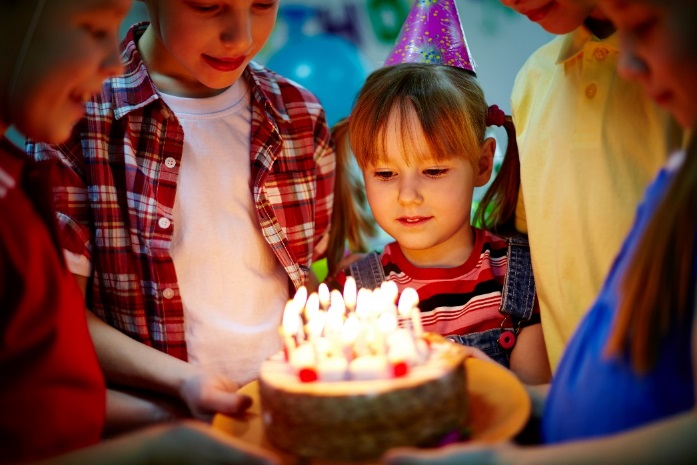 המשך בעמוד הבא...
149
חגים וסופי שבוע
רב תרבותיות
בתפיסתנו החינוכית ערכית, אנו בכפרי הילדים נותנים מענה לכל המגזרים והדתות ללא הבדל וזאת בהתאם לצרכיו הפרטניים של כל ילד. כתפיסה, אנו מעודדים גיוון תרבותי ומאמינים שזוהי הזדמנות לחנך לקבלת השונה ולהעשיר את הידע בנוגע לתרבויות באזורנו.
כיצד הגיוון התרבותי והדתי בא לידי ביטוי?
יציאה לחופשות בחגים: נכון להיום אנו לא מציינים את כל החגים של כל התרבויות על גבי לוח השנה. עם זאת אנו מאפשרים ומעודדים במידת האפשר את יציאת הילדים החוגגים למשפחתם (הביולוגית / המארחת) כדי לחגוג.
עידוד חקירת הזהות האישית: חשוב לעודד את הילדים לחקור את זהותם התרבותית והדתית: לשתף את הסביבה, לשאול שאלות, לשוחח על נושאים הנוגעים לכך, להרגיש גאווה במקור שלהם ואף לאפשר לשוחח בשפת האם (כל עוד המצב איננו מנוצל לפגיעה בבני המשפחתון והכפר האחרים, לדוגמא, רכלנות על ילד אחר).
הזהות הדתית והתרבות אינן מהוות קריטריון בתהליך השיבוץ למשפחתון: עם זאת ישנם מצבים בהם יש בכך צורך, לדוגמא, ילד צעיר שנקלט וזקוק לדמות משמעותית להזדהות איתה מבחינה תרבותית.
המשך בעמוד הבא...
150
חגים וסופי שבוע
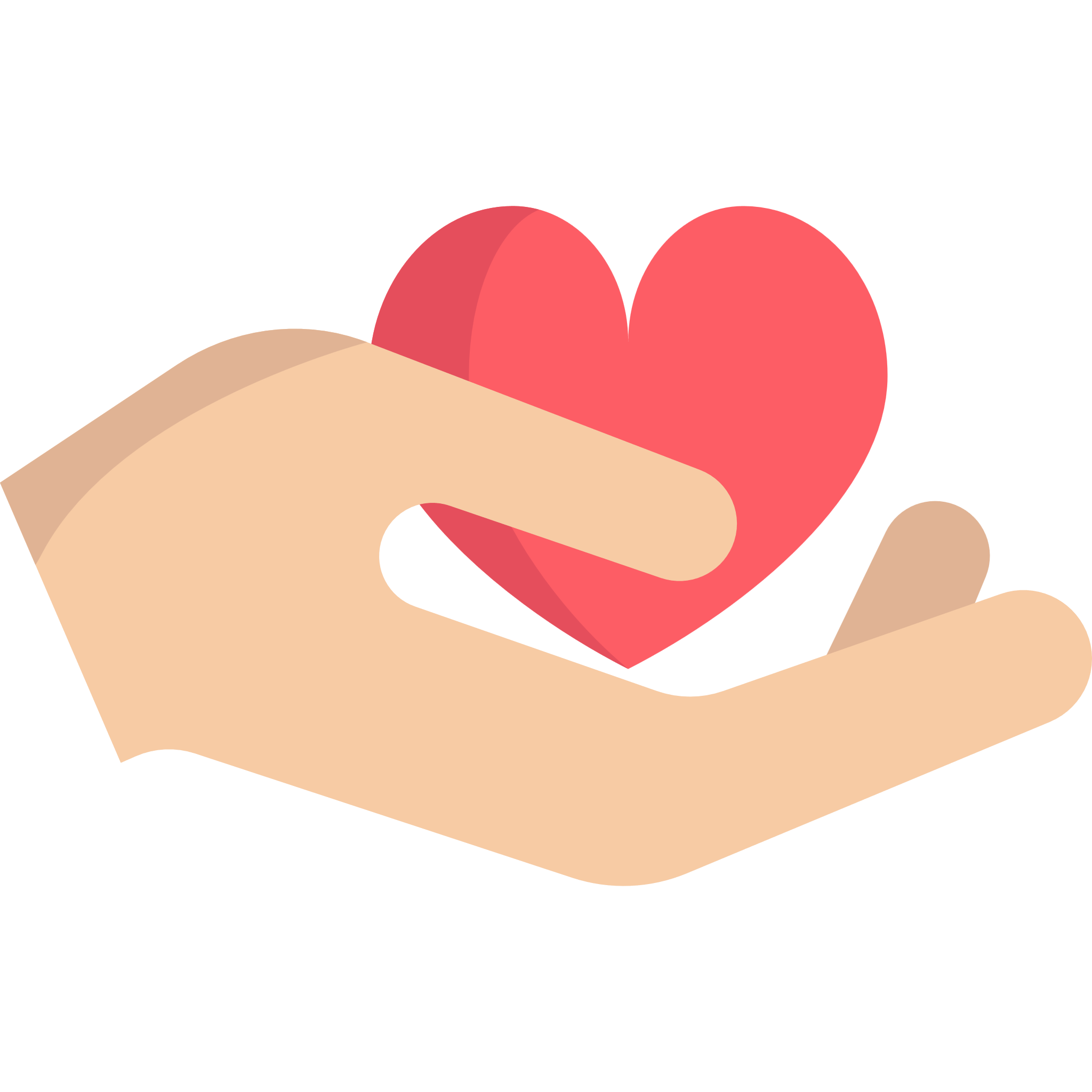 מופעים נפוצים ודרכי התמודדות
מחמוד בן ה- 11 הוא ילד ביישן ומופנם אשר הגיע למשפחתון מרקע משפחתי קשה ועם טראומה. הוא מתקשה לדבר בעברית ופונה בערבית לכל הסובבים אותו. קבוצת ילדים במשפחתון מנצלת את מצבו של מחמוד. הם צוחקים עליו ומחקים אותו ואת שפתו. הם תופסים את מוצאו כחולשה.
במקרים בהם ישנה התנכלות לילד מכל סיבה, עלינו לגנות אותה ולעודד את מי שנוהג בצורה חיובית.
151
חגים וסופי שבוע
החגים וסופי השבוע בכפר
החגים וסופי השבוע הן התקופות בהן ישנה רגישות יתרה בקרב הילדים ולאור כך עולות התלבטויות רבות. אנחנו חוגגים את חגי ישראל בכפר במרוכז. השאיפה היא לשמור על המסורת והתחושה המשפחתית: ילדים הנשארים הכפר יקבלו את כל הניתן כדי לחוש את האווירה המשפחתית והחגיגית. ילדים שיתאפשר להם לחגוג בקרב המשפחה הביולוגית / המארחת, יחגגו עימם.
יציאה מהכפר לחג / סוף שבוע
ישנה חשיבות רבה לשמירה על קשר טוב עם המשפחה הביולוגית שנמצאת גם היא בליווי של גורמי הרווחה. על כן קיימת עדיפות לביקורי הילד בחגים, בסופי שבוע ובאירועים משפחתיים.
כאשר לילד אין אפשרות לבקר את המשפחה הביולוגית, נעשה מאמץ למצוא עבורו משפחה מארחת (האיתור נעשה על ידי עו"ס הכפר).
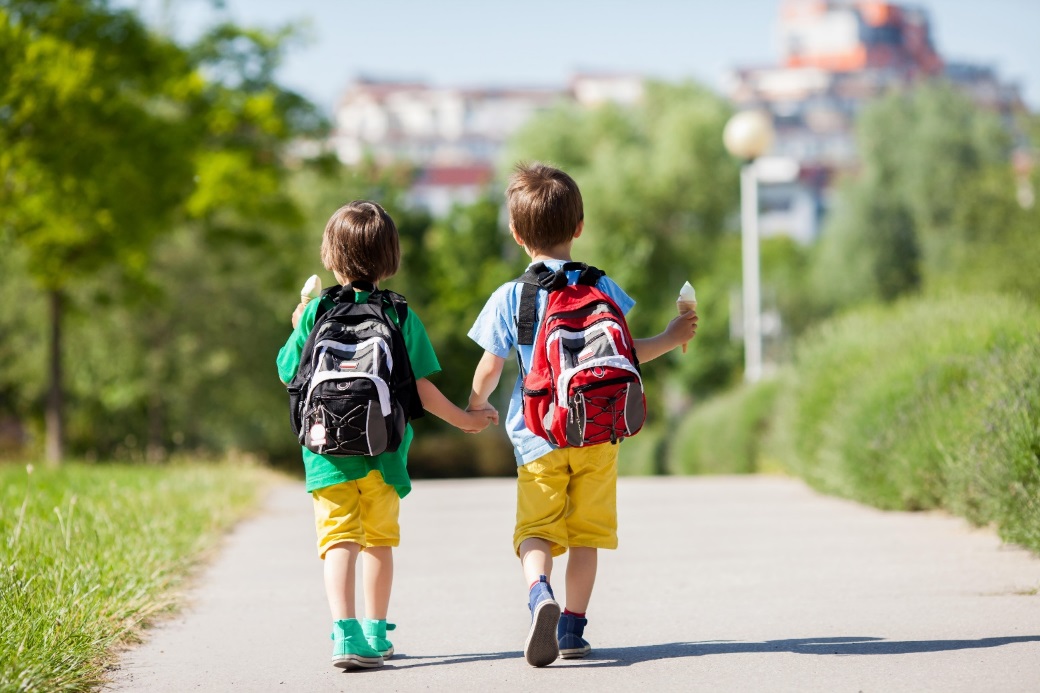 המשך בעמוד הבא...
152
חגים וסופי שבוע
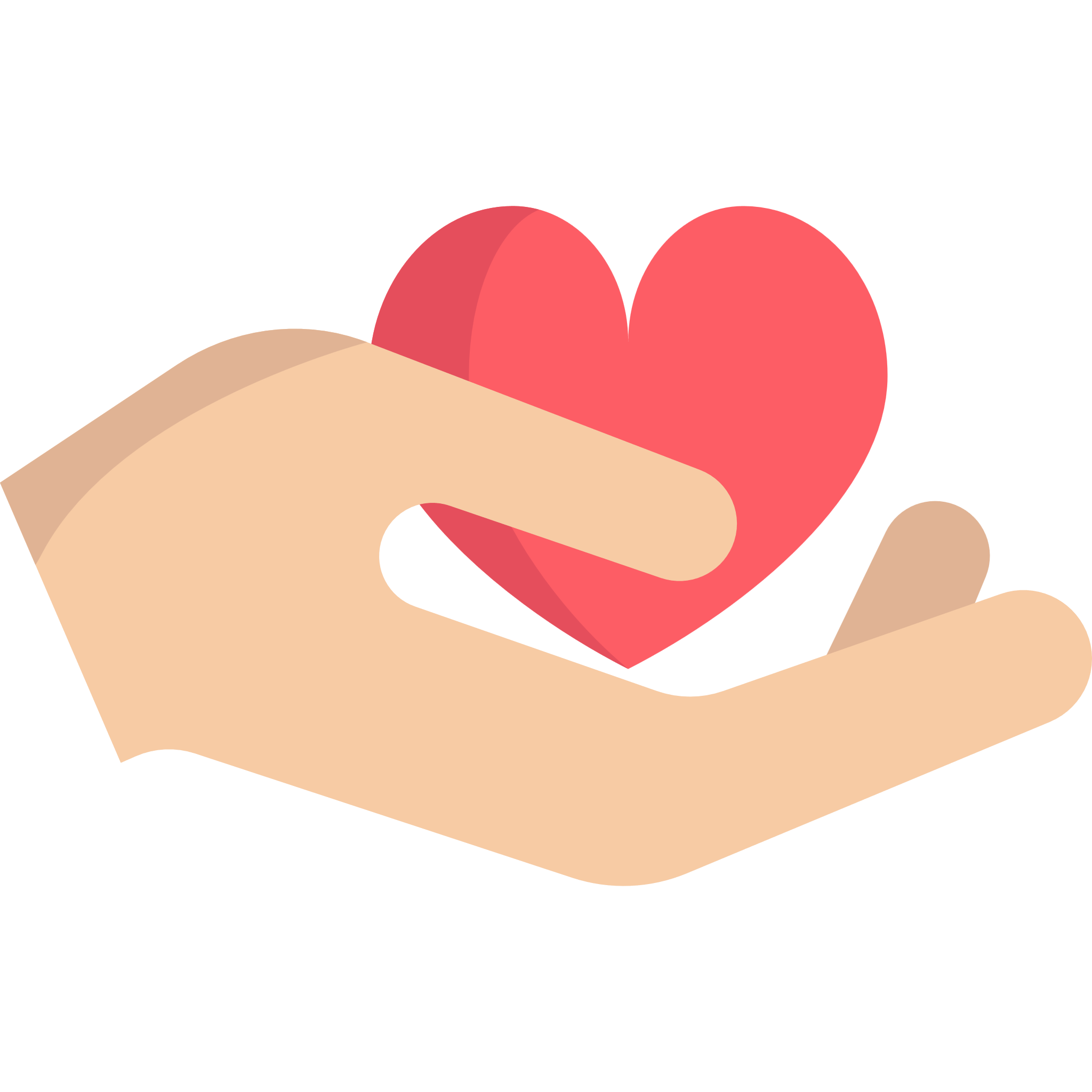 מופעים נפוצים ודרכי התמודדות
התנהגות שלילית עם החזרה לכפר | 
חזרתו של עידו מהביקור בבית משפחתו הביולוגית הוליד אצלו התנהגויות שליליות. עידו חזר לכפר מאוחר יותר מהשעה שנקבעה איתו. הוא במצב רוח שלילי, צועק הרבה ונמנע מהשתתפות בפעילויות.
ישנם מקרים בהם החזרה מהביקור מציפה התנהגויות שליליות בקרב הילדים (הילד שחזר והילדים המושפעים ממנו). במקרה כזה חשוב לשוחח עם נציג המשפחה הביולוגית  ולבדוק מה קרה ואיך התנהג במהלך הביקור. בנוסף חשוב לשוחח עם הילד ולשתף את העו"ס.
הילד מסרב לחזור מהביקור | 
שירה ביקרה בבית משפחתה הביולוגית החג ולא חזרה. מברור איתה עולה כי היא מסרבת לחזור לכפר (כל פעם מסיבה אחרת שהיא מעלה).
במצב זה נדרשת מעורבות העו"ס, המשפחה הביולוגית וגורם בצוות שקרוב לילד. בנוסף יש להתייחס לילדים במשפחתון ולשוחח איתם כדי למנוע מהם לחקות את המצב.
המשך בעמוד הבא...
153
חגים וסופי שבוע
הישארות בכפר בחגים וסופי שבוע
בכל שבת או חג ישנם ילדים שנשארים בכפר. פעמים רבות ההישארות בכפר עשויה להיות מלווה בתחושת בדידות ועצבות.ניתן לילדים את תחושת המשפחתיות ככל שניתן.
החגים נחגגים ברמת הכפר (ראש השנה, ערב פסח, ל"ג בעומר וכדומה). כך גם ערבי שישי.
בימי שישי ב- 16:00מתקיימת הפעלה בהובלת הש"ש.
בערב, לאחר הארוחה, מתקיימת מסיבת דיסקו בכפר.
במקרים בהם ישנה מסגרת חברתית נוספת בה הילדים יכולים להשתלב (מדורת ל"ג בעומר כיתתית, מסיבת כיתה בערב שישי וכדומה), נעודד אותם להשתתף. ההשתתפות מלווה במספר כללי התנהגות חשובים:
הילד מחויב לעדכן לאן הוא הולך ועם מי.
תמיד נגדיר שעת חזרה בה הילד מחויב לעמוד.
אסור לשתות אלכוהול.
בשבת ההשכמה מאוחרת יותר. במהלך השבת מתקיימת הפעלה בהובלת הש"ש וכן ישנו זמן חופשי.
154
החופש הגדול
אתגרי החופש הגדול ודרכי התמודדות
החופש הגדול מהווה פרק זמן מאתגר עבור ילדים באופן כללי ובמיוחד עבור ילדי הכפר. השמירה על השגרה וסדר היום - מה שנותן יציבות ובטחון לילדים - מתערערים ברגע.
במהלך החופש ישנם מחזורי יציאה למשפחה הביולוגית / המארחת למשך 7-10 ימים, אך שאר הזמן מוקדש לפעילויות מגוונות.
כיצד אנו מתמודדים עם מורכבויות החופש?
התארגנות ותכנון מבעוד מועד
ההכנה לחופש הגדול מתבצעת על ידי רכז החינוך האחראי מאפריל. חשוב וכדאי לחשוב על רעיונות שיתאימו לילדי המשפחתון שלכם.
הקפדה על סדר היום (גם בחופש)
המשך בעמוד הבא...
155
החופש הגדול
שילוב מגוון פעילויות ייחודיות לחופש
סדנאות ריקוד, אטרקציות מחוץ לכפר וכדומה - מתוך כוונה לייצר עניין ולאפשר להם להשתתף לפעילויות נורמטיביות של ילדים בני גילם.
הכנת תכנית אישית עבור כל ילד ויישומה
פתרון זה מפחית ואף מונע התפתחות התנהגויות שליליות בחופש.
עידוד הבוגרים לצאת לעבודה
פרט לתעסוקה ולרווח הכלכלי עבורם, היציאה לעבודה הינה דרך נוספת להכין אותם לעצמאות שיידרשו לה בחייהם כבוגרים.
לשלב את התחום הלימודי בפעילויות החופש
ילדים בני גילם של ילדי הכפר משלבים פעמים רבות למידה ותרגול בתקופה זו. חשוב ומומלץ לנצל את בתקופה ללימודי עזר, השלמת פערים והענקת שיעורי תגבור.
זה לא פשוט עבור הילדים. ההעדפה של רובם היא להימנע מלמידה אך עידוד וחיזור אחריהם לשבת וללמוד, שילוב מספר ילדים מיודדים כקבוצה הלומדת יחד ותיאום ציפיות לגבי זמן קבוע מראש המוקדש ללמידה, עשויים לעזור. "זה רק שעה - יש לך את כל היום".
המשך בעמוד הבא...
156
החופש הגדול
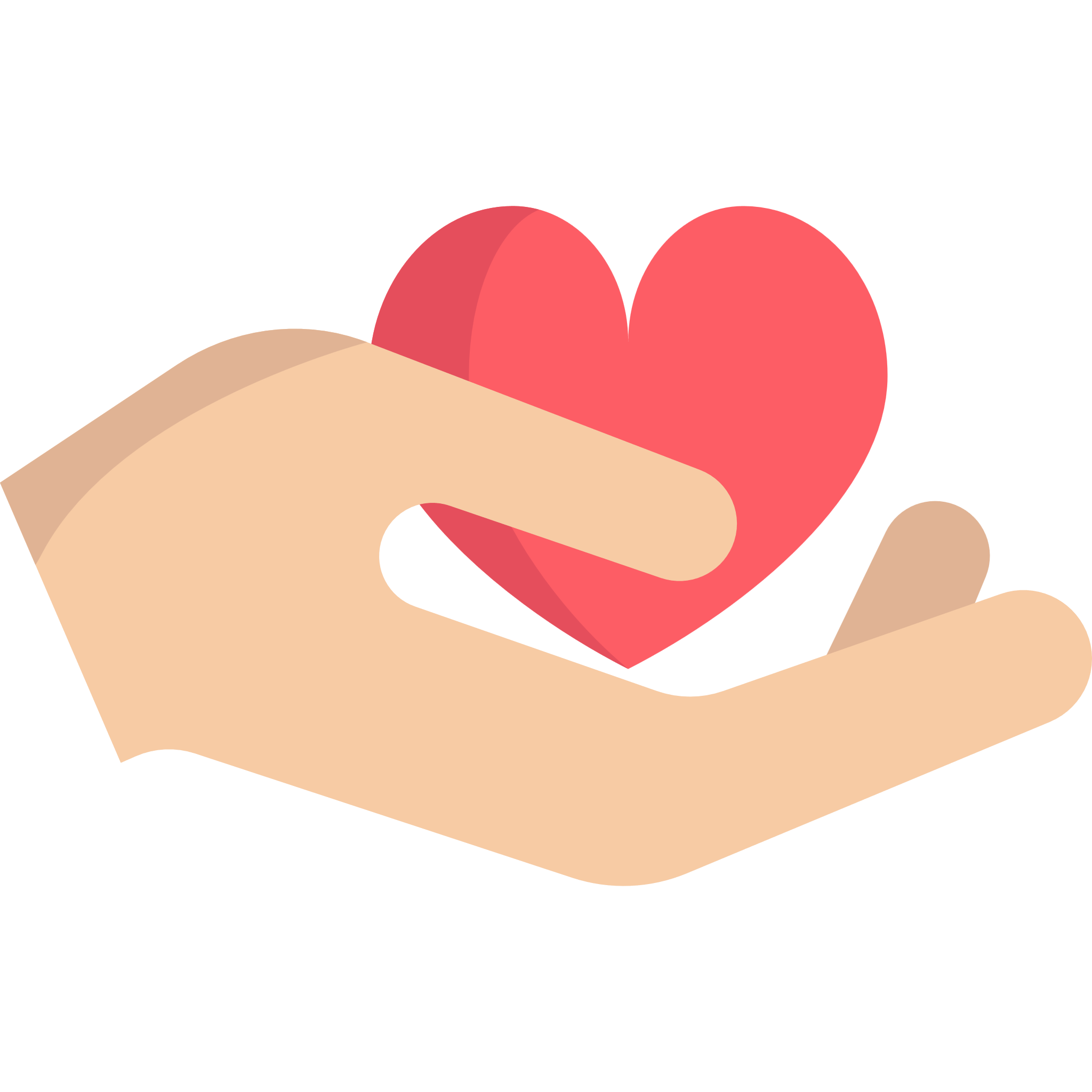 מופעים נפוצים ודרכי התמודדות
קושי עם מעברים | 
ליעל בת ה- 14 קשה במיוחד עם מעברים - במיוחד בחופש הגדול: היא לא חוזרת בזמן למשפחתון, משוטטת בלילות מחוץ לכפר, מעשנת הרבה ומתחברת לאוכלוסייה שלא מועילה לה.
הקשיבו לילד: לאמירות ולהתנהגות שלו - זה הבסיס להגעה אליו.
עזרו לילד למלא את חלונות הזמן הרבים שהחופש מביא עמו: התייעצו עם העו"ס והרכז החינוכי ובנו יחד עם הילד לוח זמנים בו ימלא את זמנו במשימות בעלות עניין וערך. כך תייצרו לו מוטיבציה לפעול לפי התכנית והפחיתו את המוטיבציה לברוח למצבים השליליים.במידה והילד לא מתחבר לתעסוקה שתכננתם, חשבו עמו על תעסוקה חלופית.חשוב להבנות את התכנית בשיתוף עם הילד כדי שייקח אחריות וירגיש שהיא שלו.
המשך בעמוד הבא...
157
החופש הגדול
קושי לחזור לשגרה - לילות | 
ליעד בן ה- 17 מתקשה להירדם. הוא משוטט לרוב בלילות בכפר ומחוצה לו. הוא מרגיש שהיום והלילה התהפכו לו.
שמירה על השגרה וסדר היום ימנעו ערנות מוגברת בקרב ילדי הכפר בלילות. עם זאת חשוב לוודא שבלילות הם נוכחים בכפר ולא יוצאים ממנו - כדי להפחית את הסיכוי למפגשים עם אנשים שליליים.במהלך הלילות ישנם מדריכי לילה שמסתובבים הכפר. תפקידם הוא למנוע מילדי הכפר להסתובב בחוץ, להשגיח ששומרים על שגרה השינה ולהוות אוזן קשבת למי שזקוק לזה.
קריאת כיוון
'פריצת דרך במוטיבציה' מאת ריצ'רד לאבוי: נטרול מאבק הכוחות (ע' 149).
158
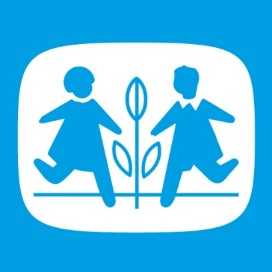 SOS
כפרי ילדים
ישראל
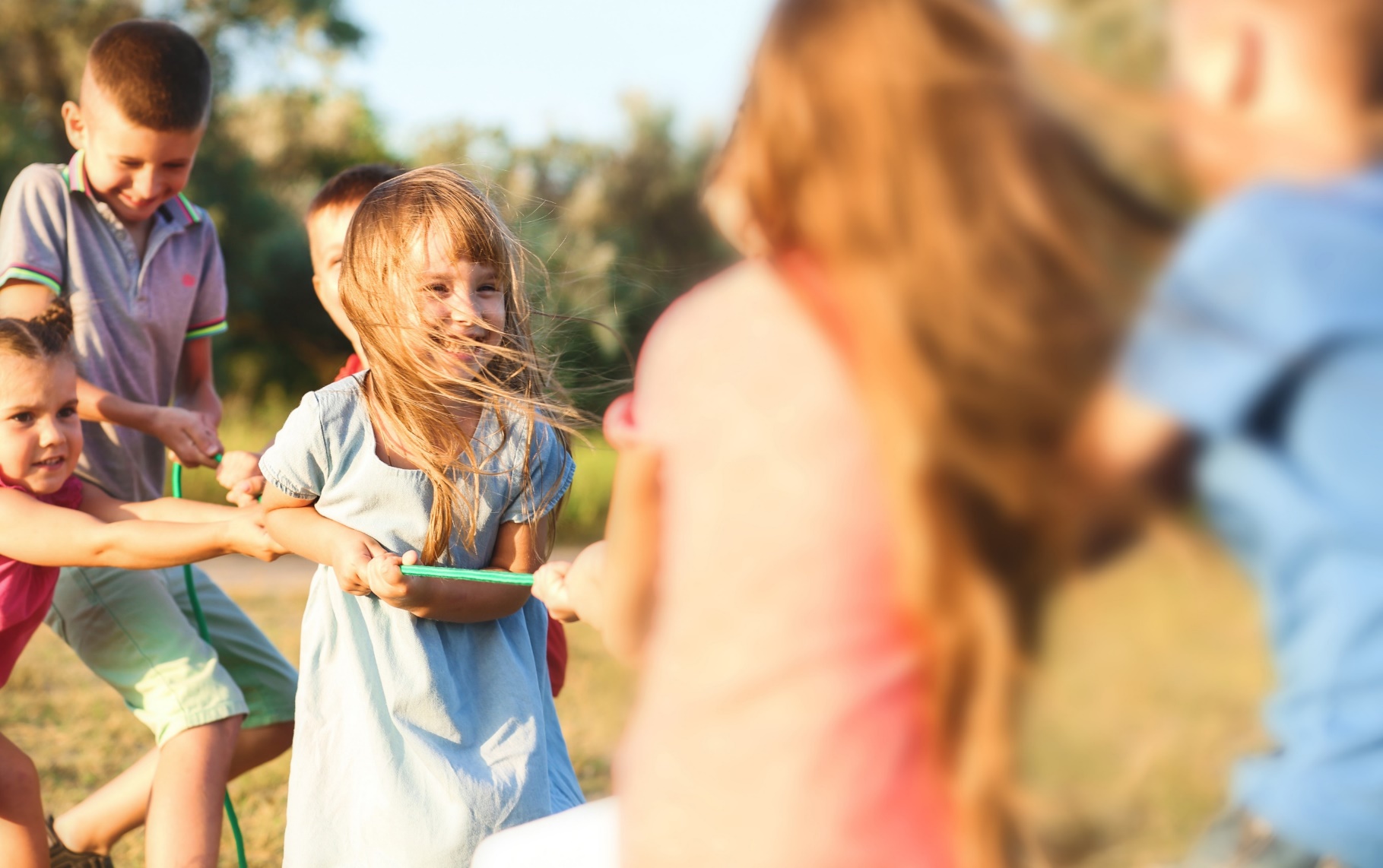 בהצלחה!